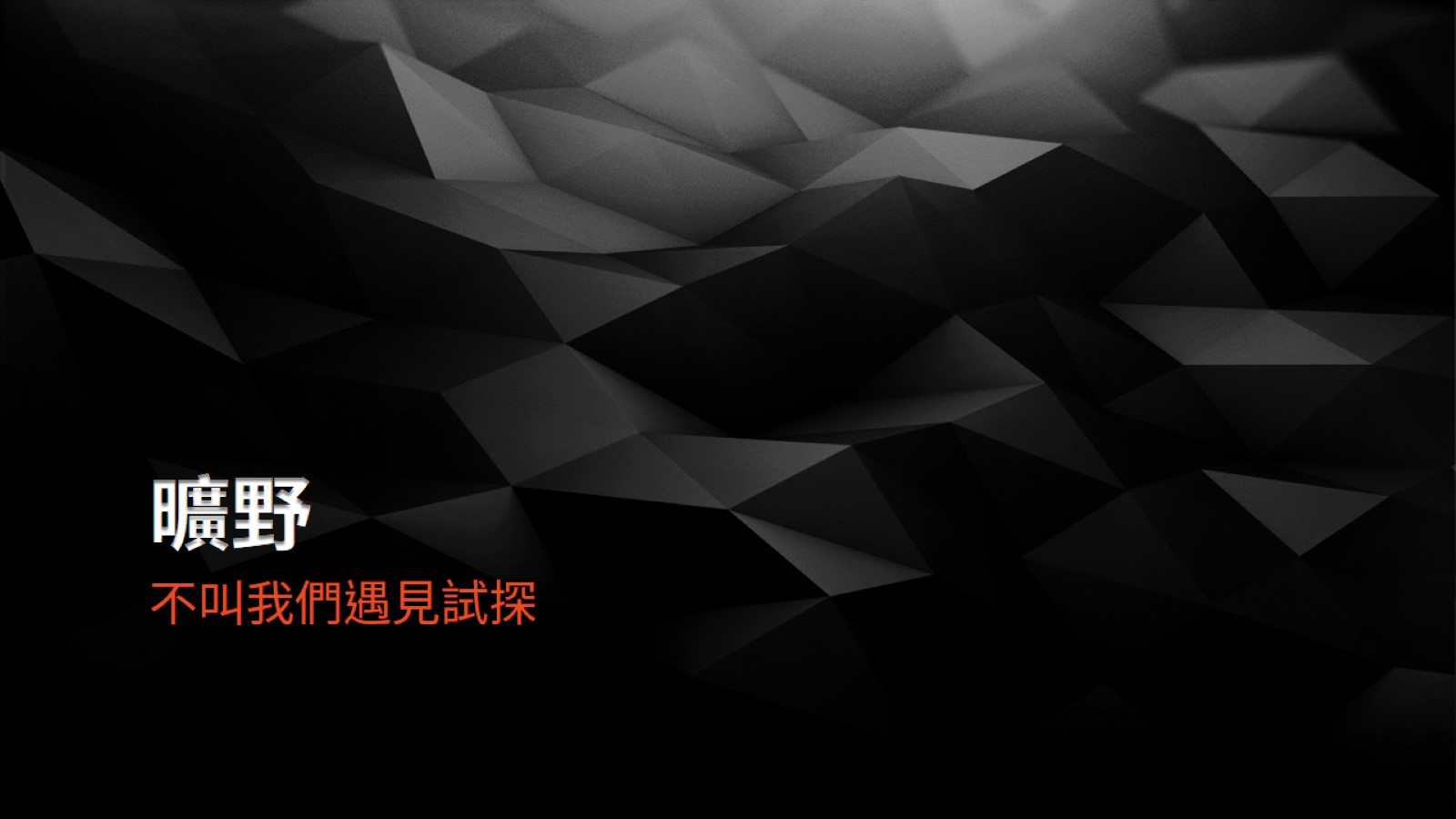 曠野
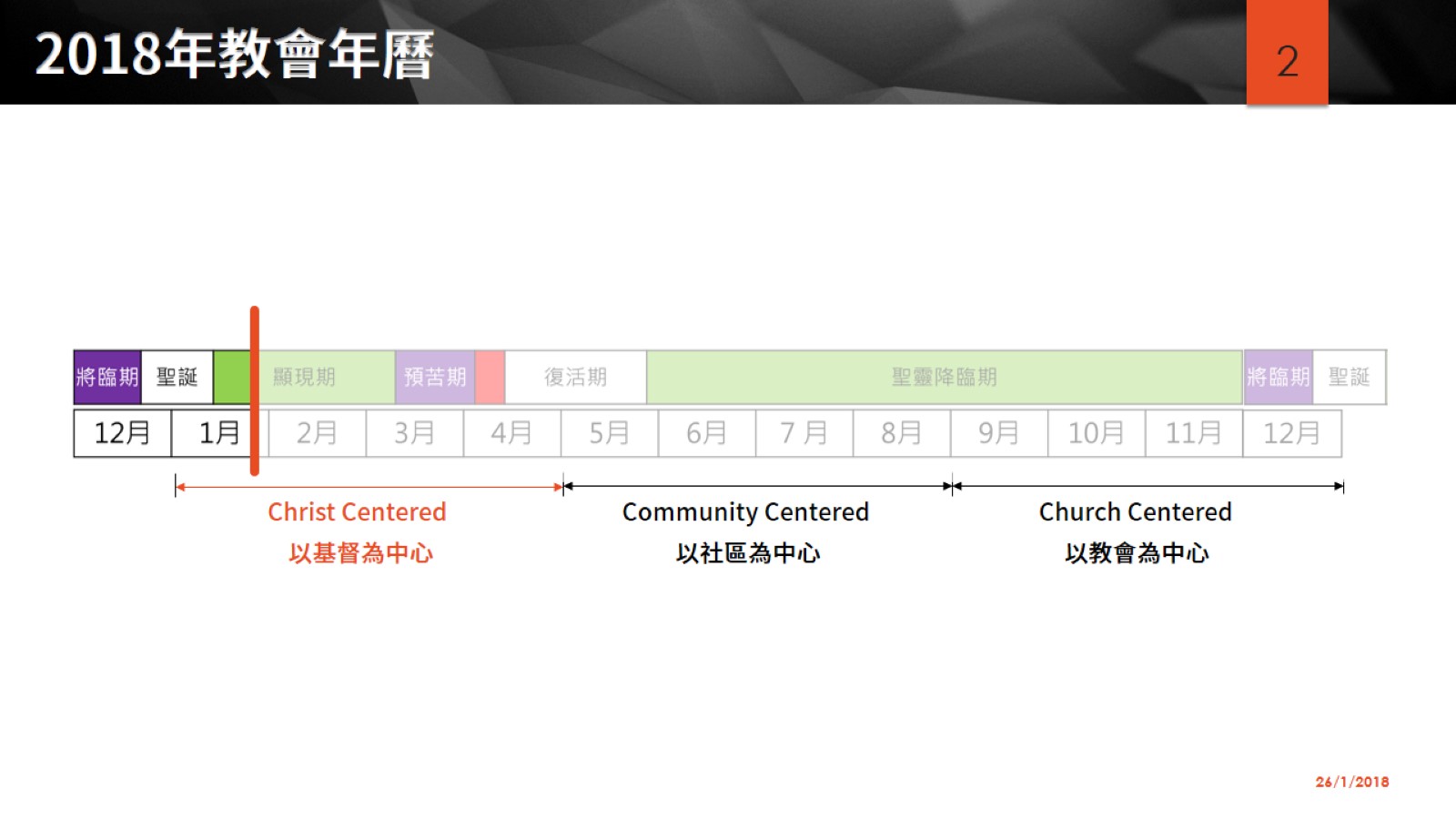 2018年教會年曆
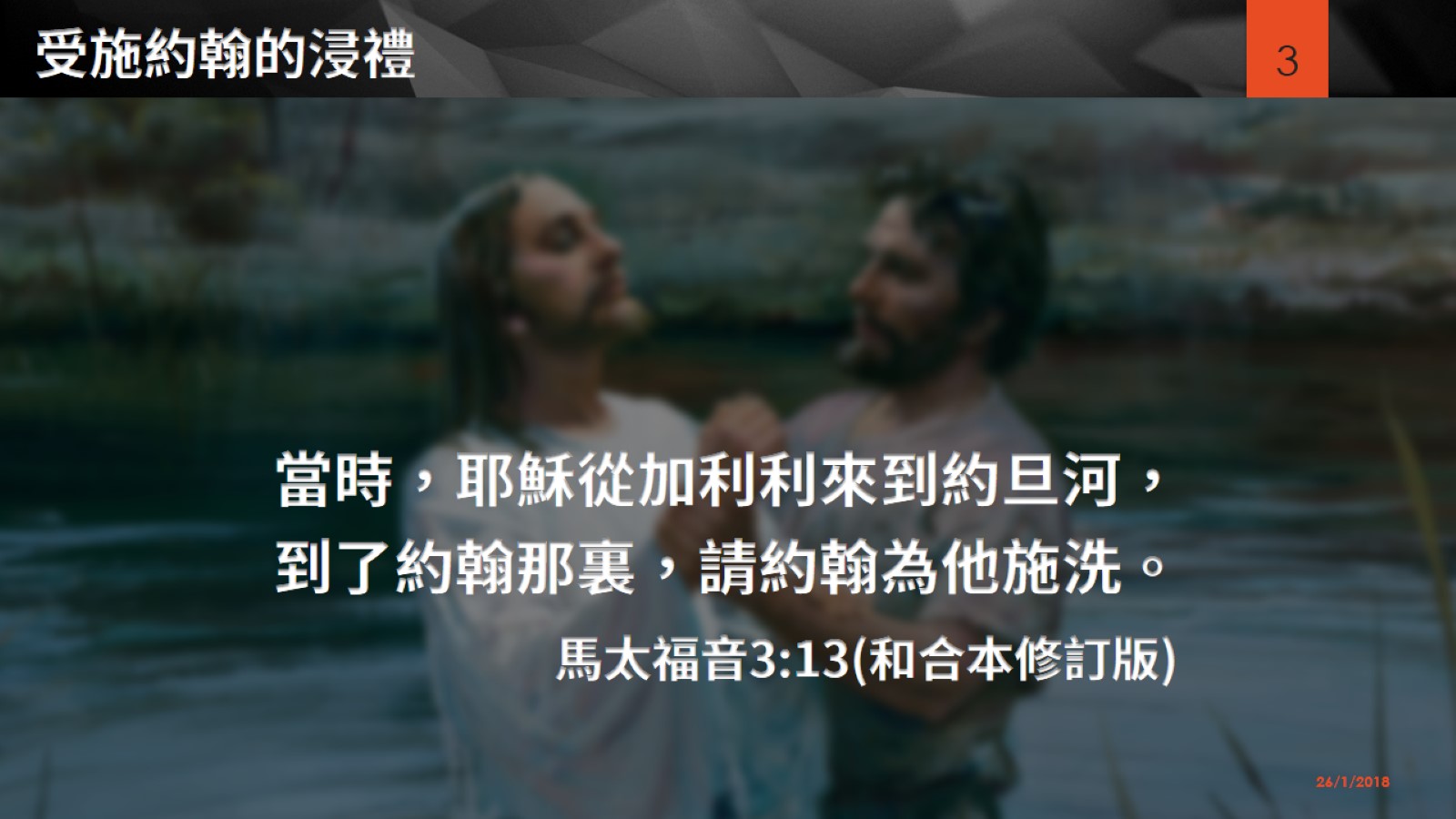 受施約翰的浸禮
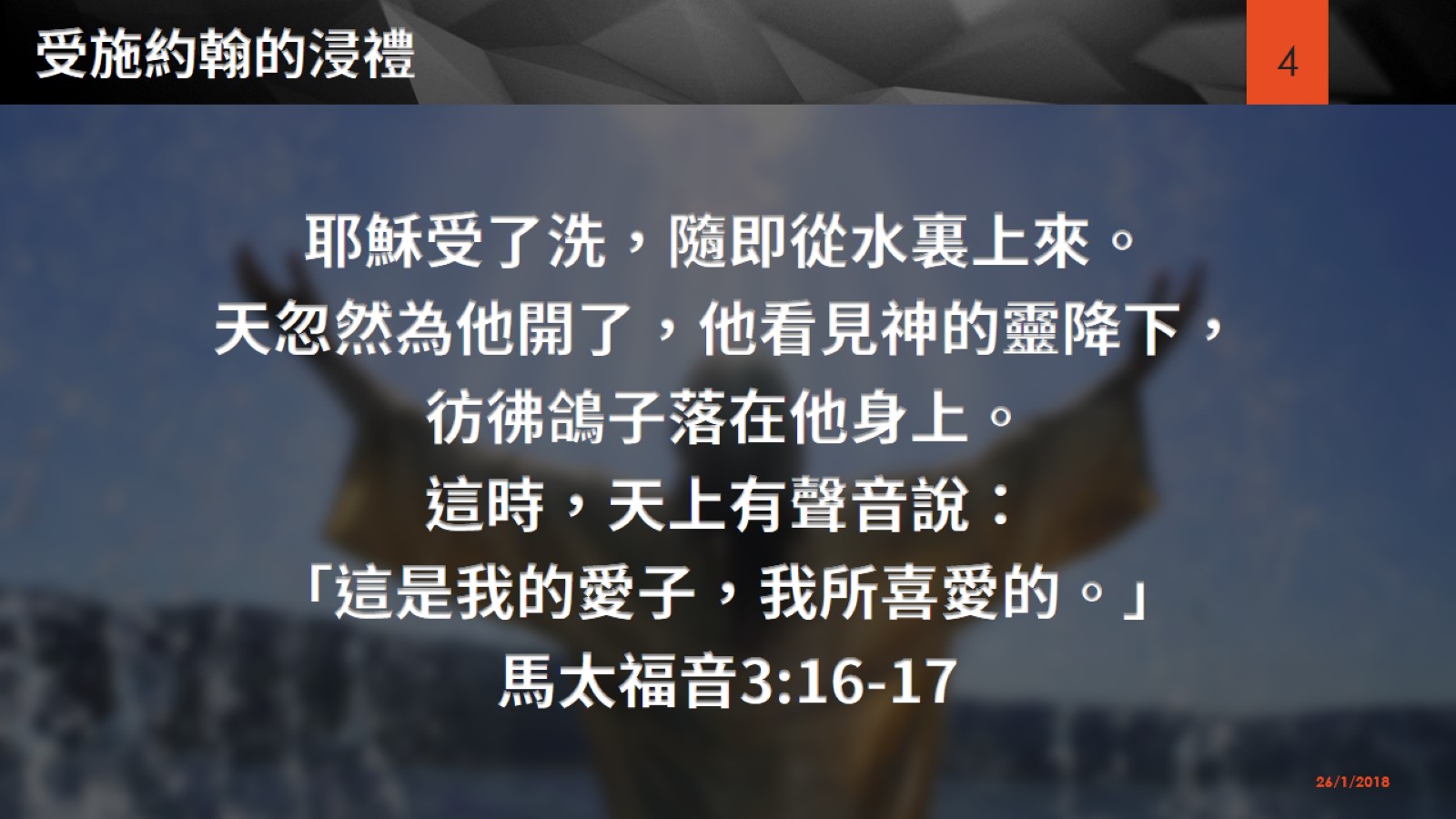 受施約翰的浸禮
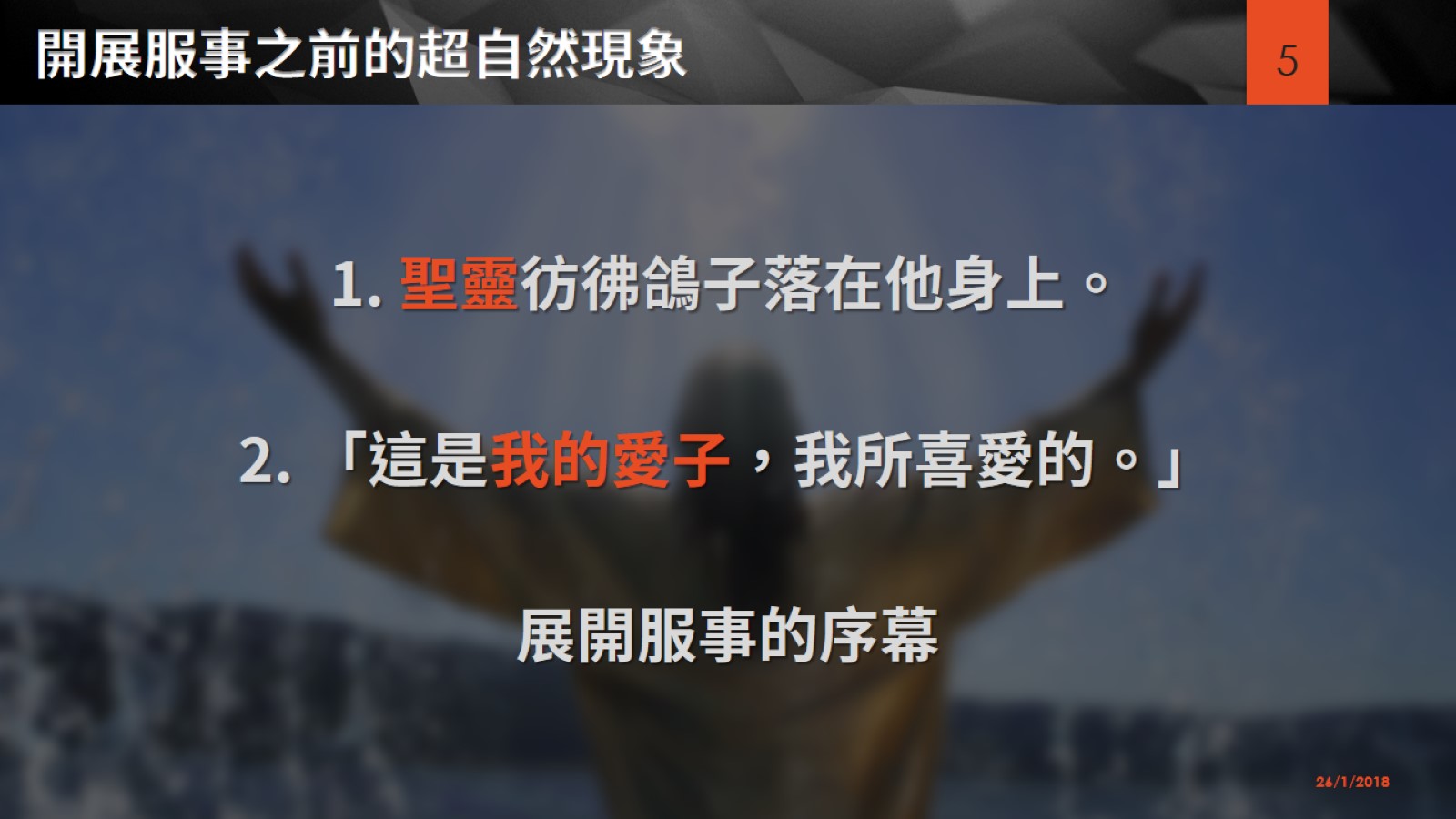 開展服事之前的超自然現象
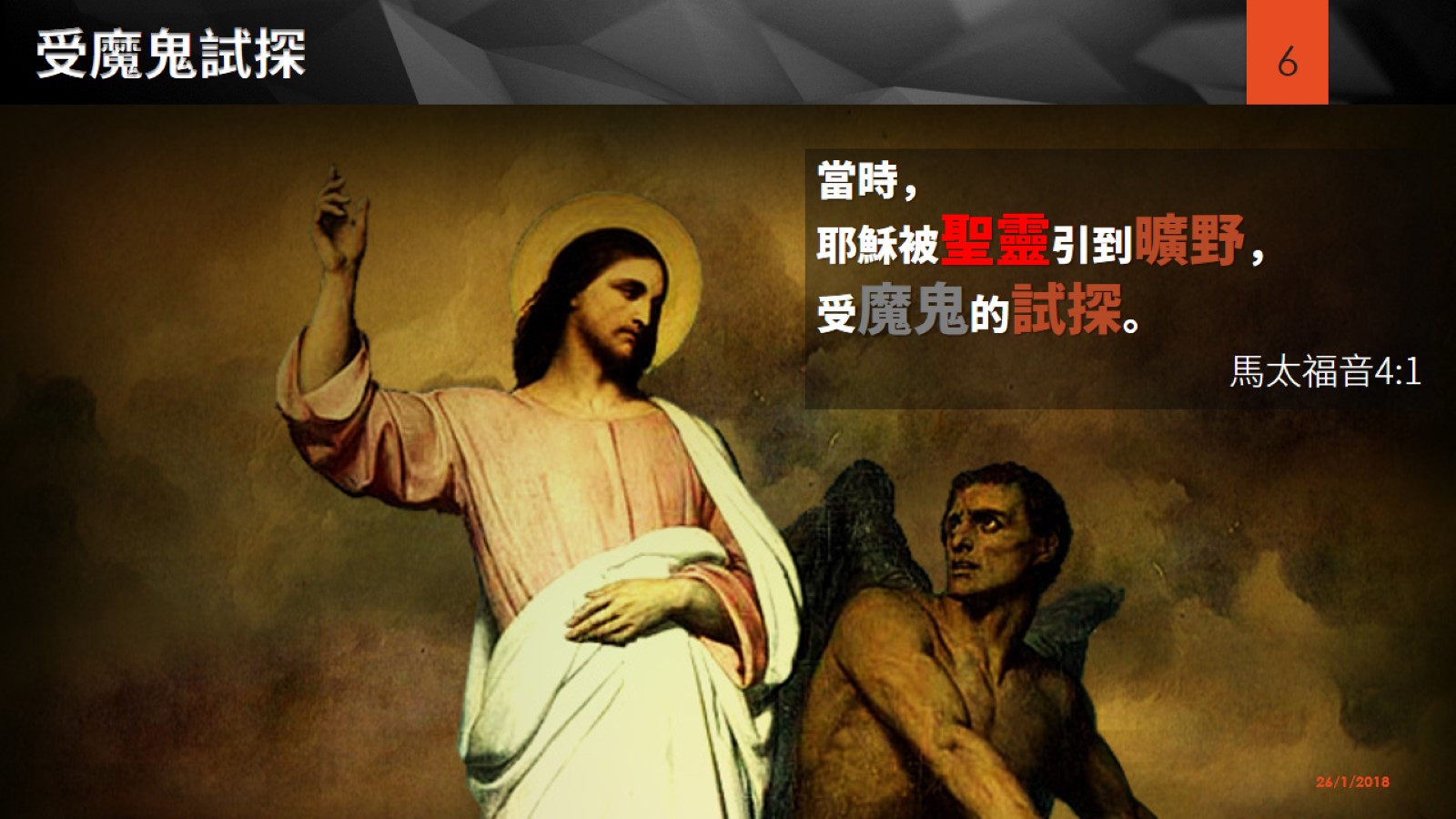 受魔鬼試探
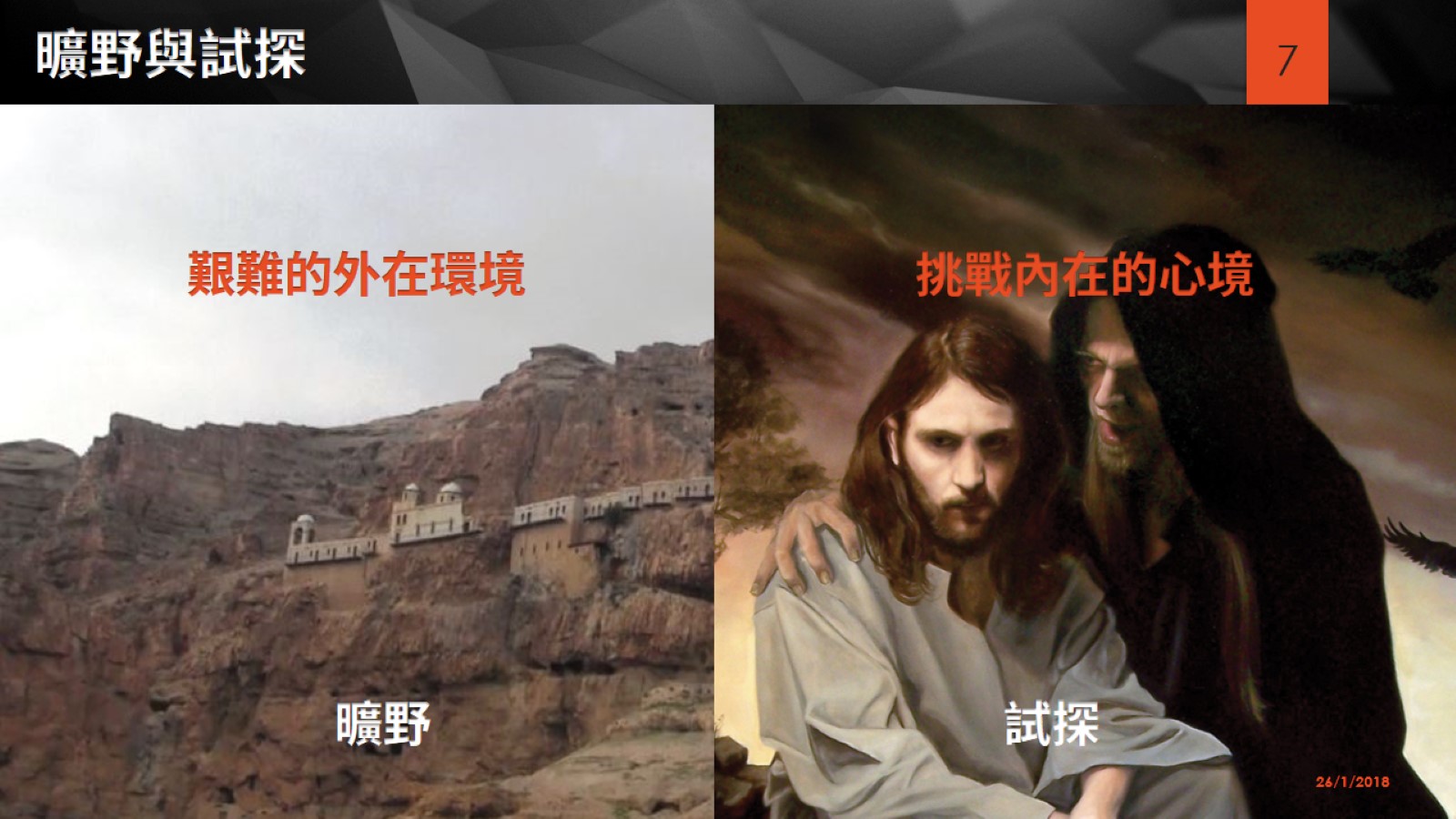 曠野與試探
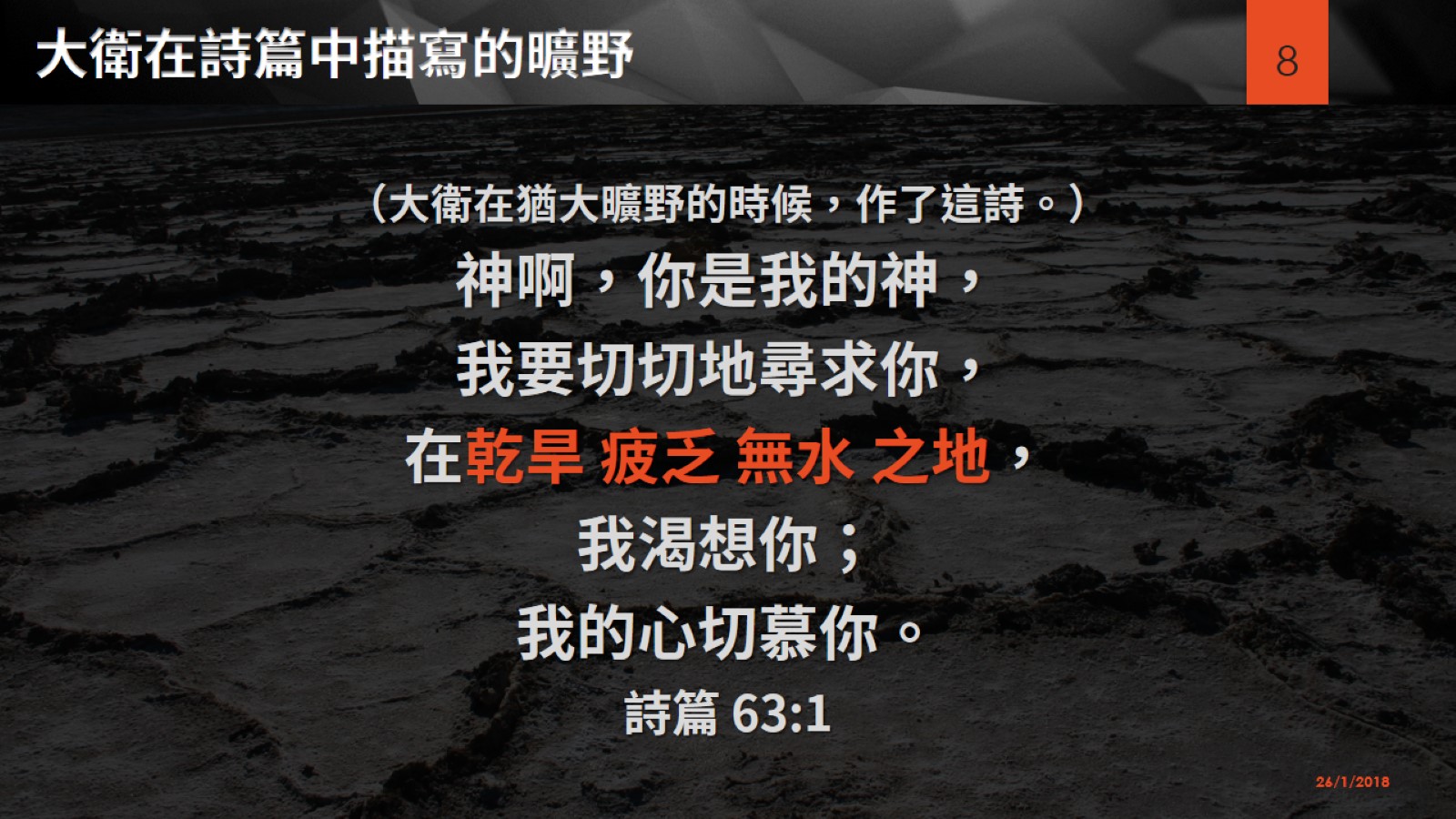 大衛在詩篇中描寫的曠野
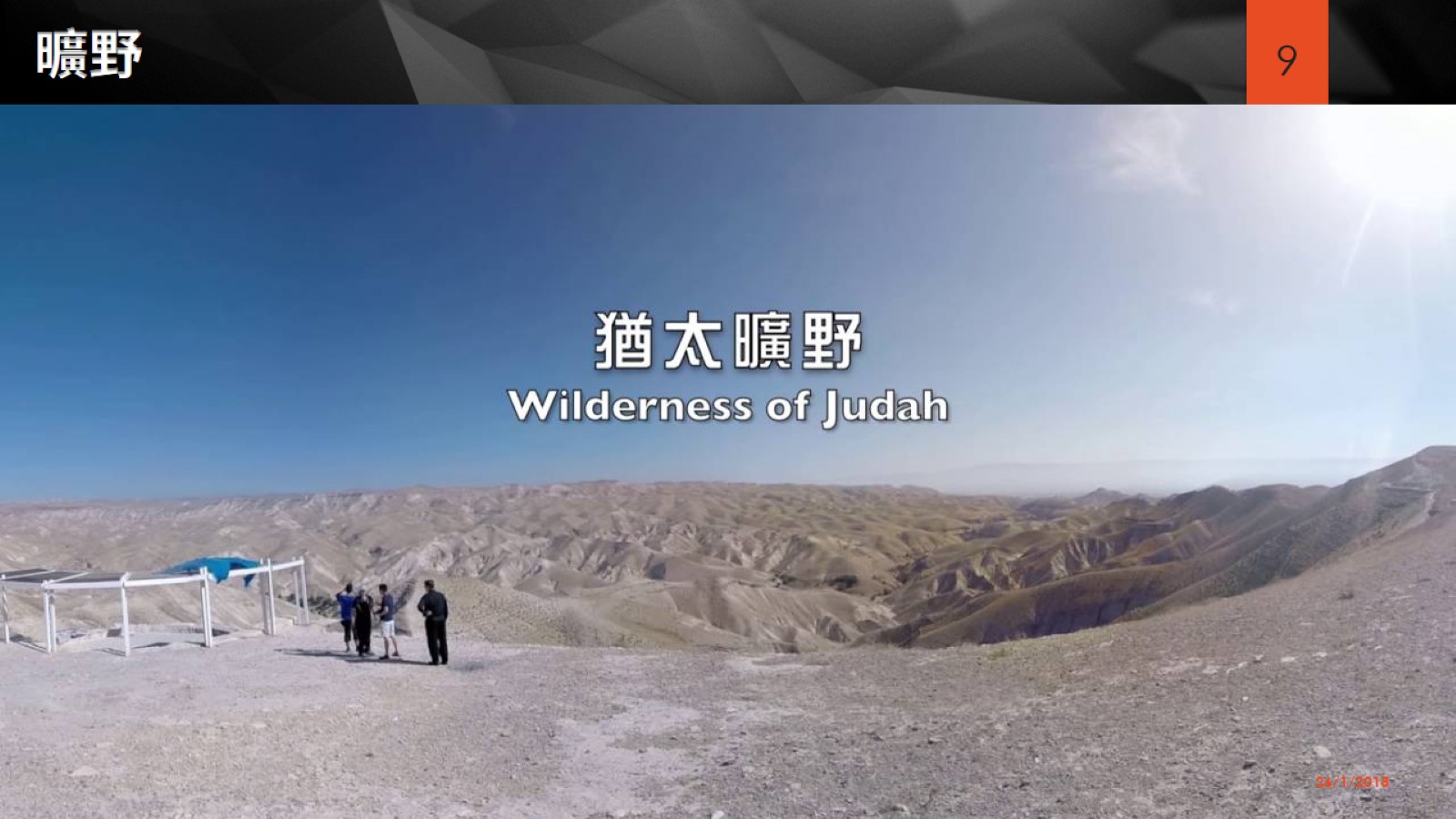 曠野
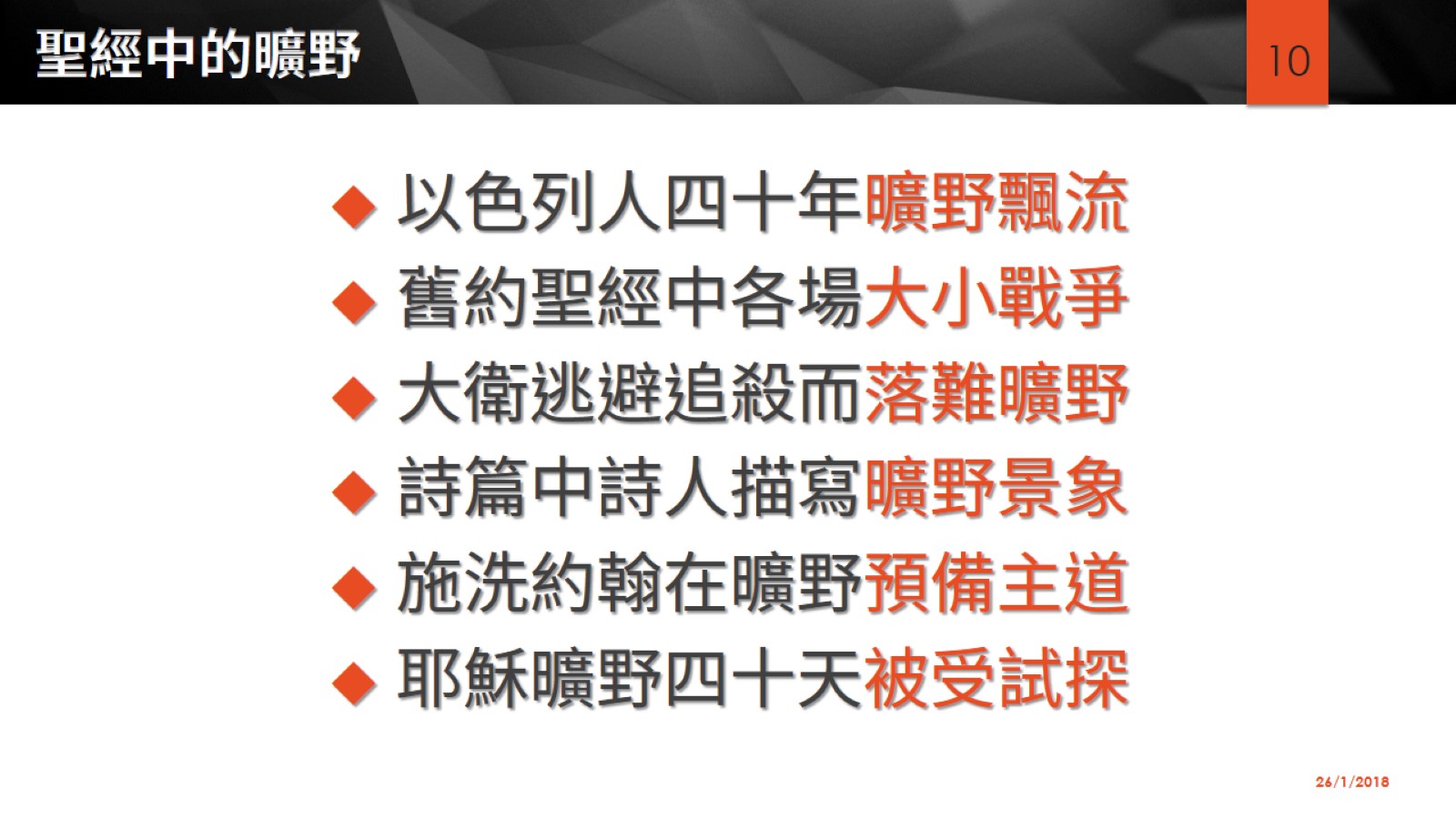 聖經中的曠野
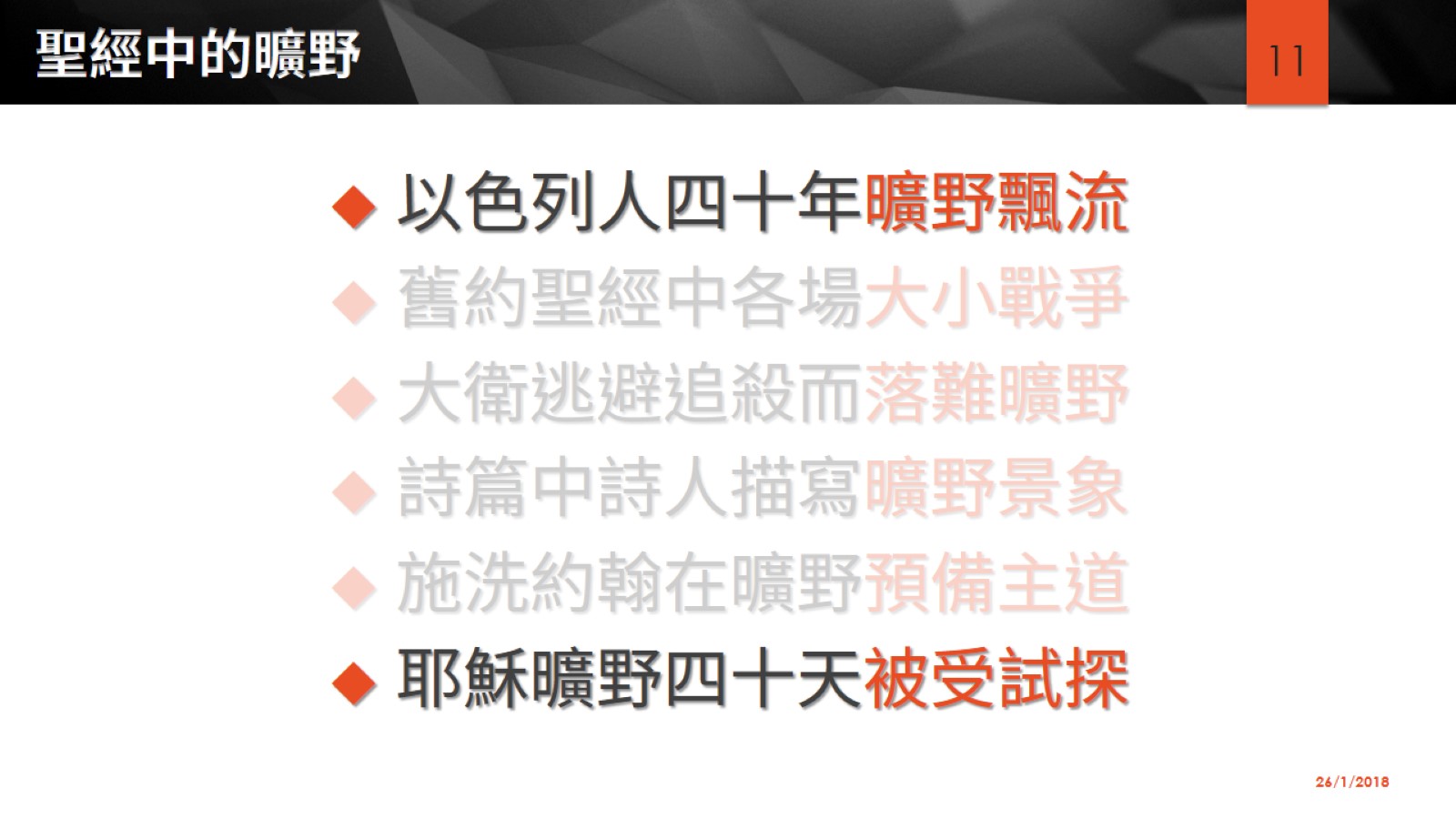 聖經中的曠野
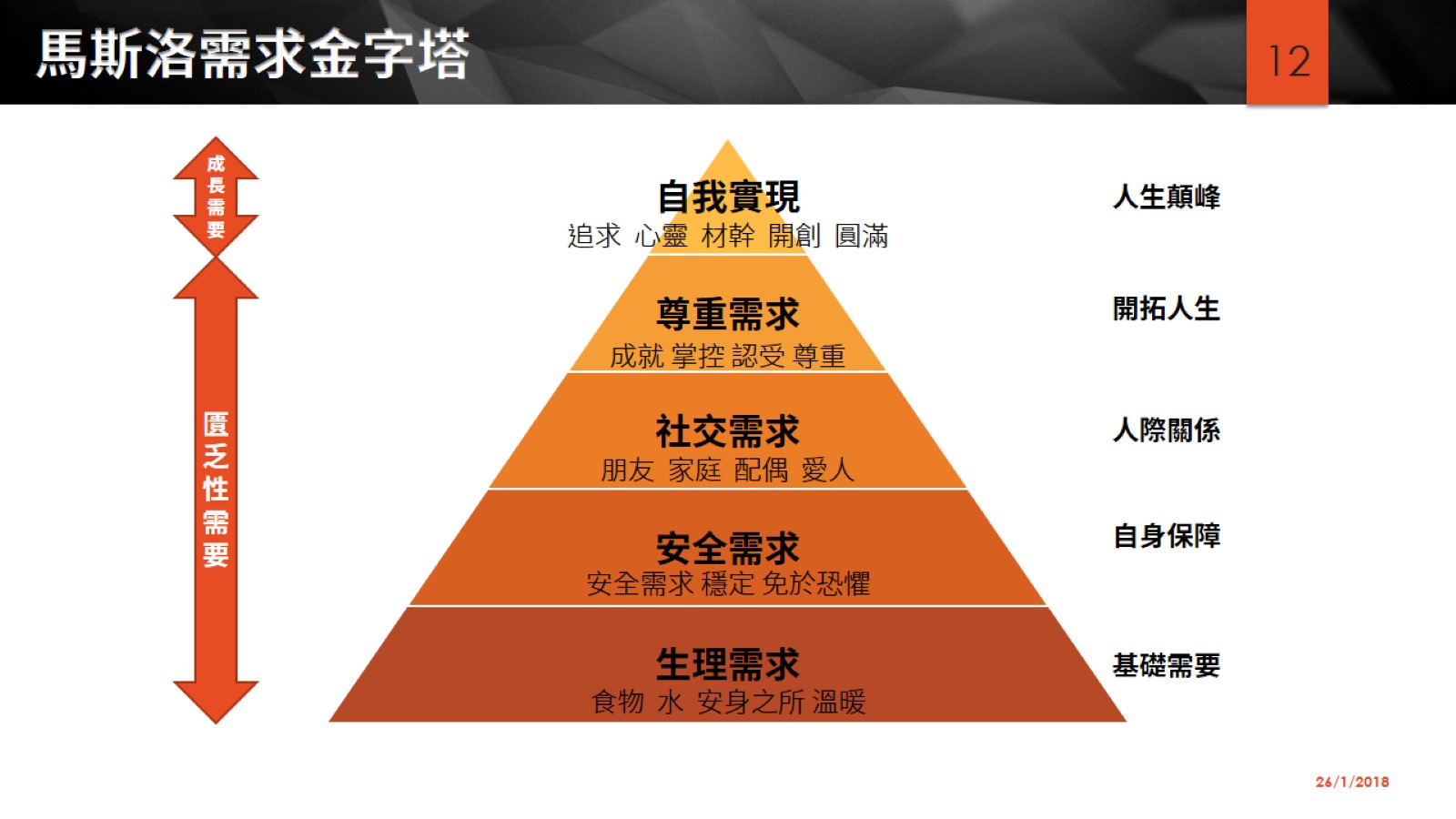 馬斯洛需求金字塔
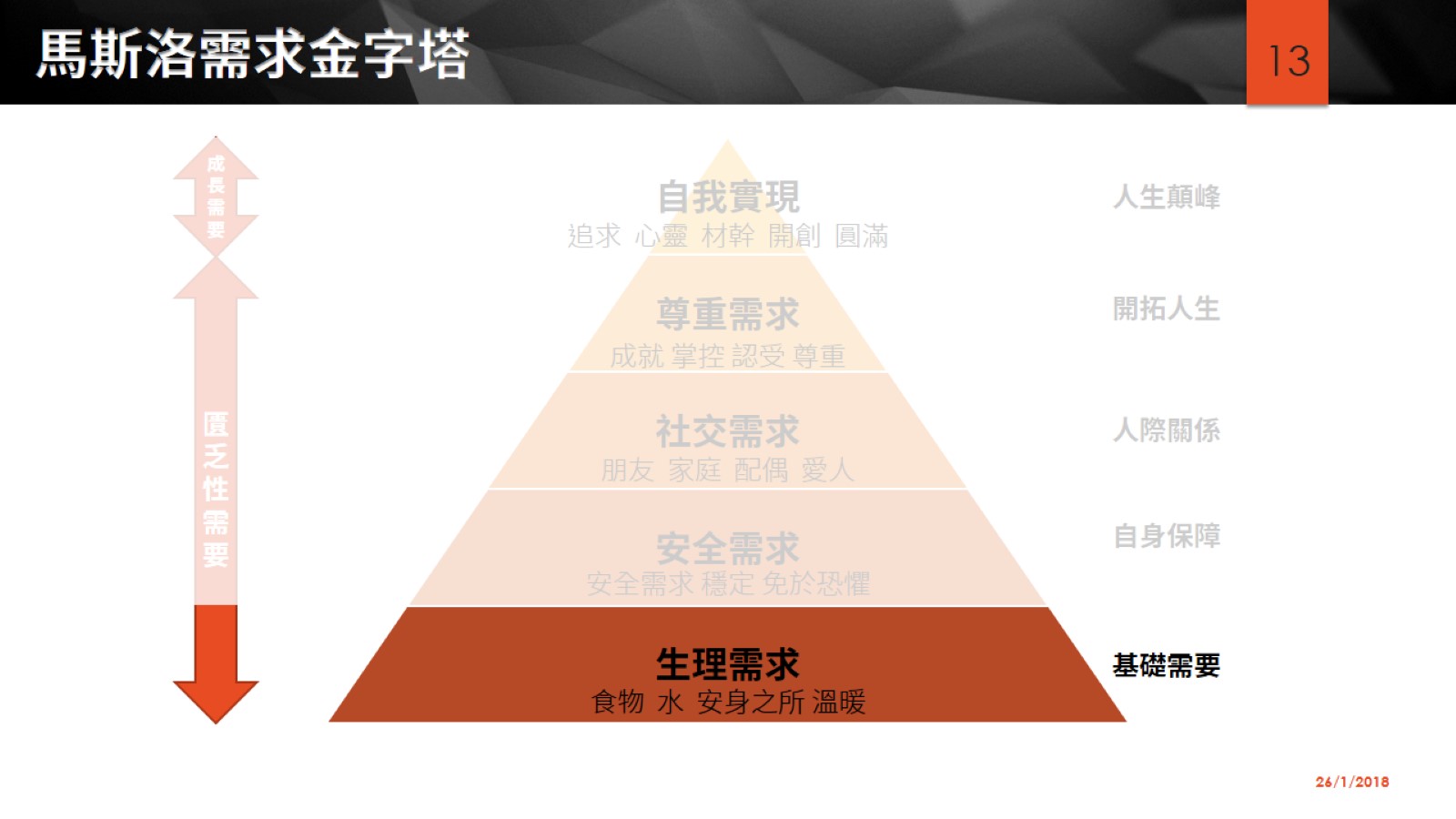 馬斯洛需求金字塔
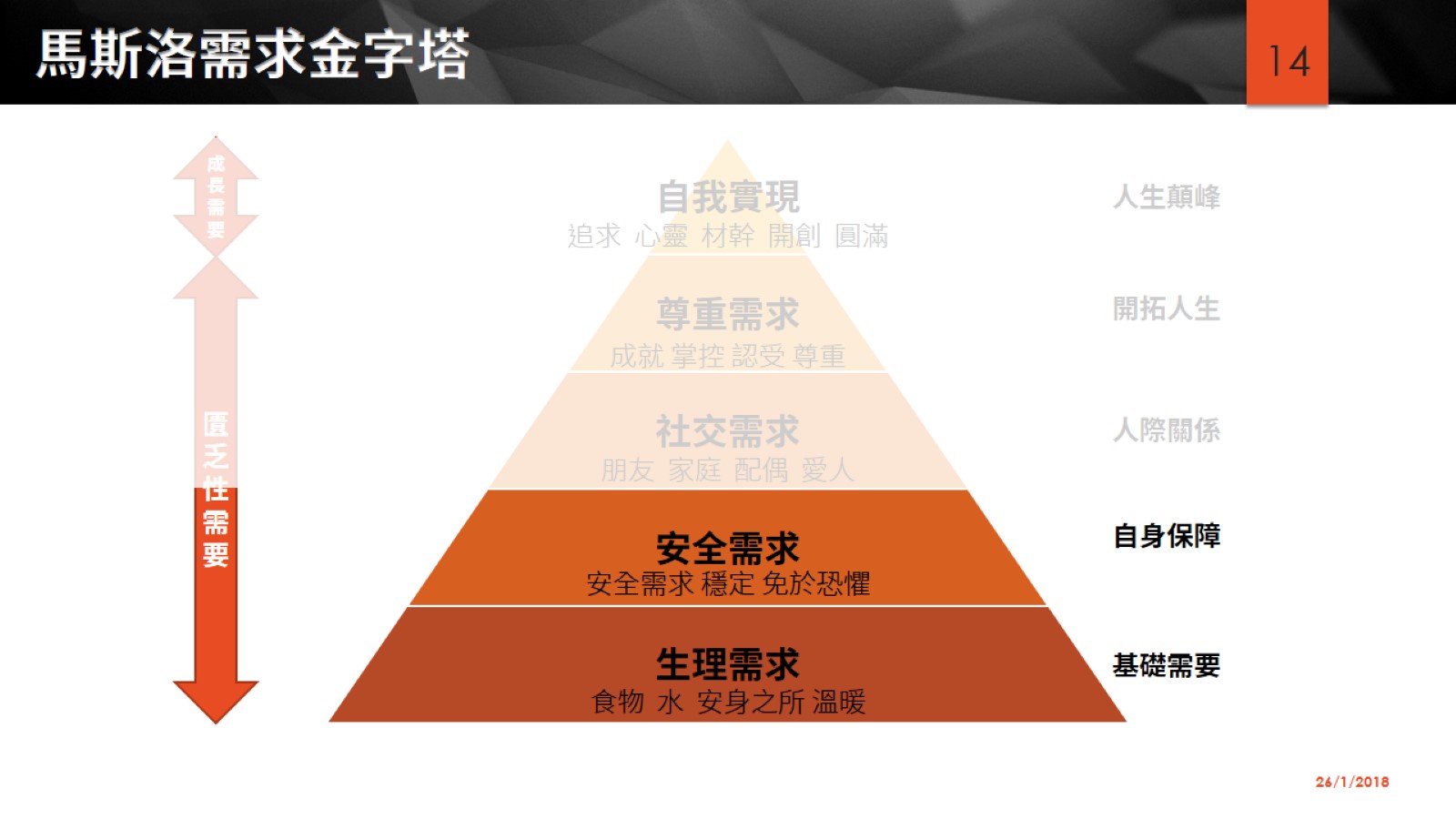 馬斯洛需求金字塔
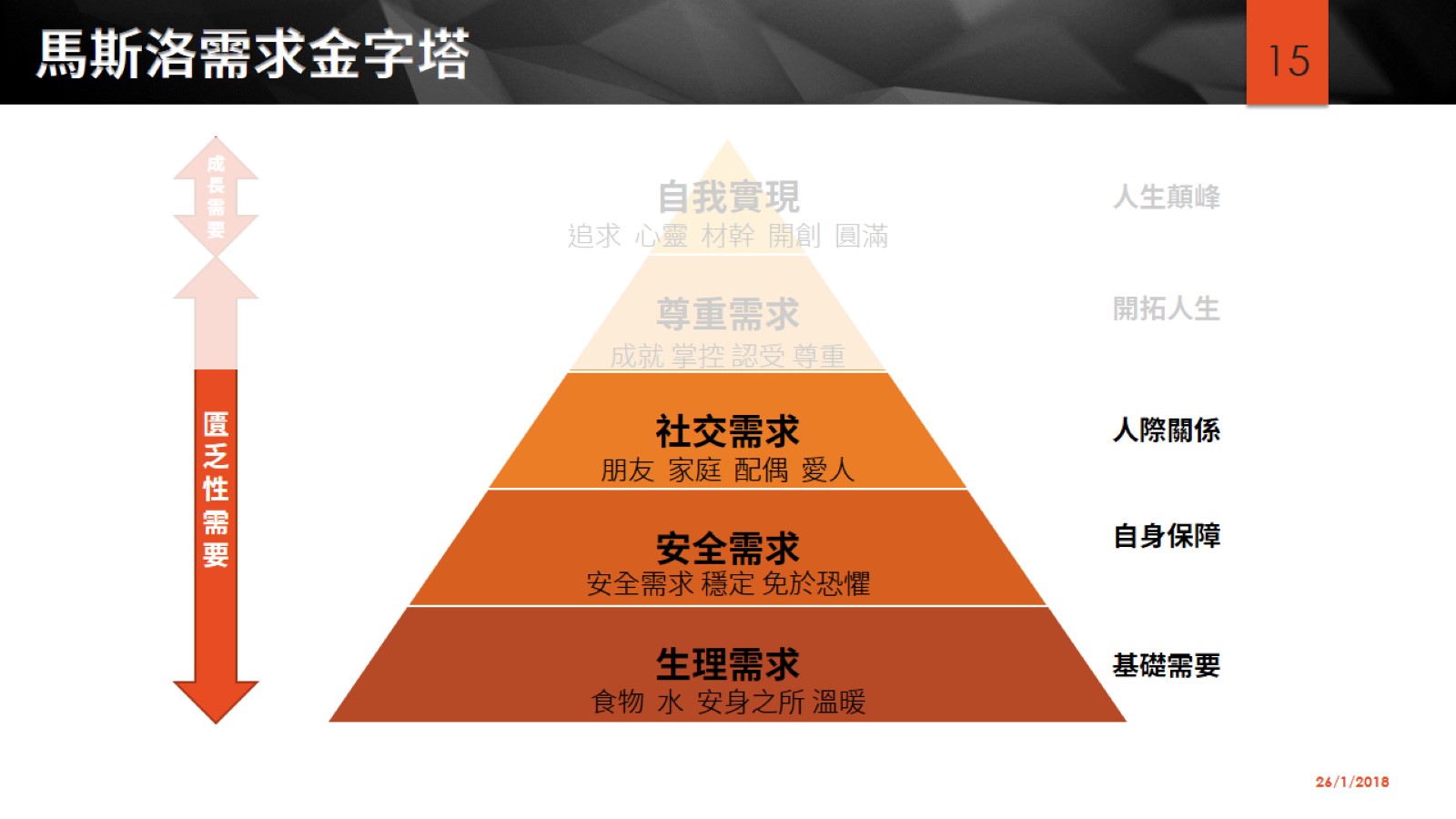 馬斯洛需求金字塔
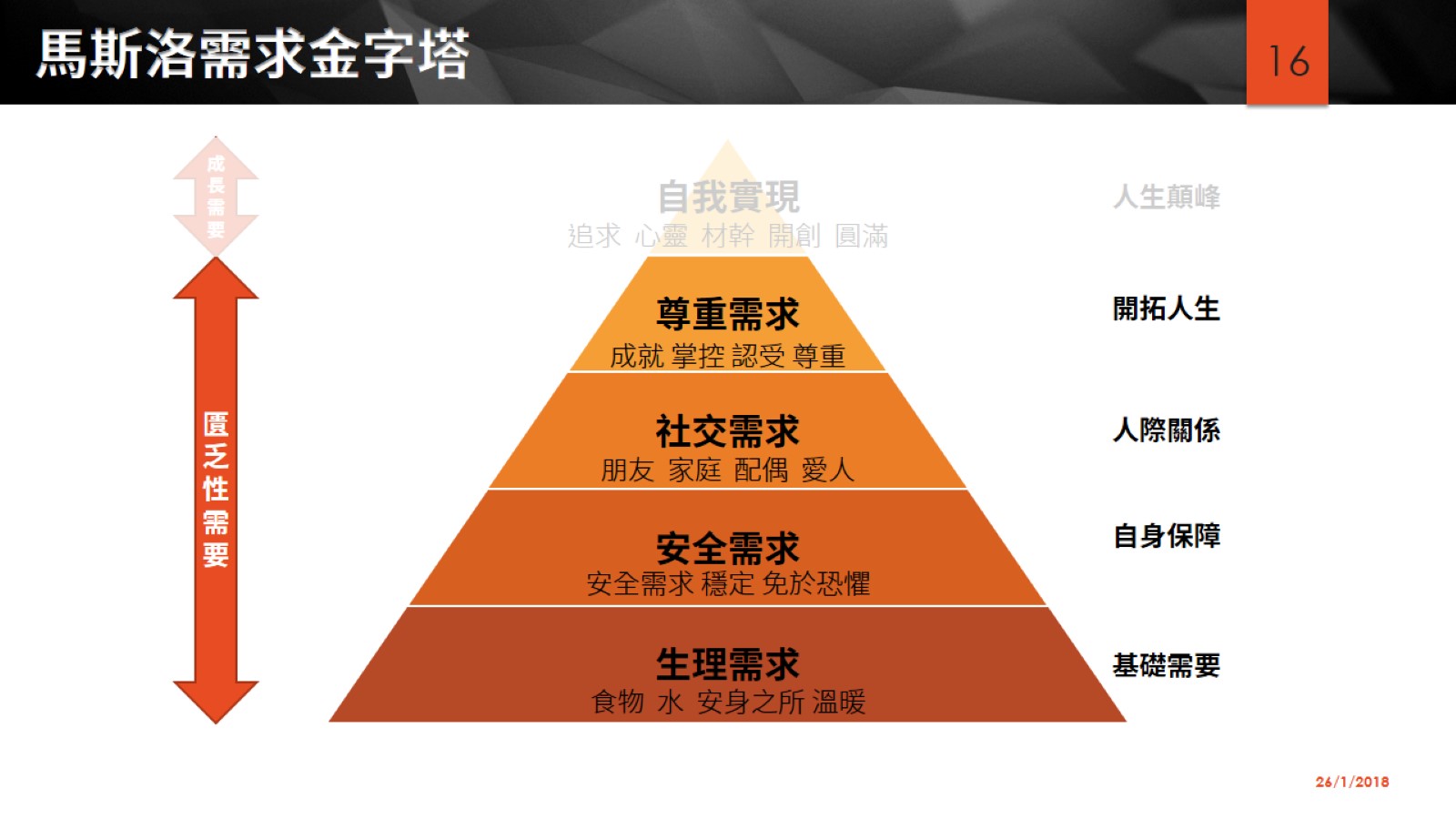 馬斯洛需求金字塔
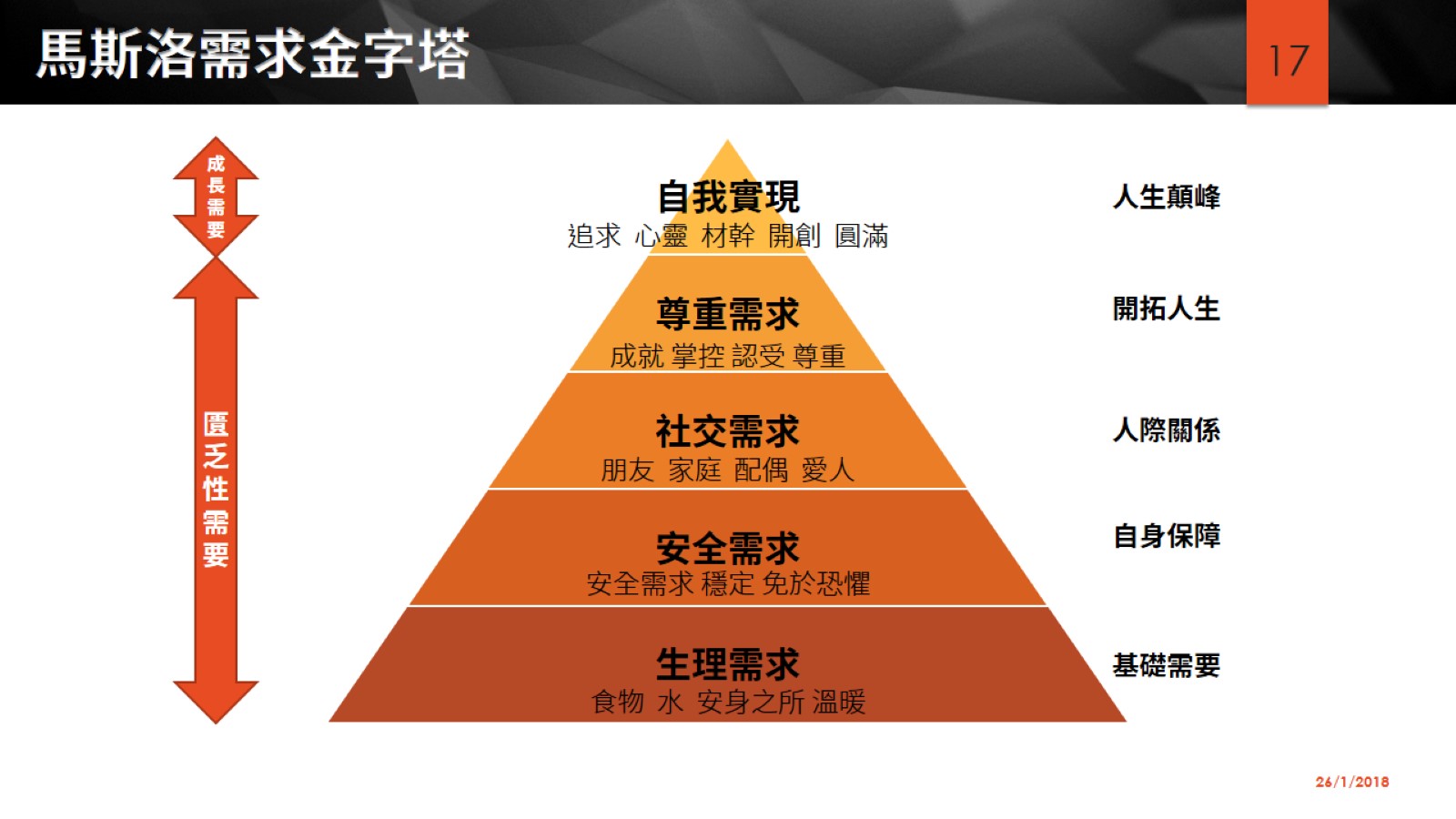 馬斯洛需求金字塔
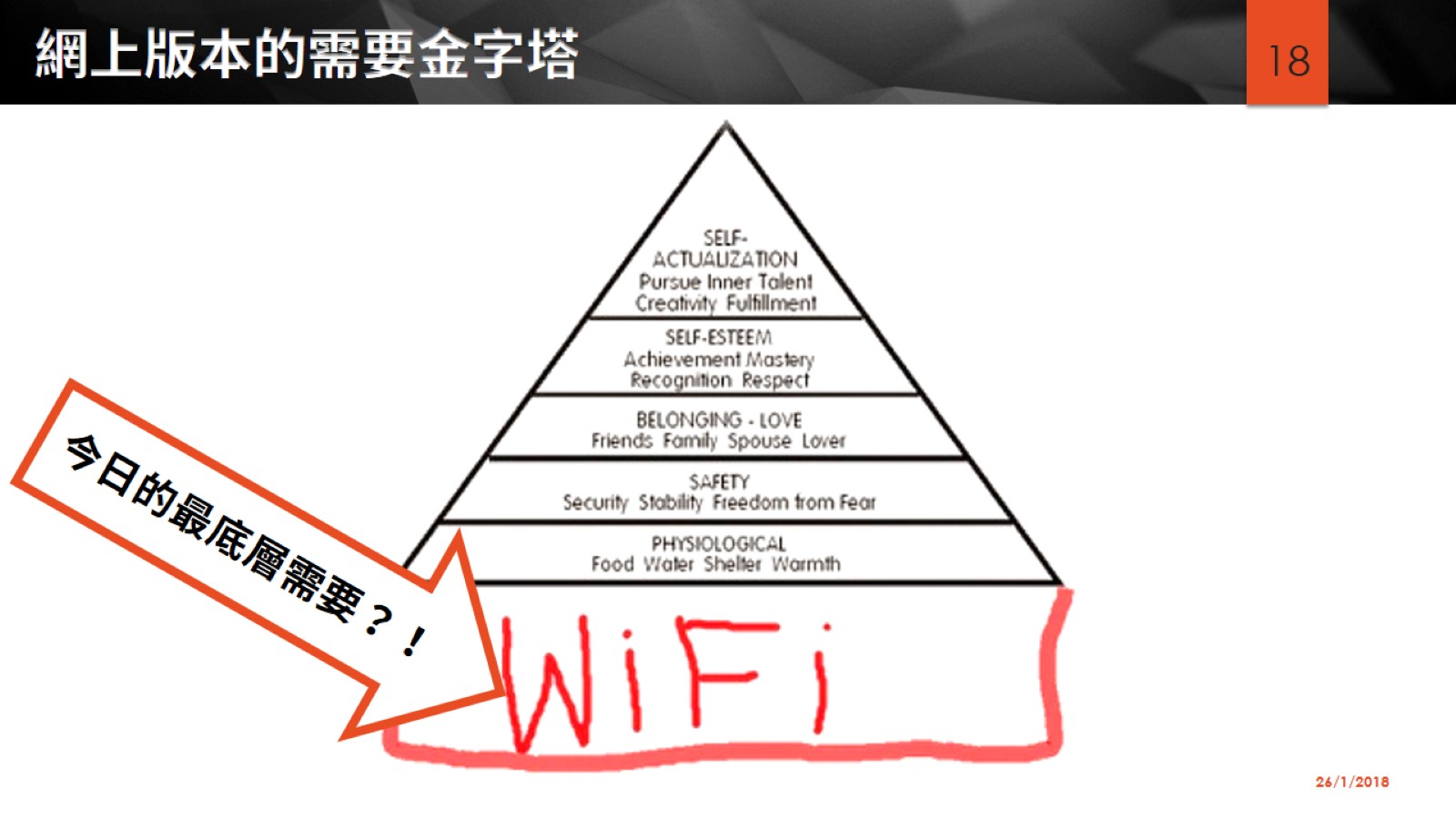 網上版本的需要金字塔
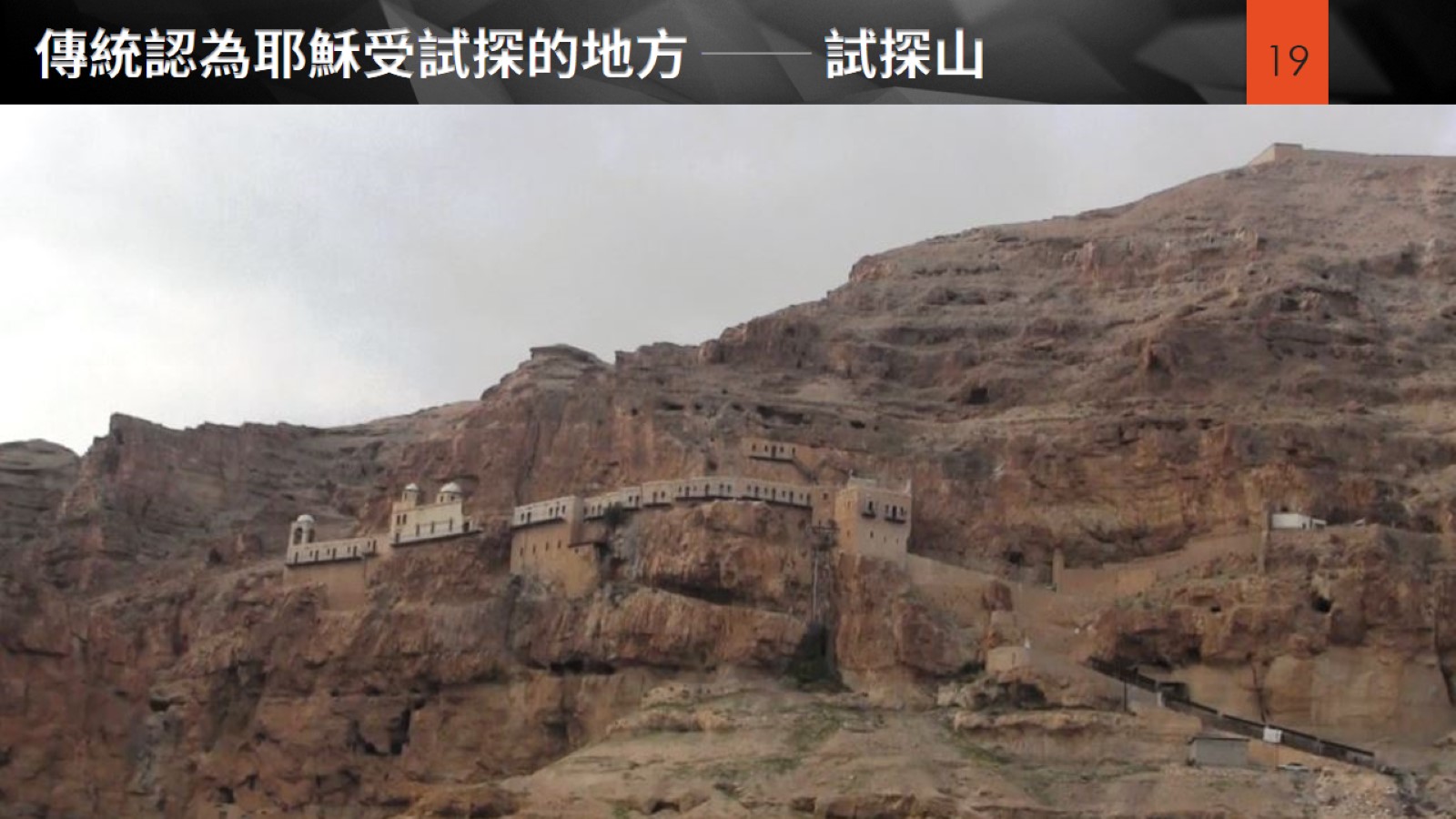 傳統認為耶穌受試探的地方 ── 試探山
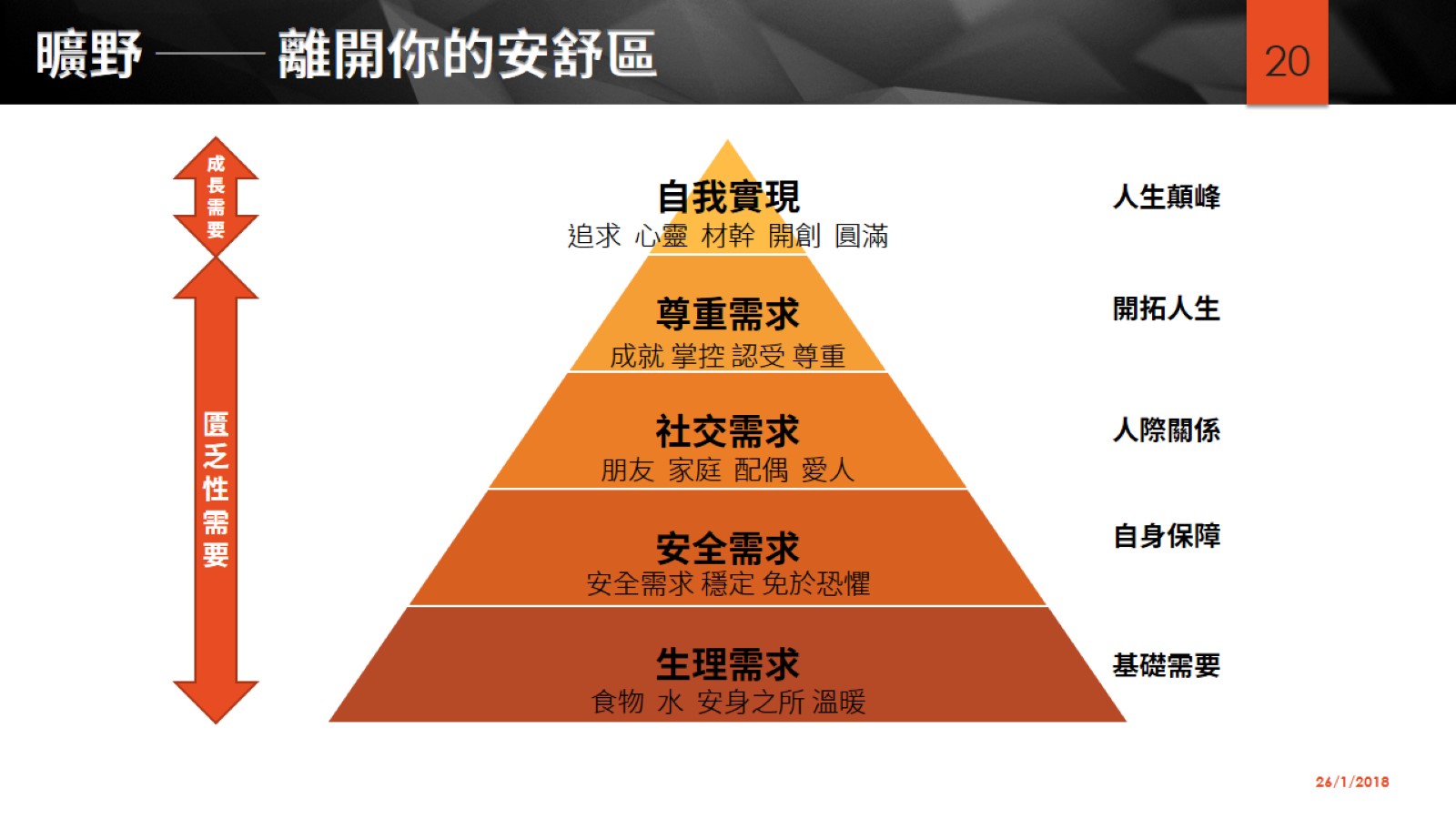 曠野 ── 離開你的安舒區
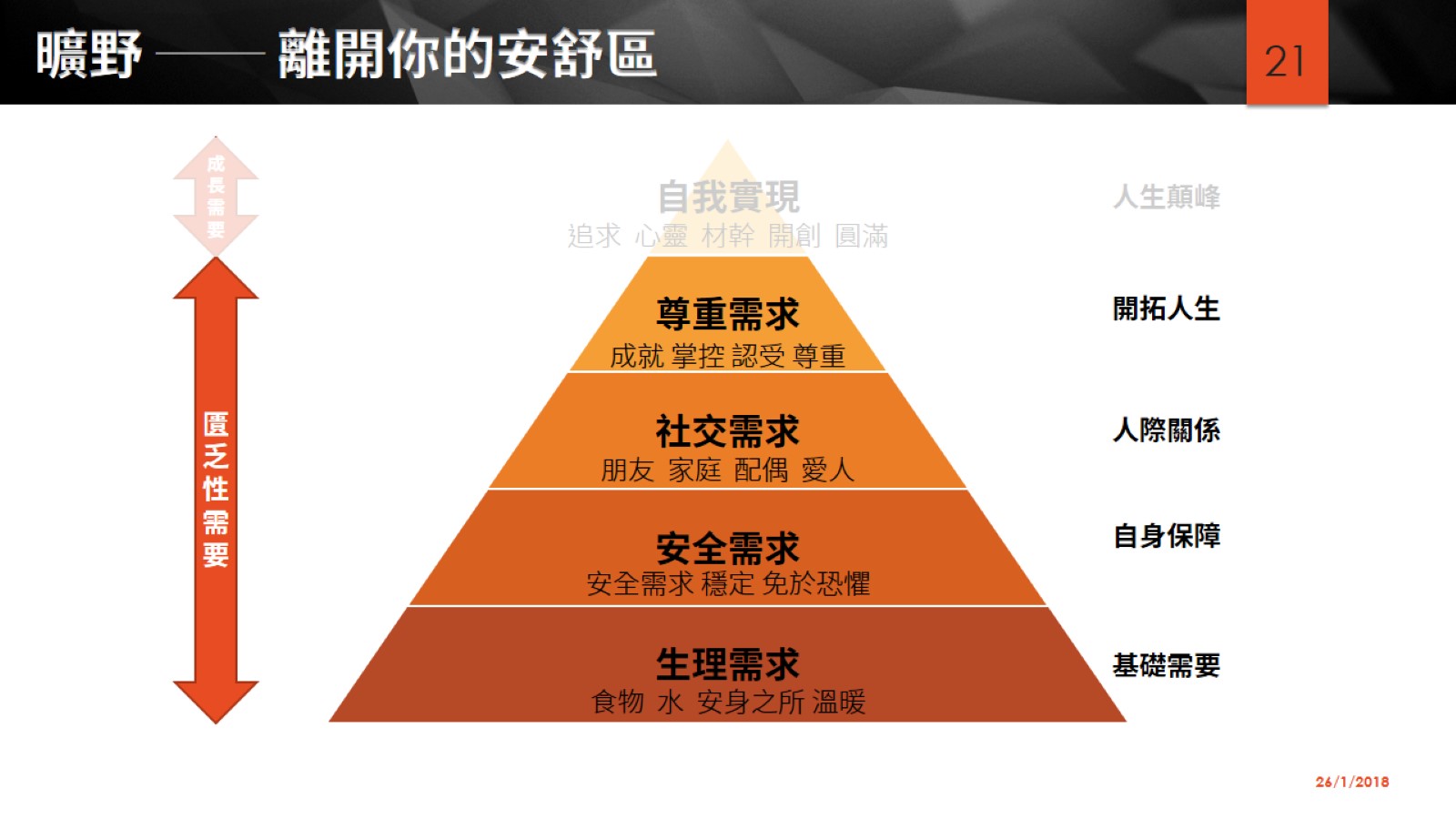 曠野 ── 離開你的安舒區
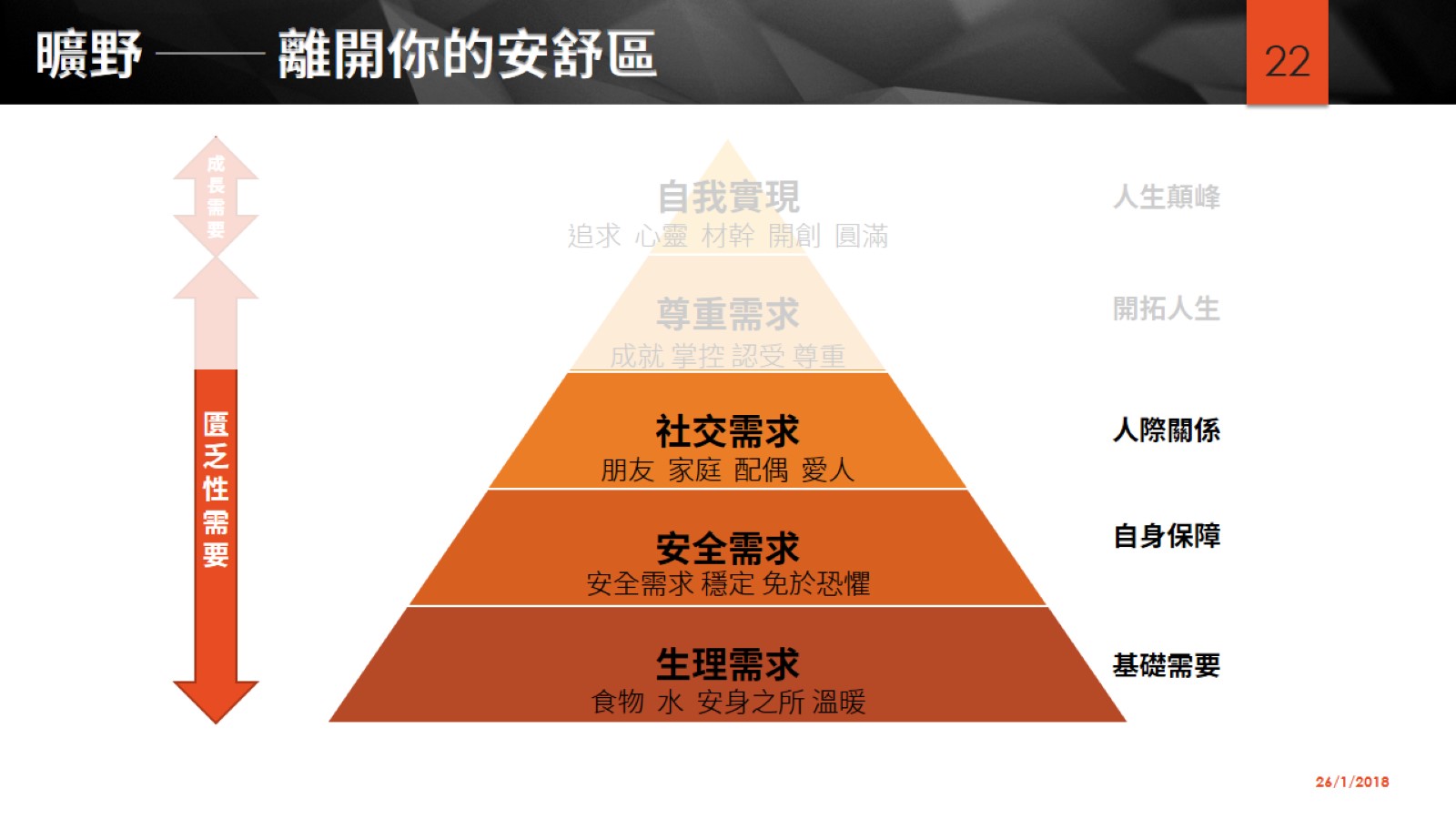 曠野 ── 離開你的安舒區
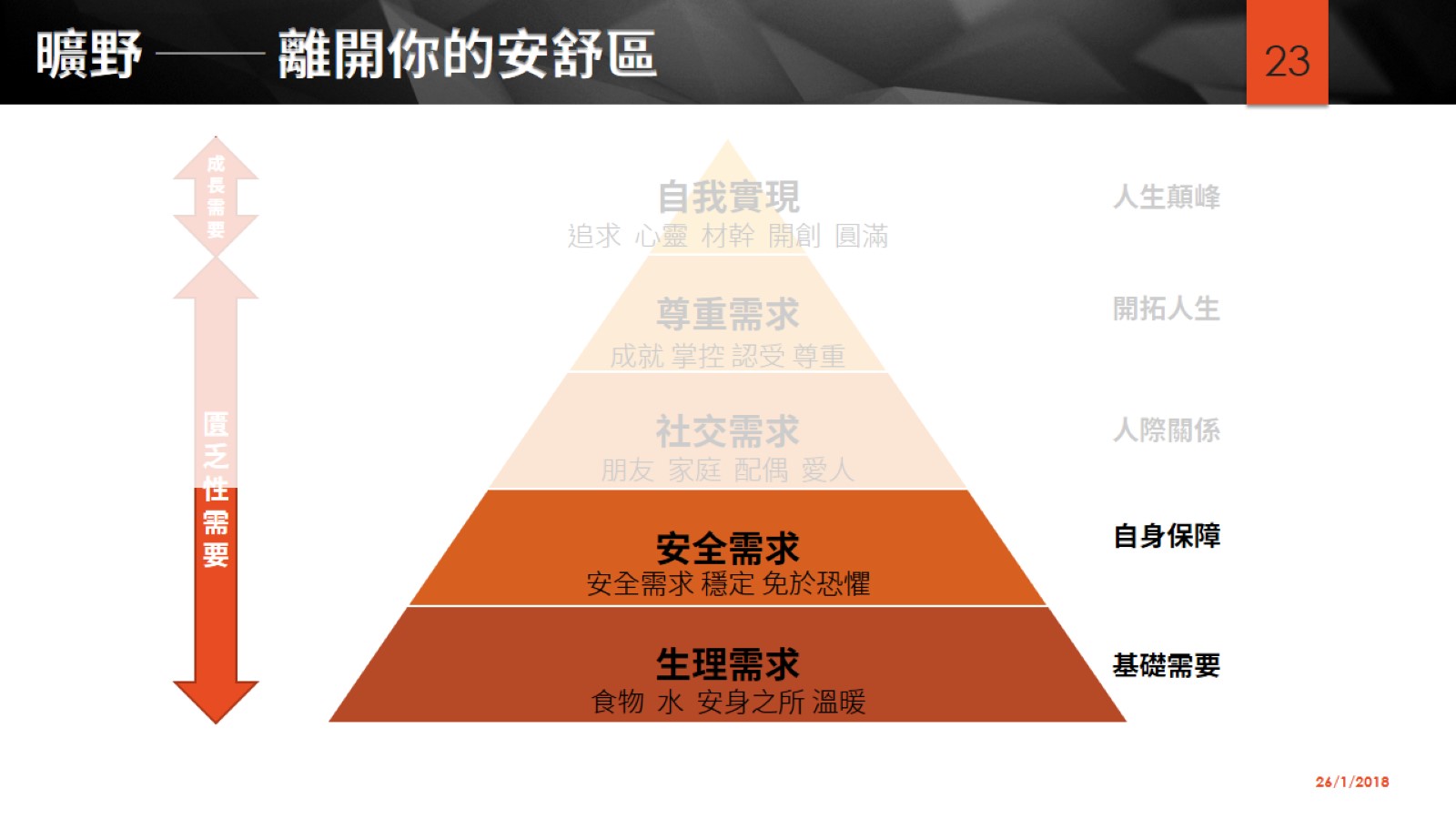 曠野 ── 離開你的安舒區
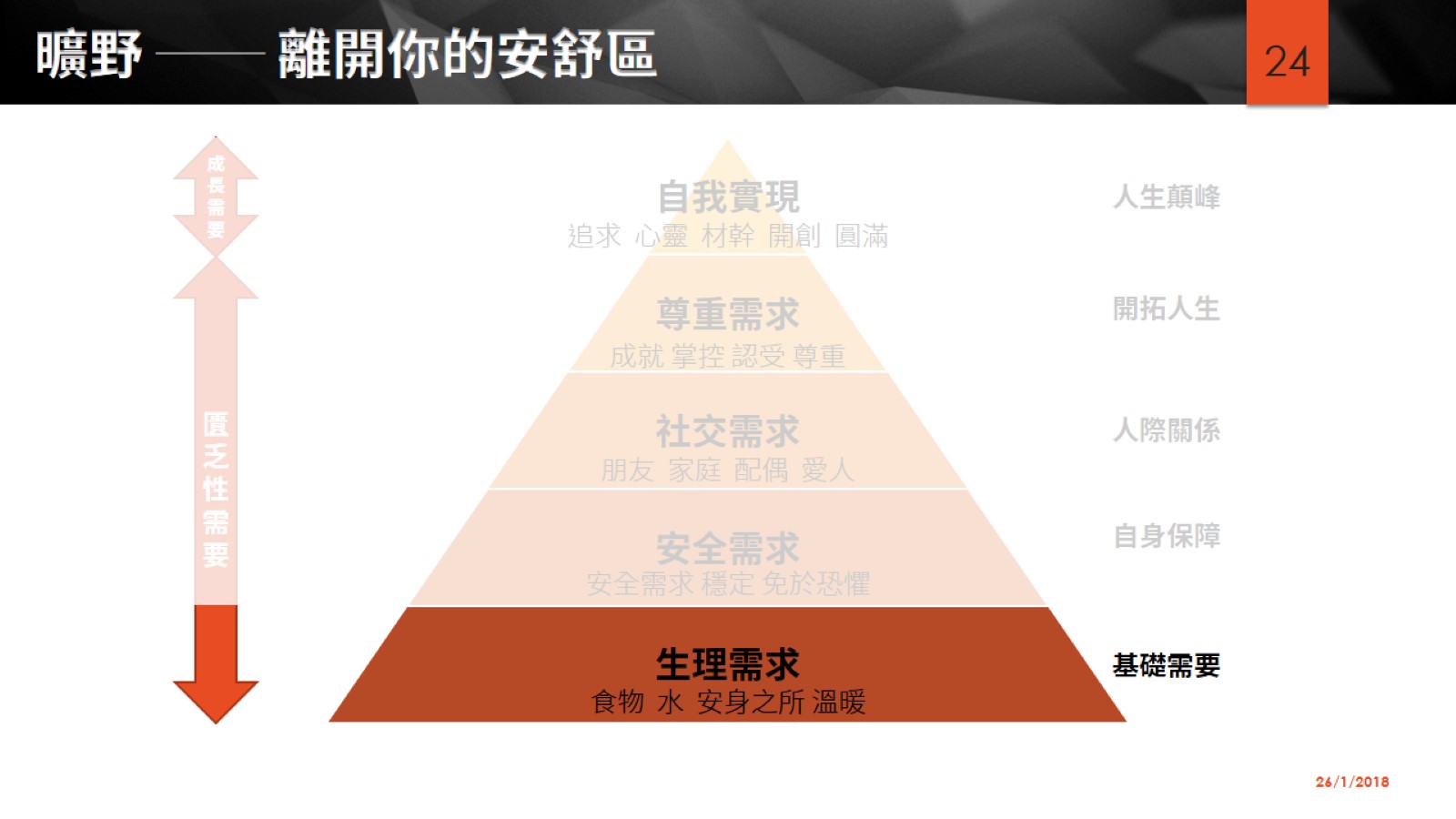 曠野 ── 離開你的安舒區
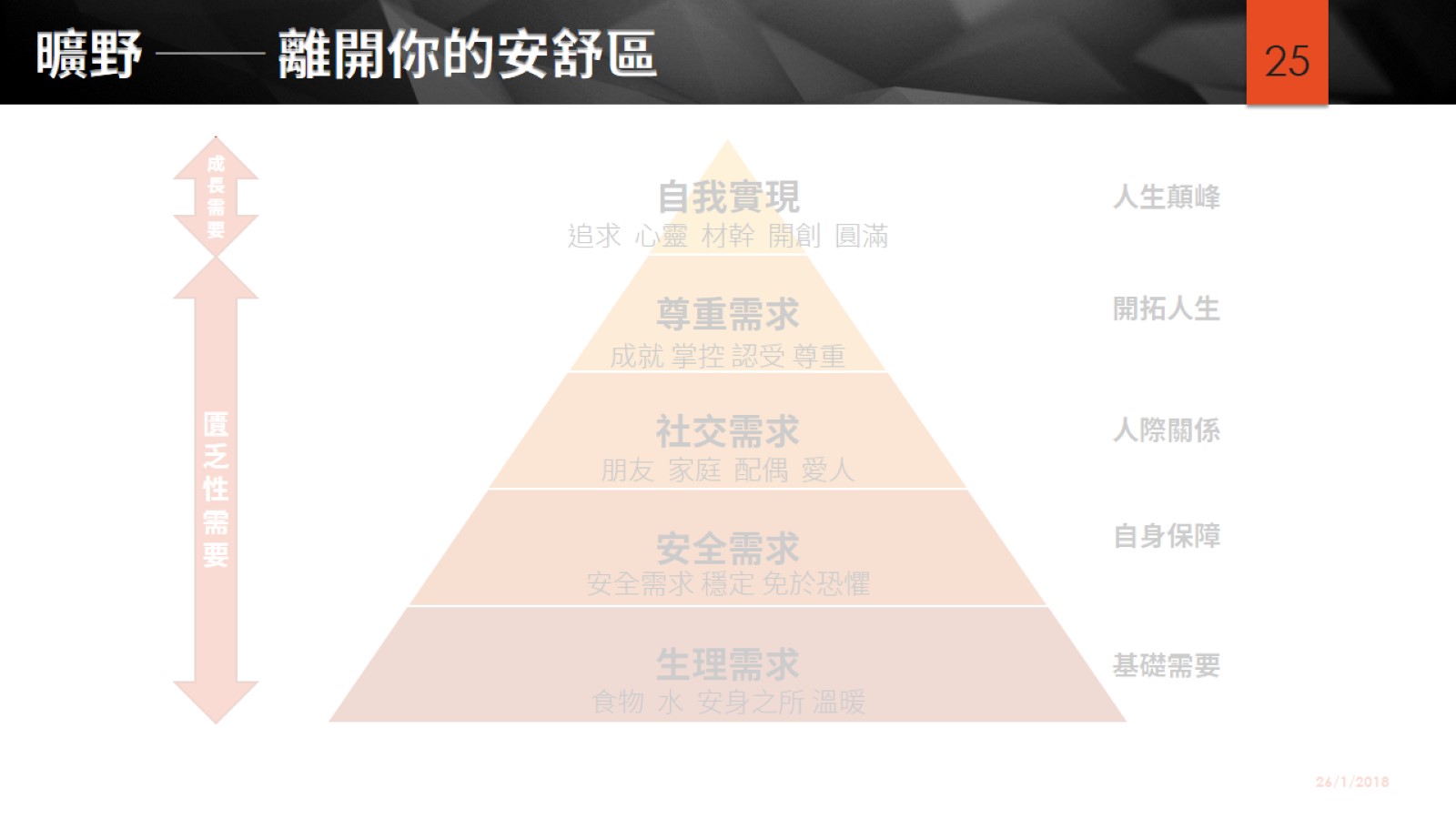 曠野 ── 離開你的安舒區
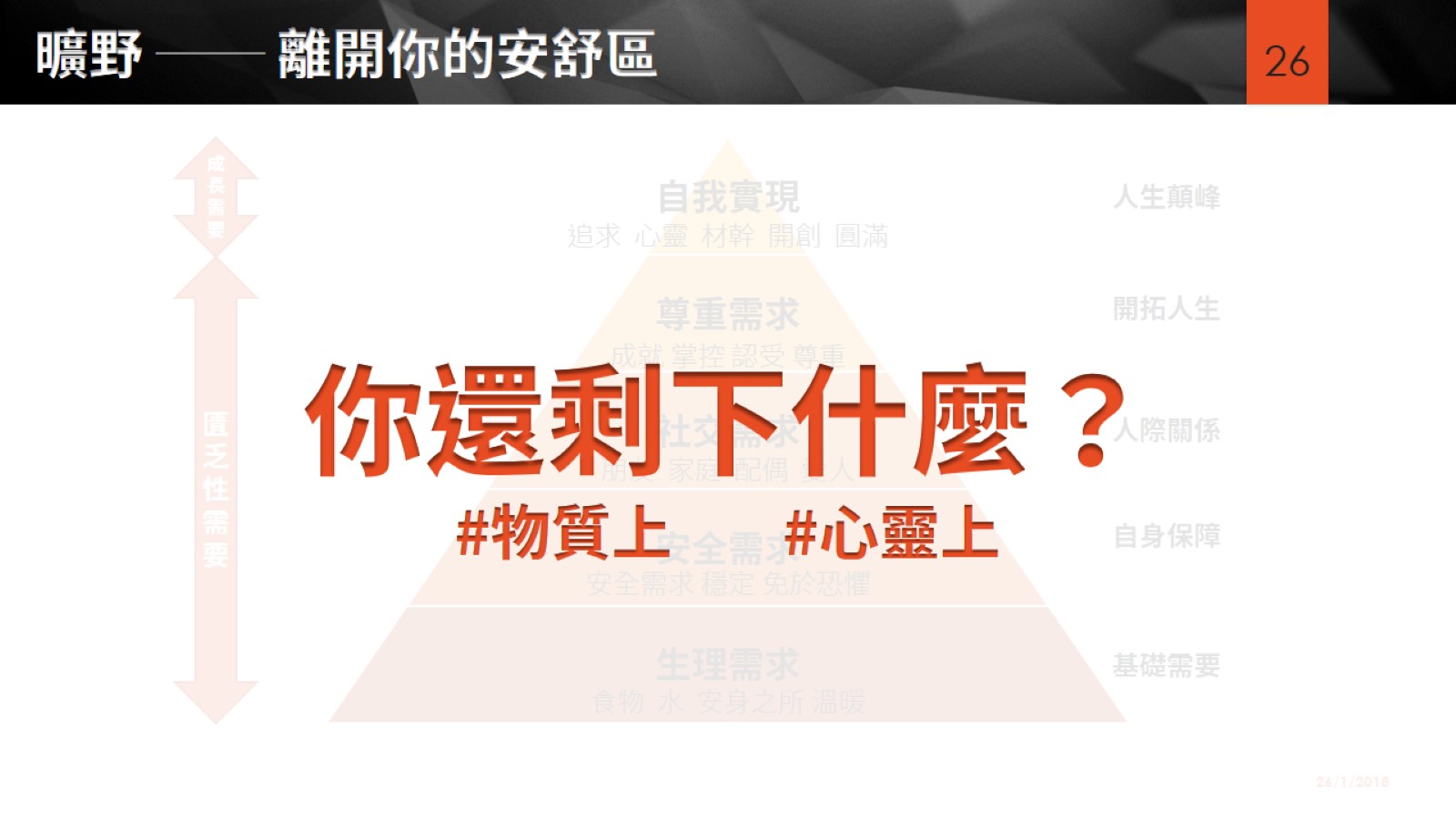 曠野 ── 離開你的安舒區
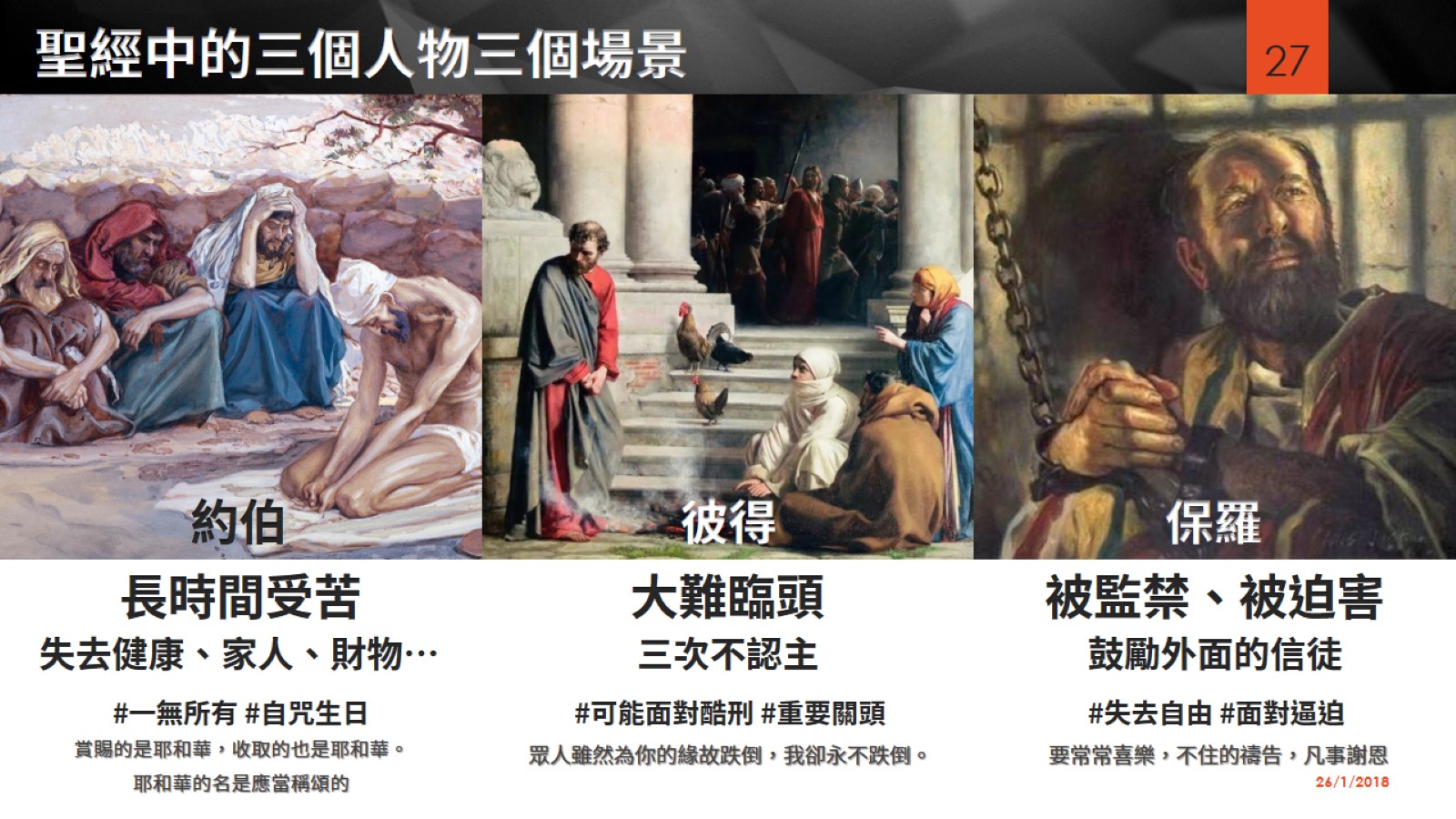 聖經中的三個人物三個場景
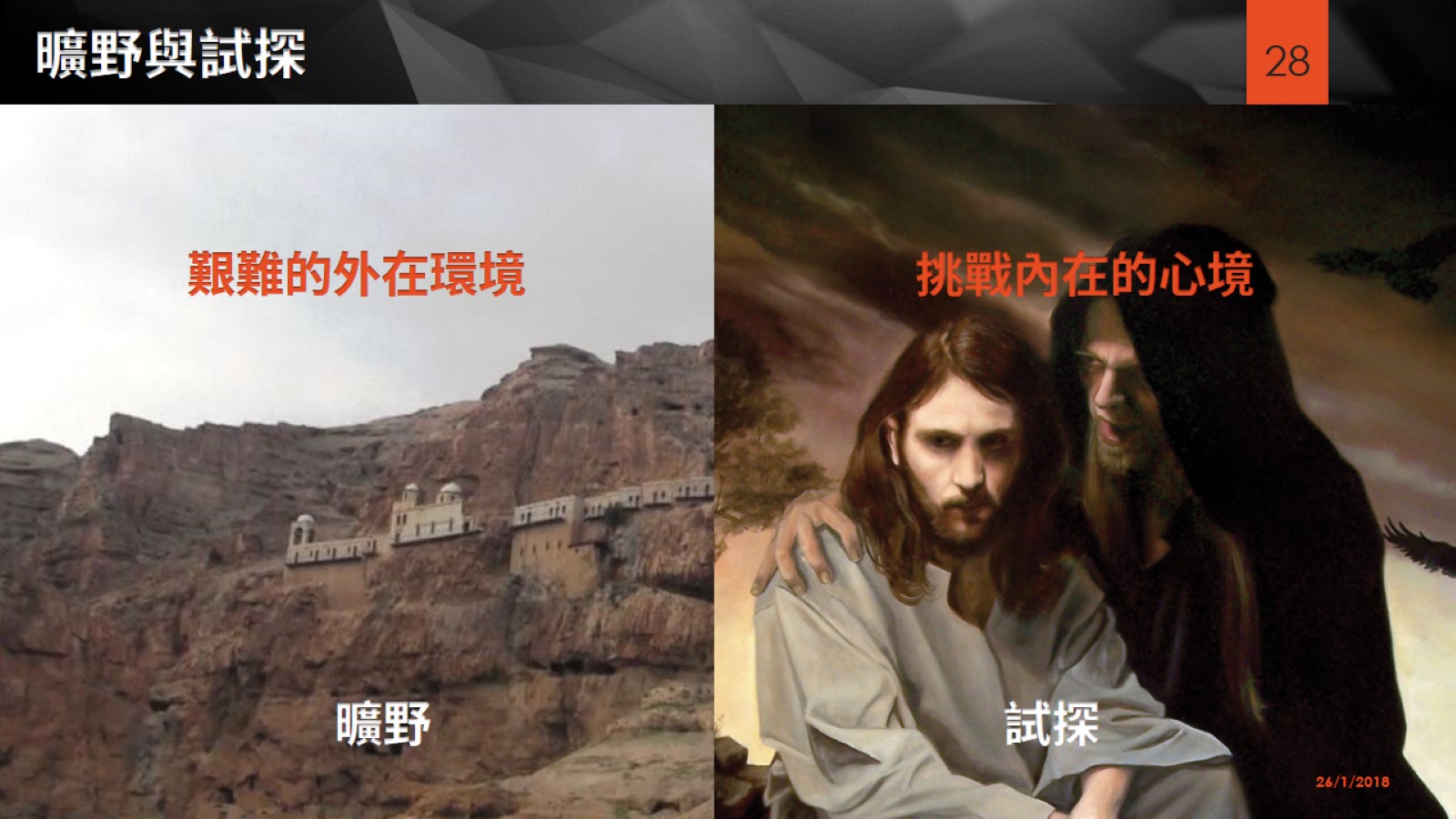 曠野與試探
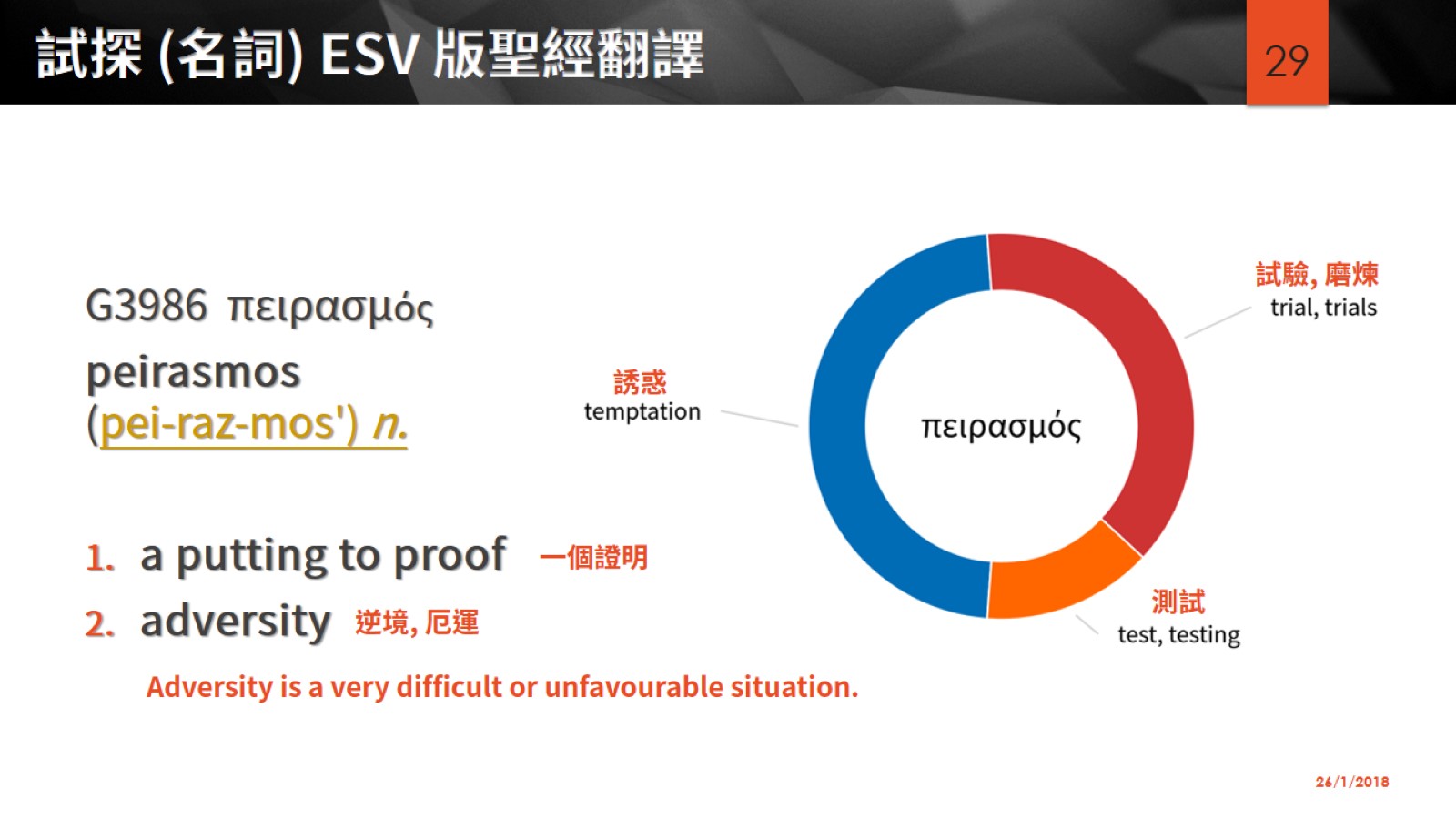 試探 (名詞) ESV 版聖經翻譯
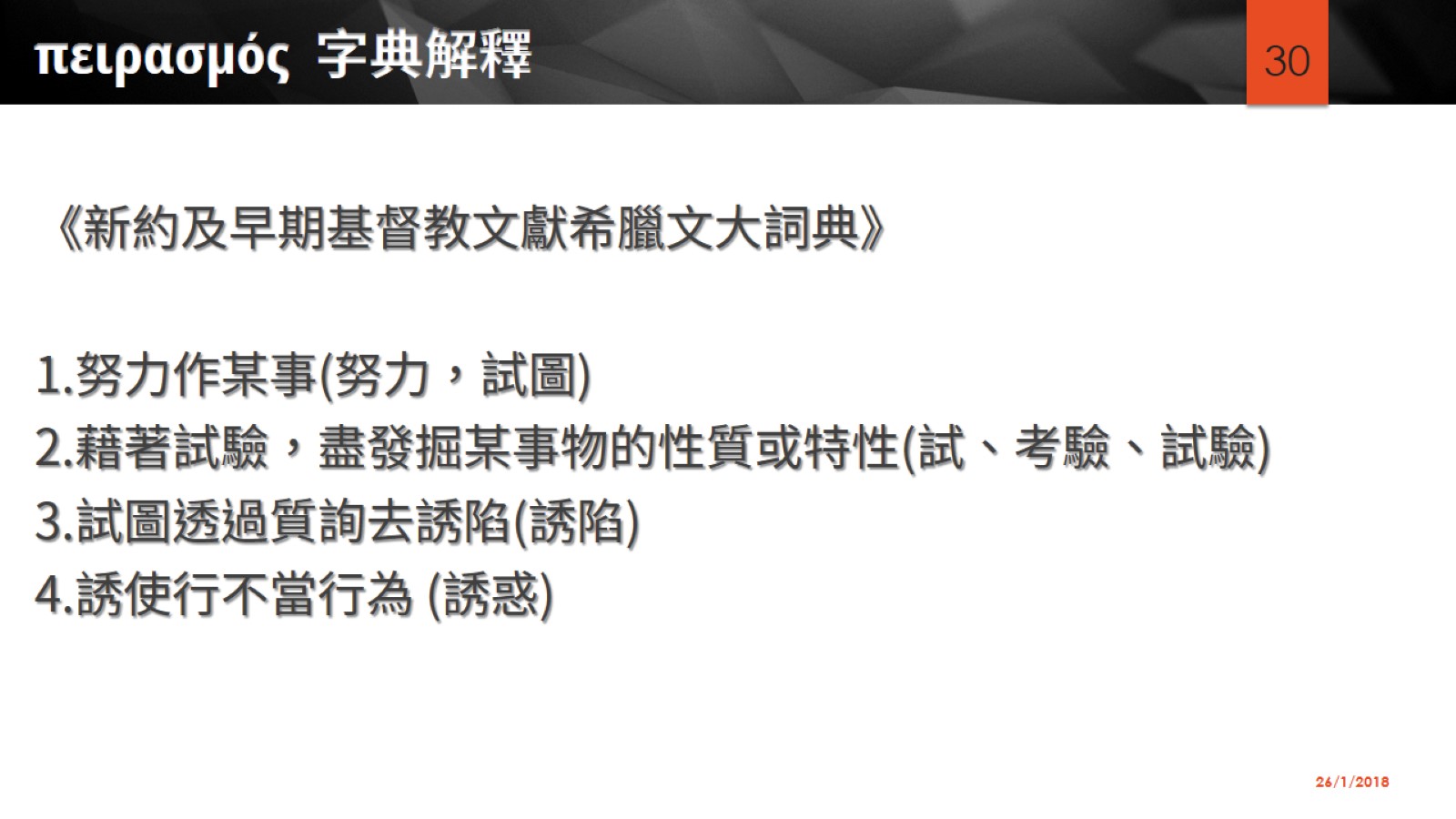 πειρασμός  字典解釋
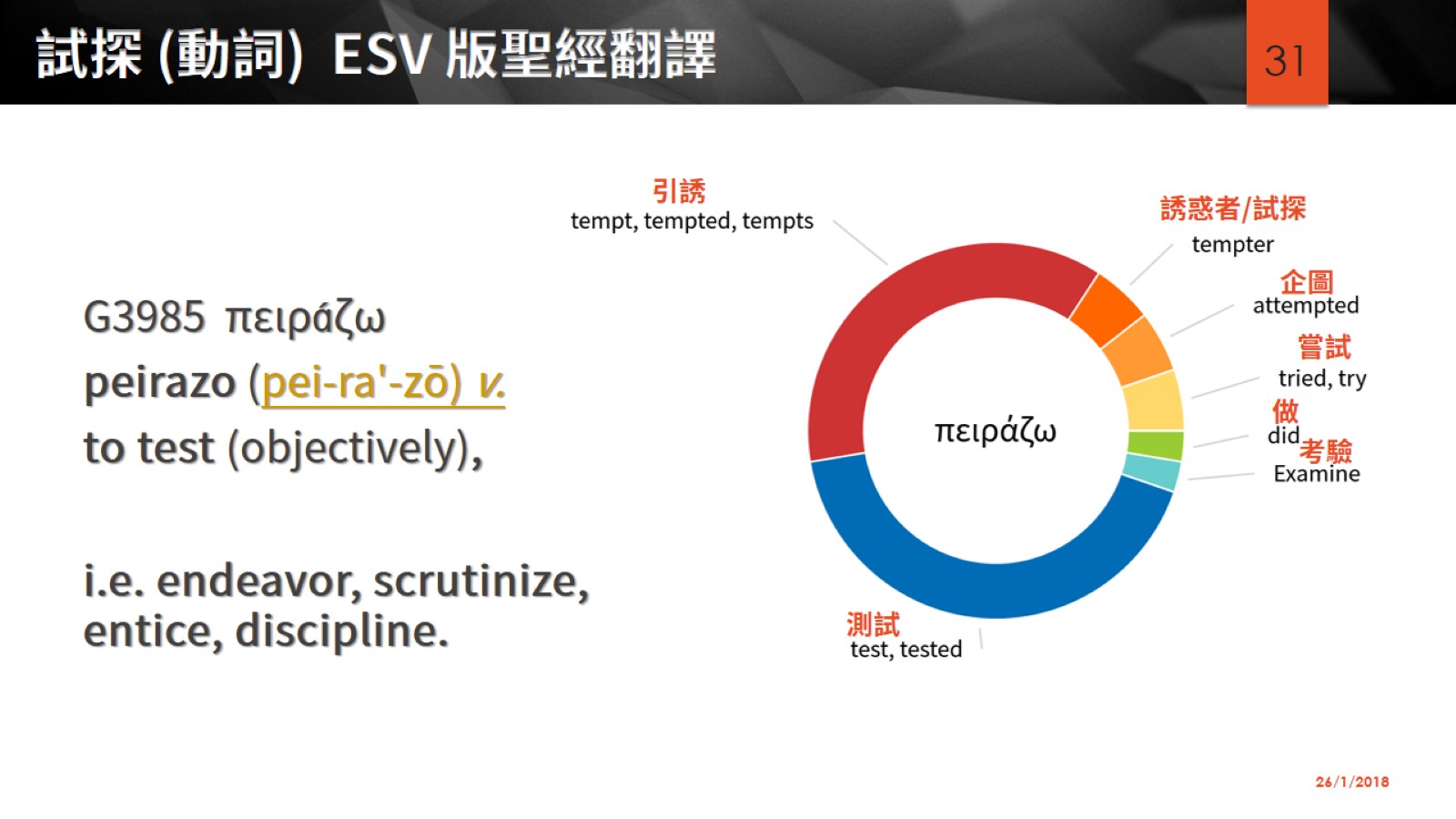 試探 (動詞)  ESV 版聖經翻譯
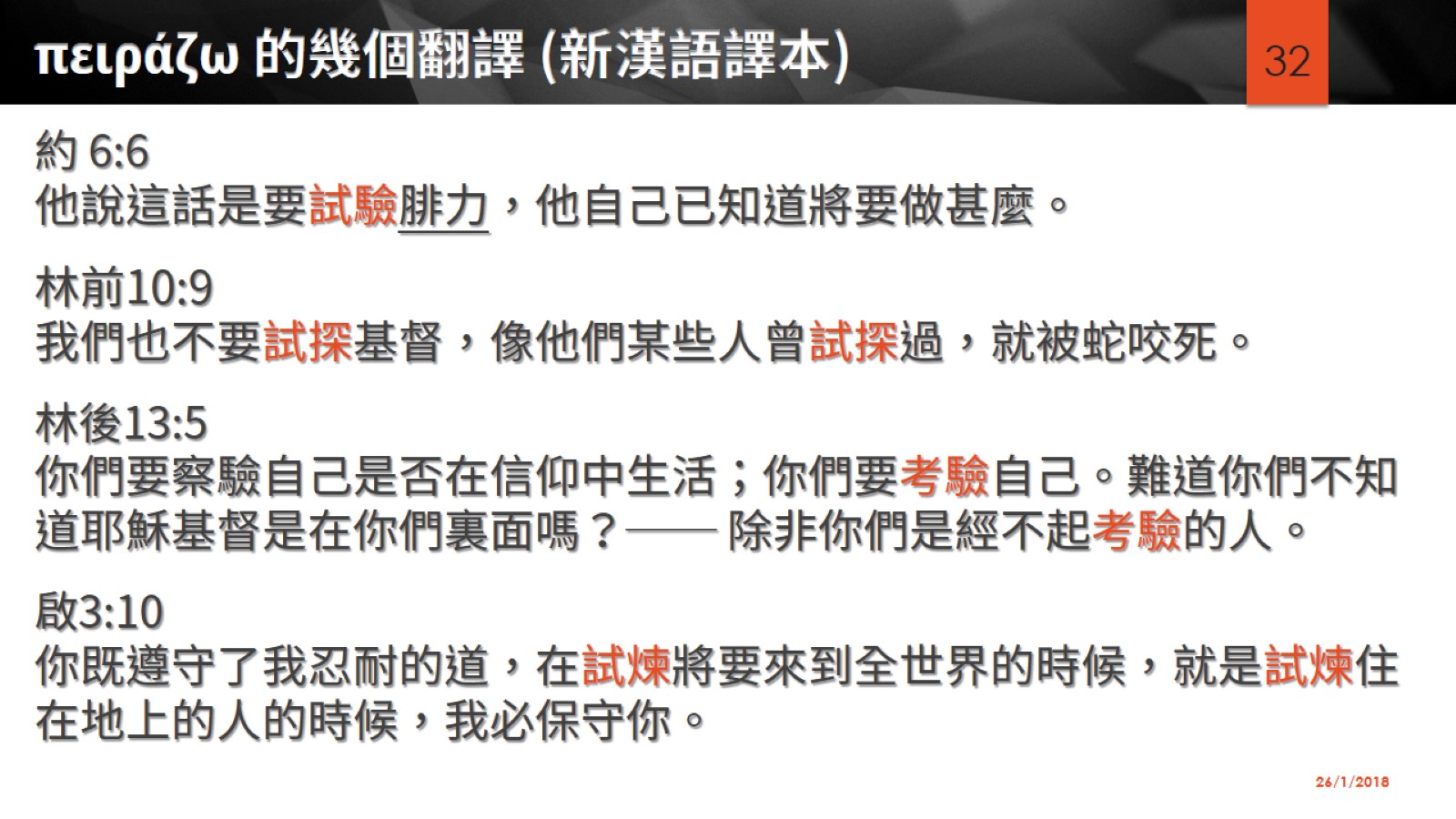 πειράζω 的幾個翻譯 (新漢語譯本)
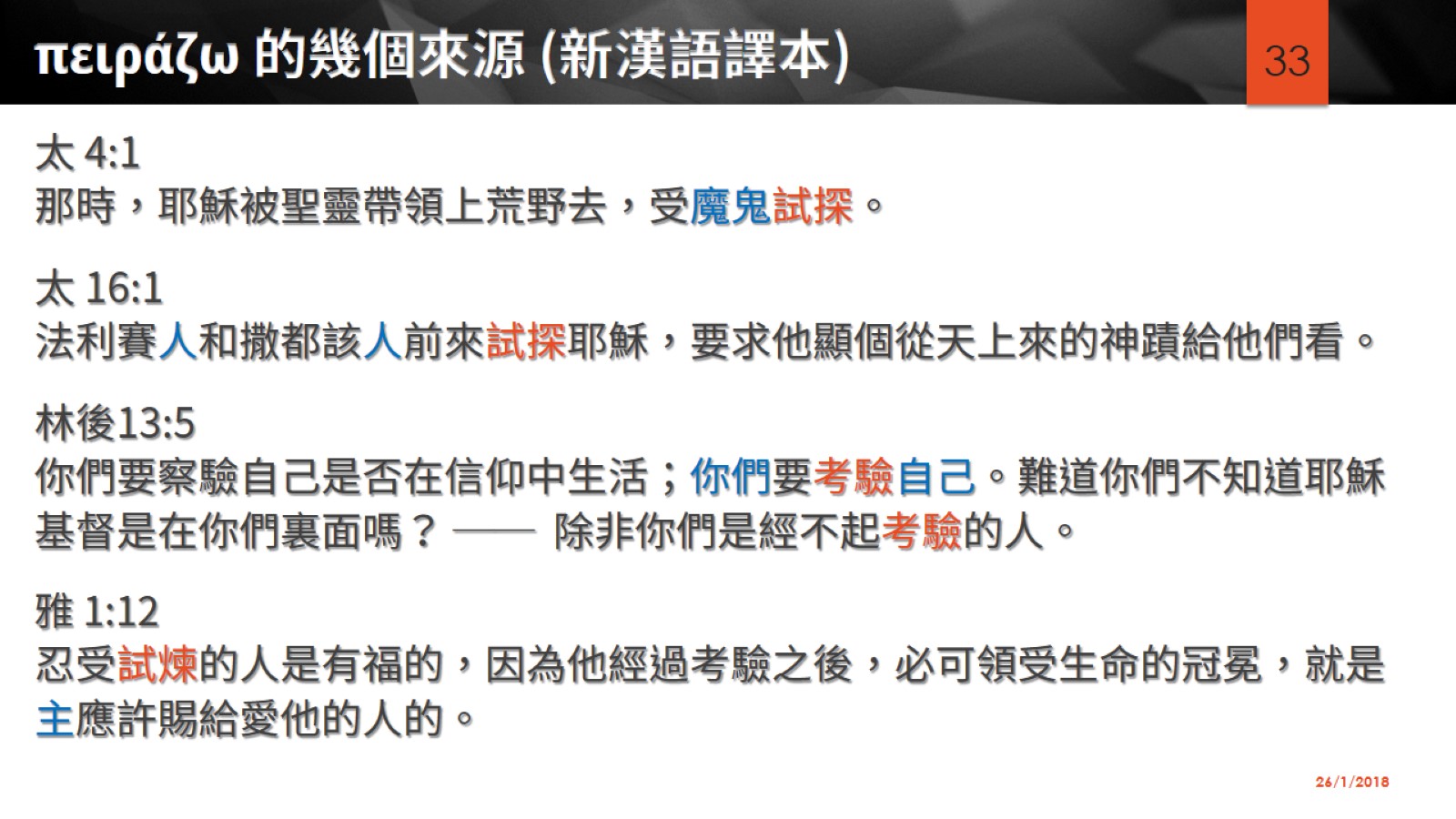 πειράζω 的幾個來源 (新漢語譯本)
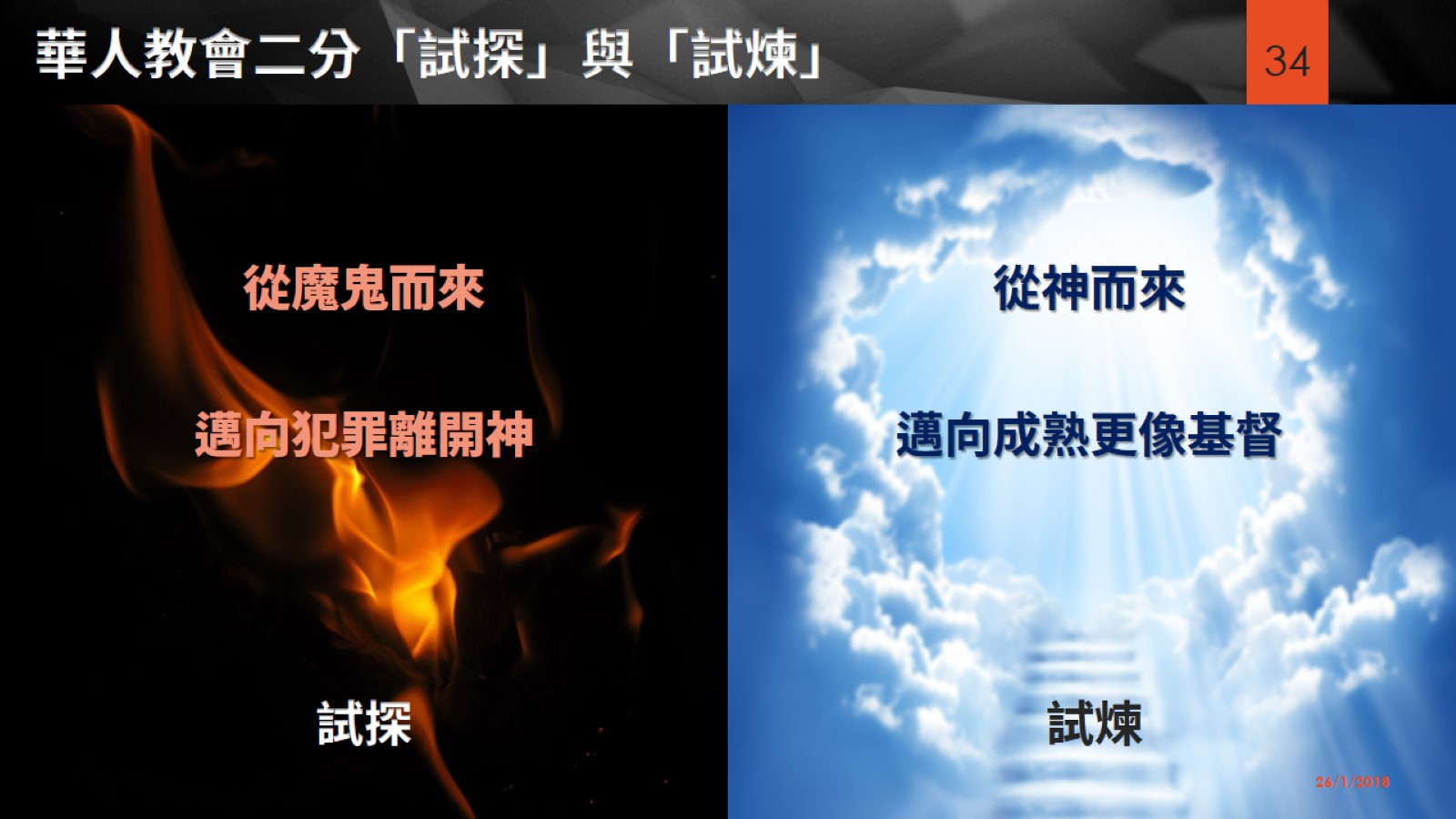 華人教會二分「試探」與「試煉」
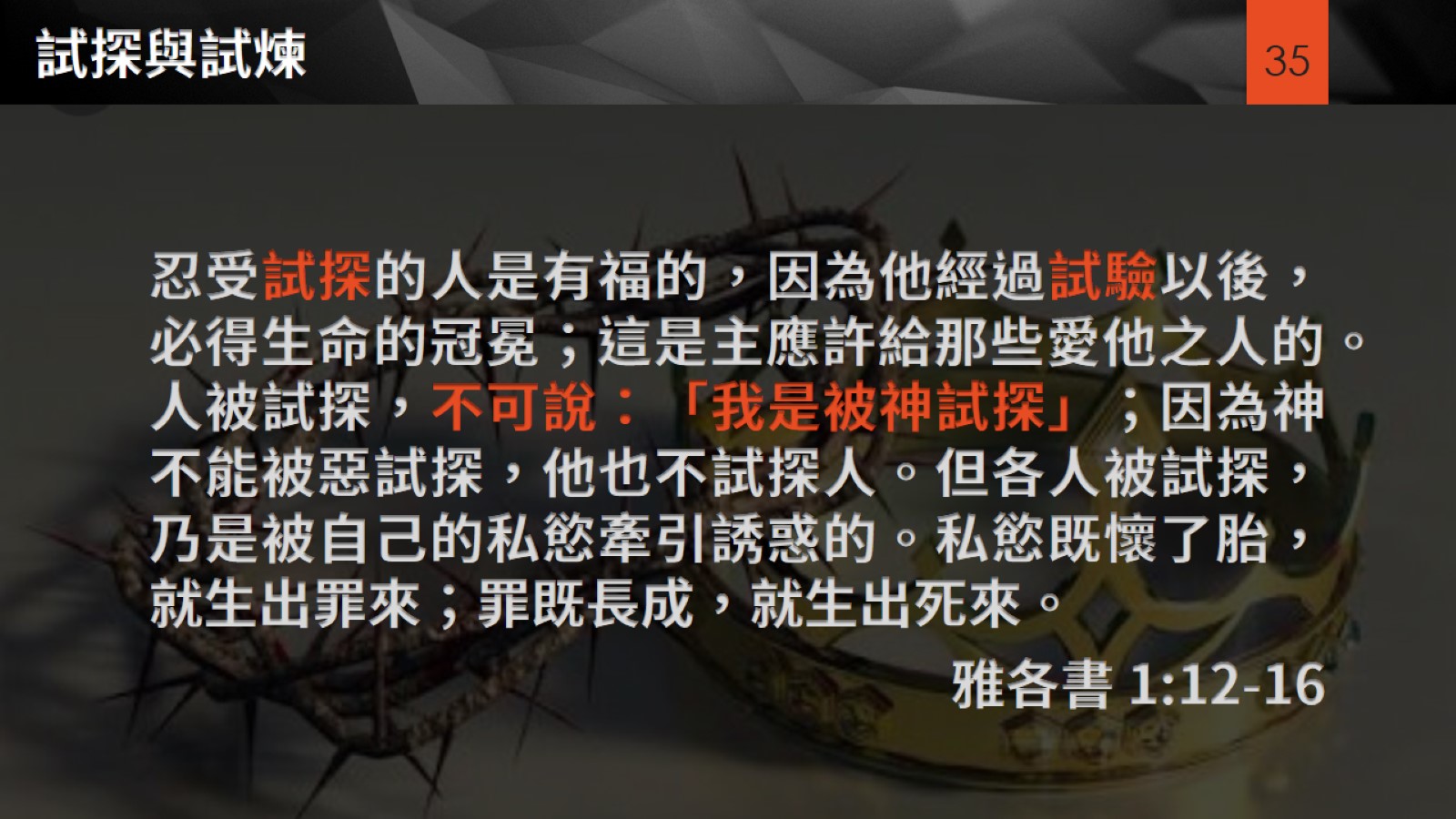 試探與試煉
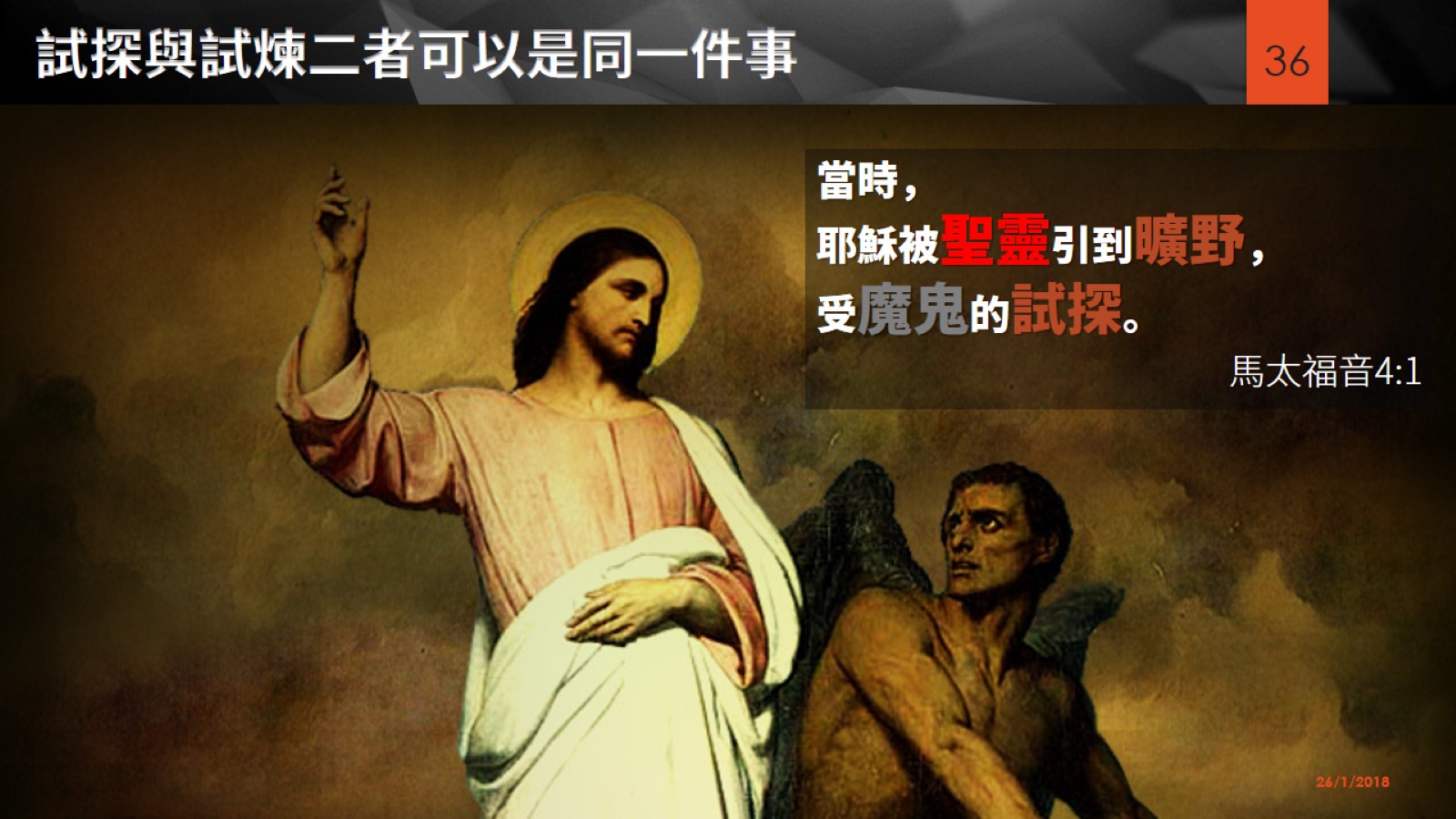 試探與試煉二者可以是同一件事
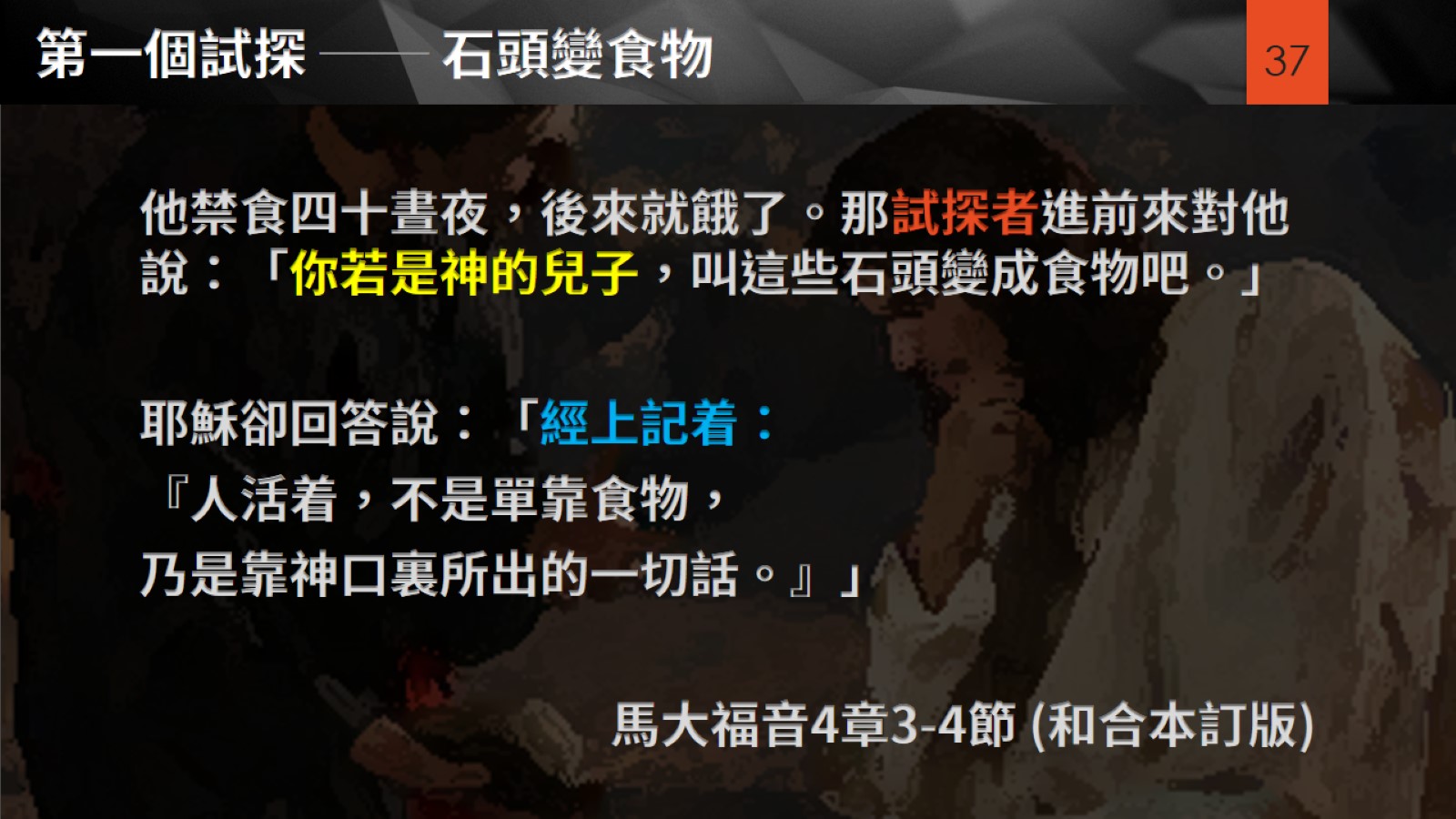 第一個試探 ── 石頭變食物
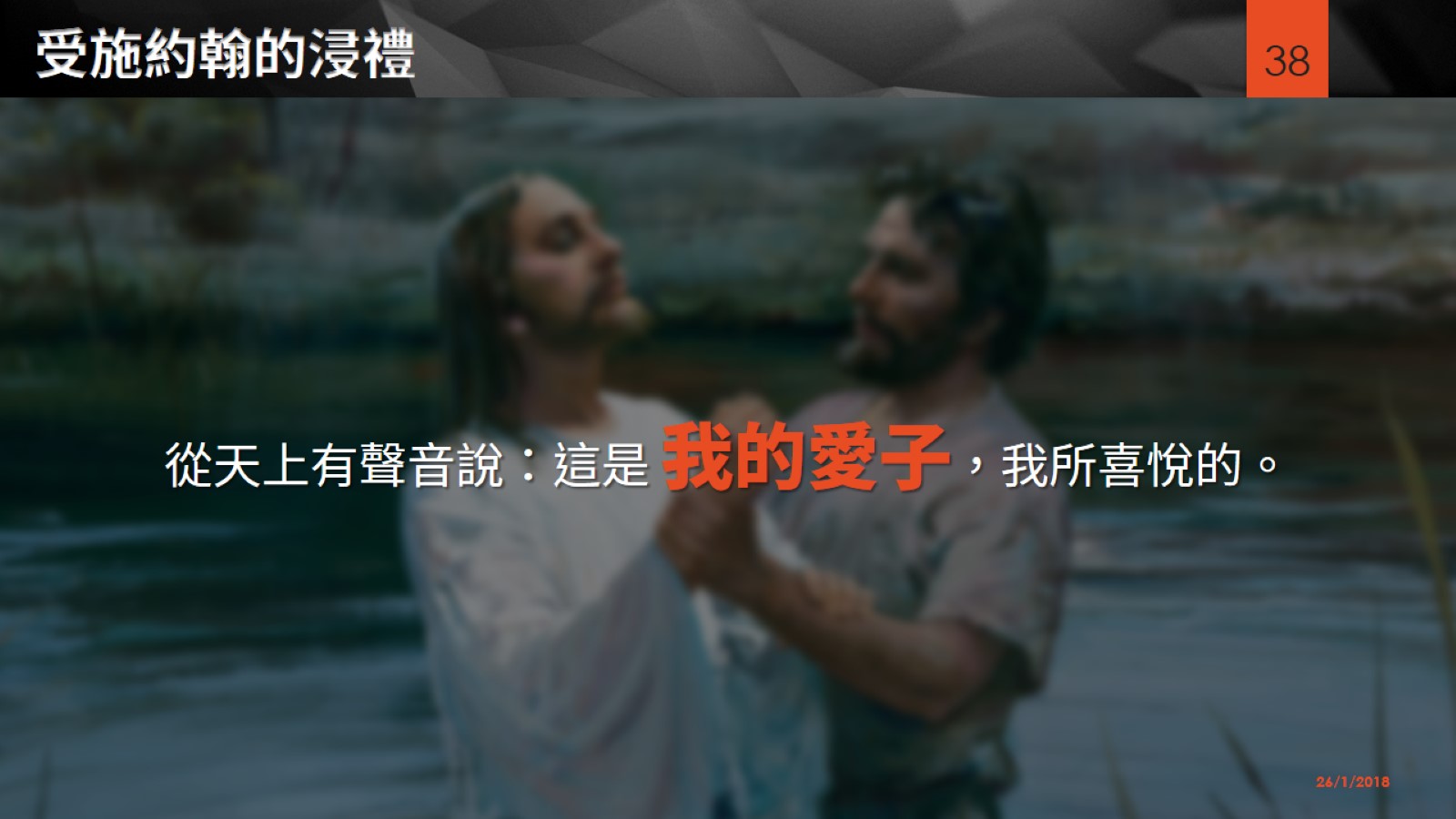 受施約翰的浸禮
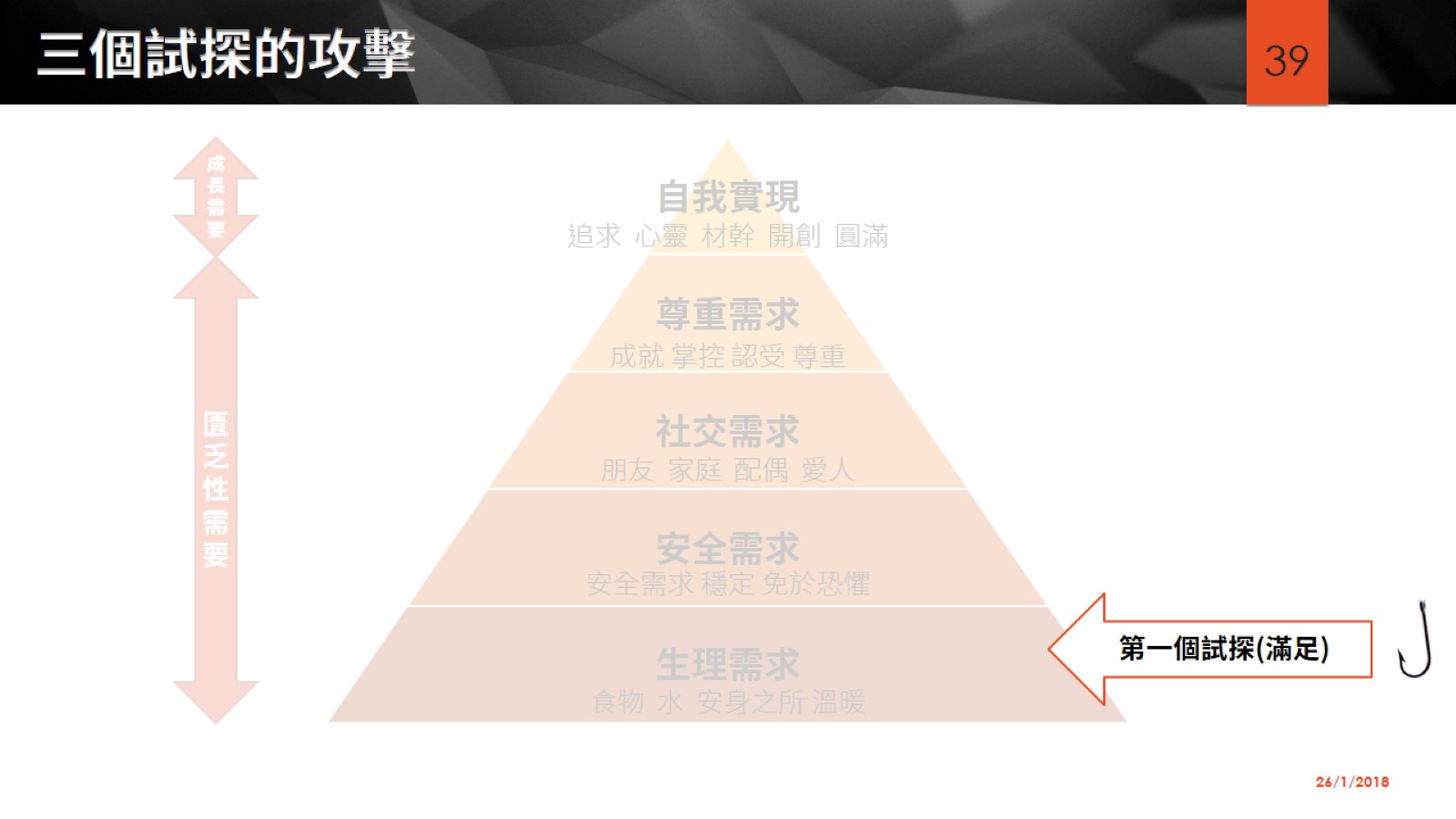 三個試探的攻擊
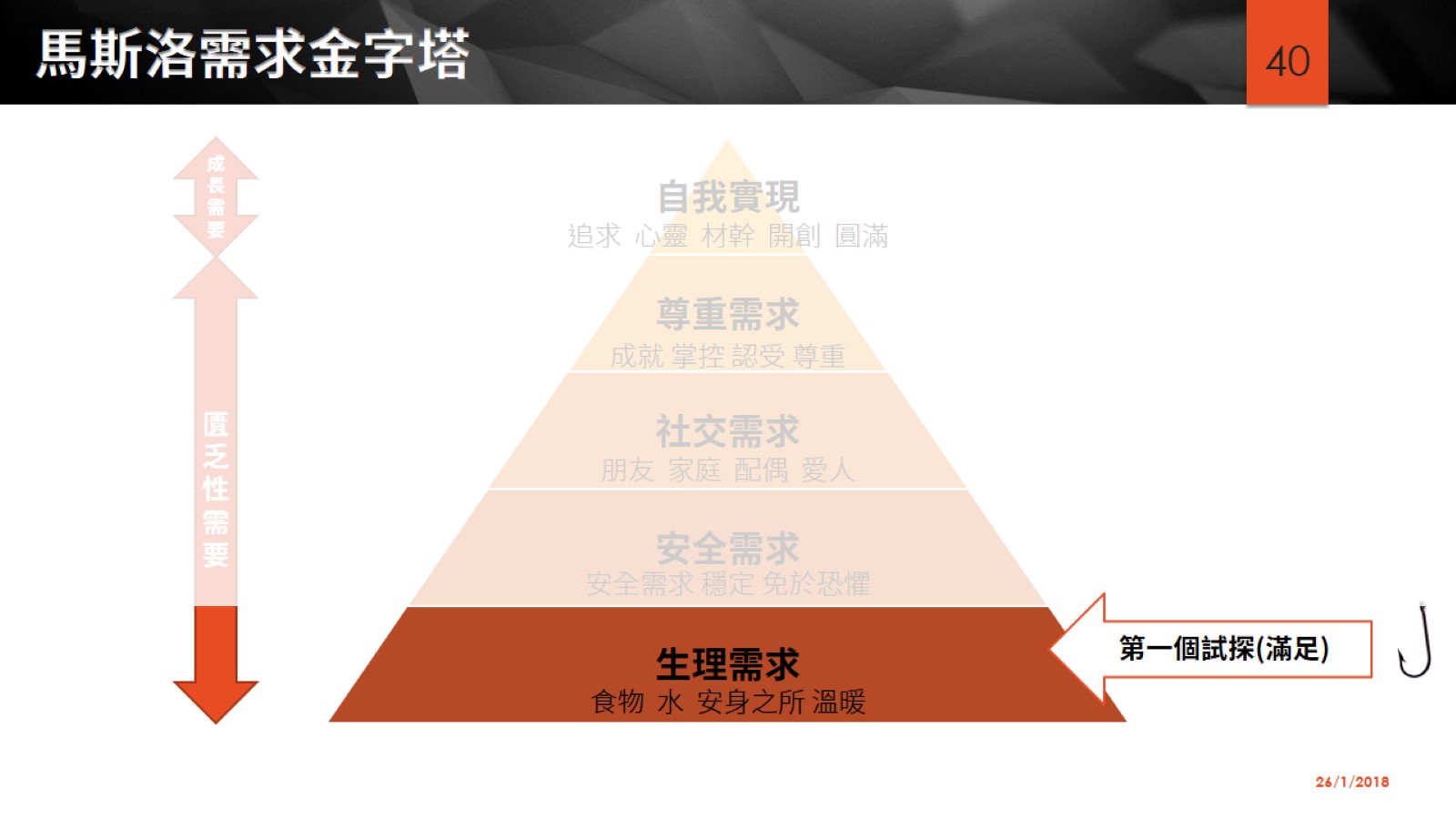 馬斯洛需求金字塔
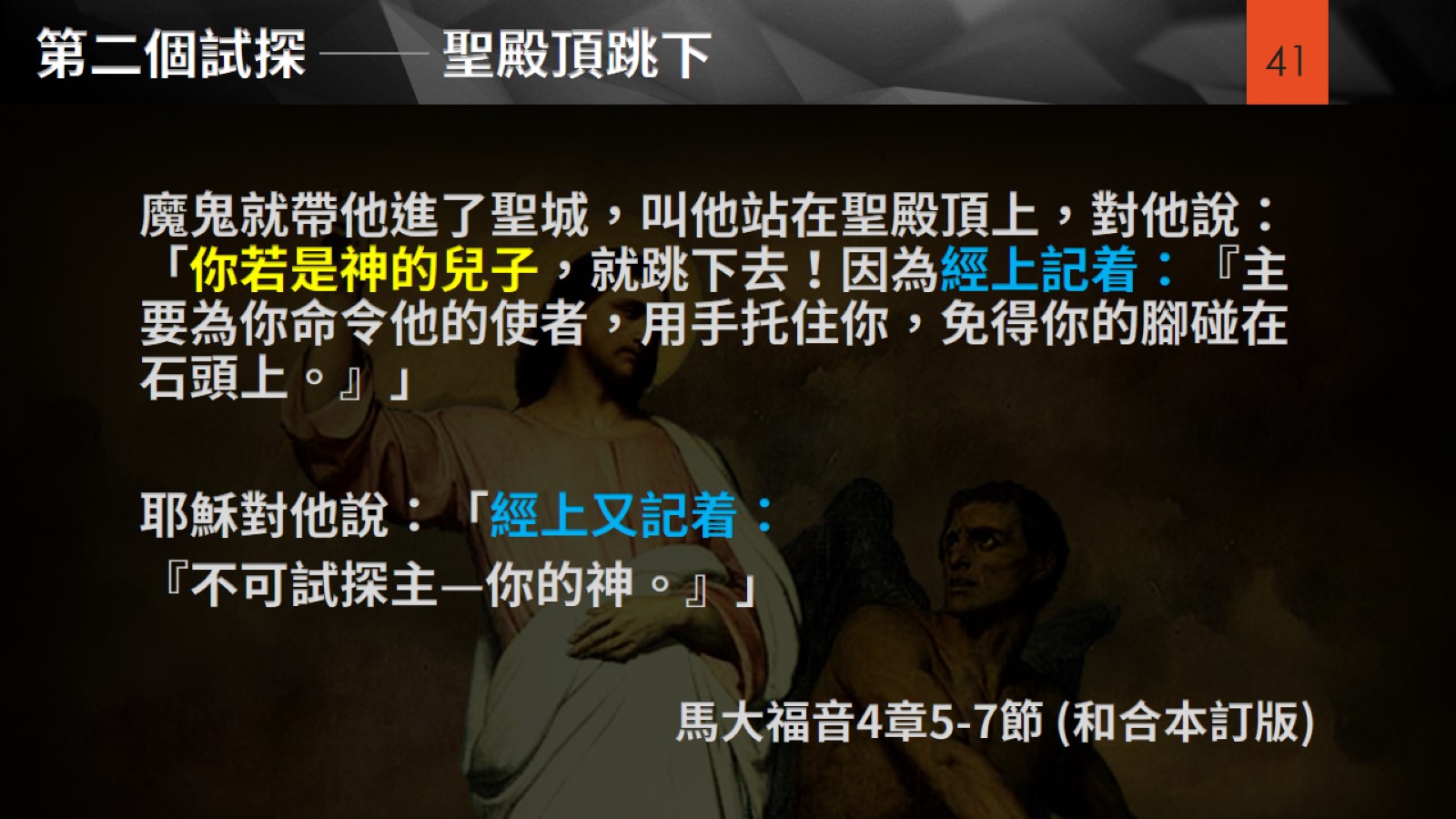 第二個試探 ── 聖殿頂跳下
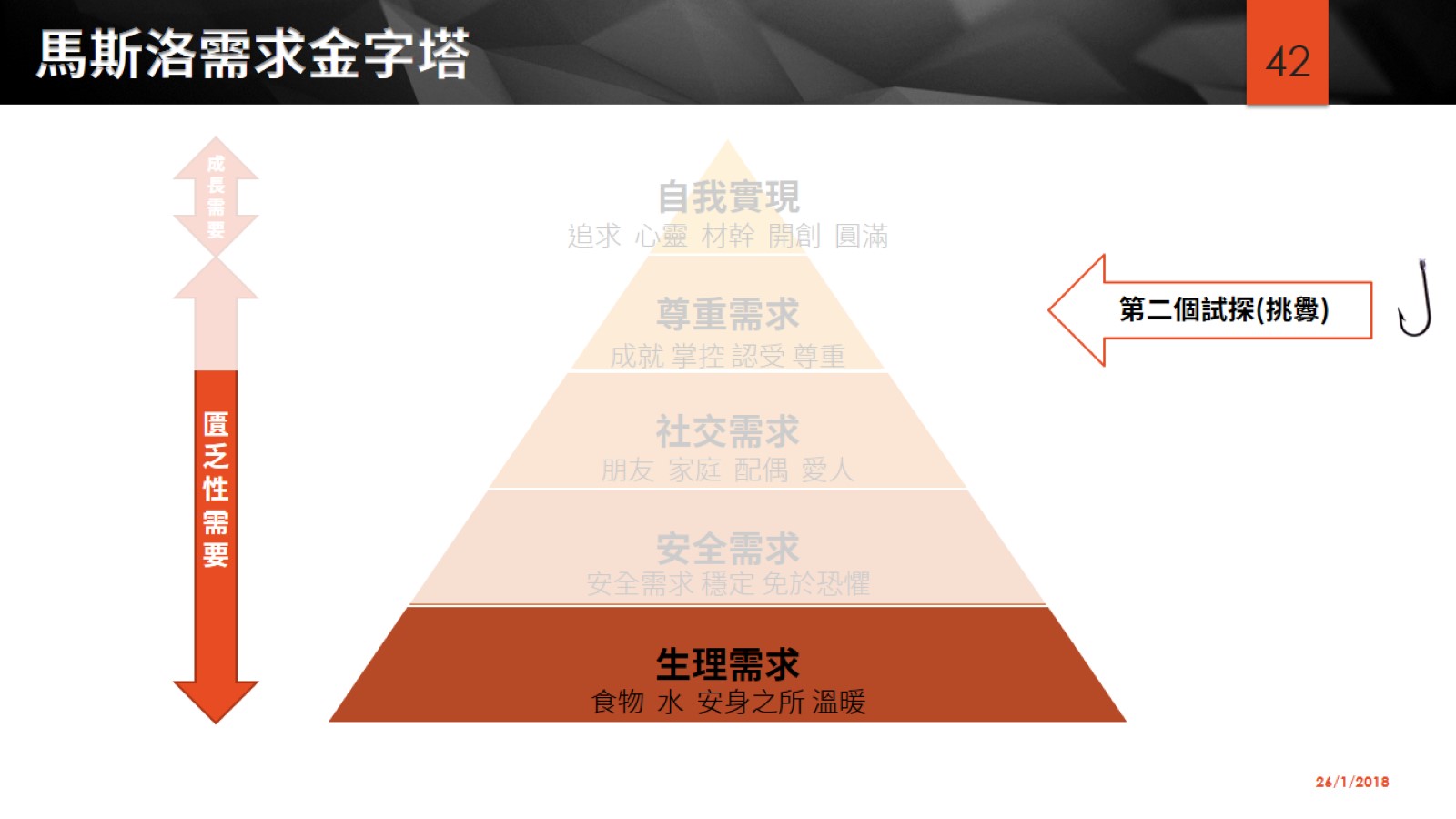 馬斯洛需求金字塔
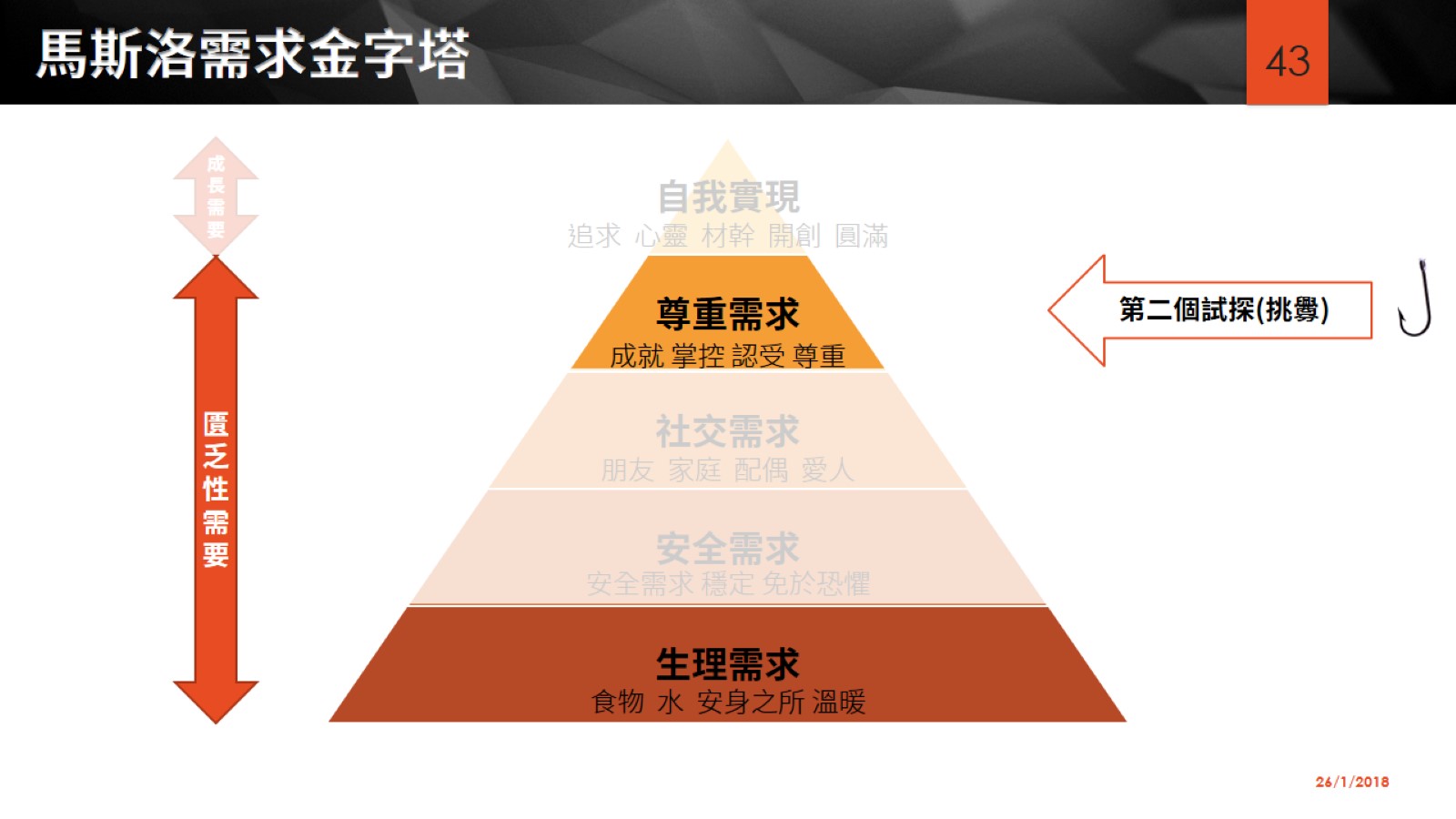 馬斯洛需求金字塔
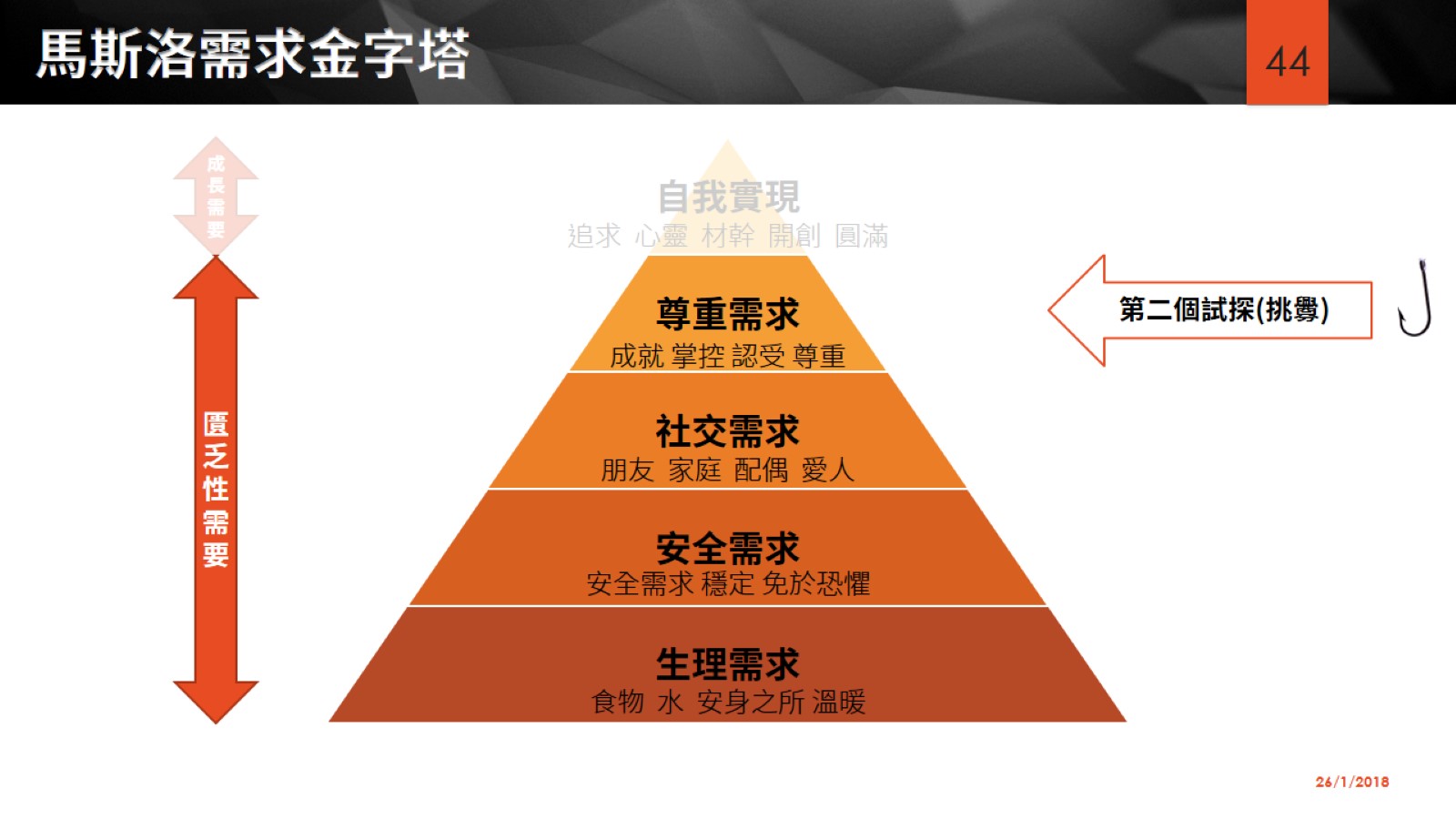 馬斯洛需求金字塔
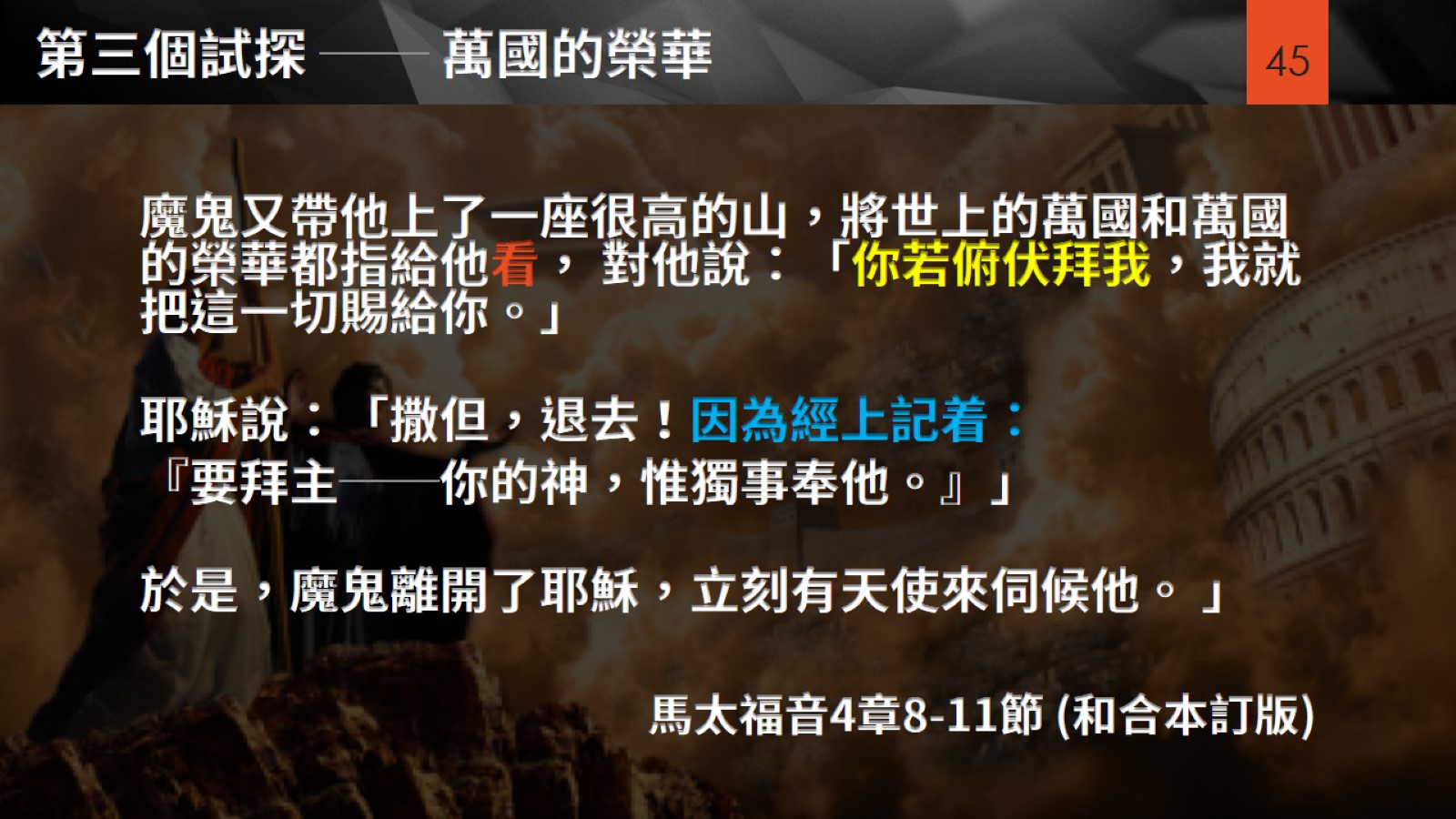 第三個試探 ── 萬國的榮華
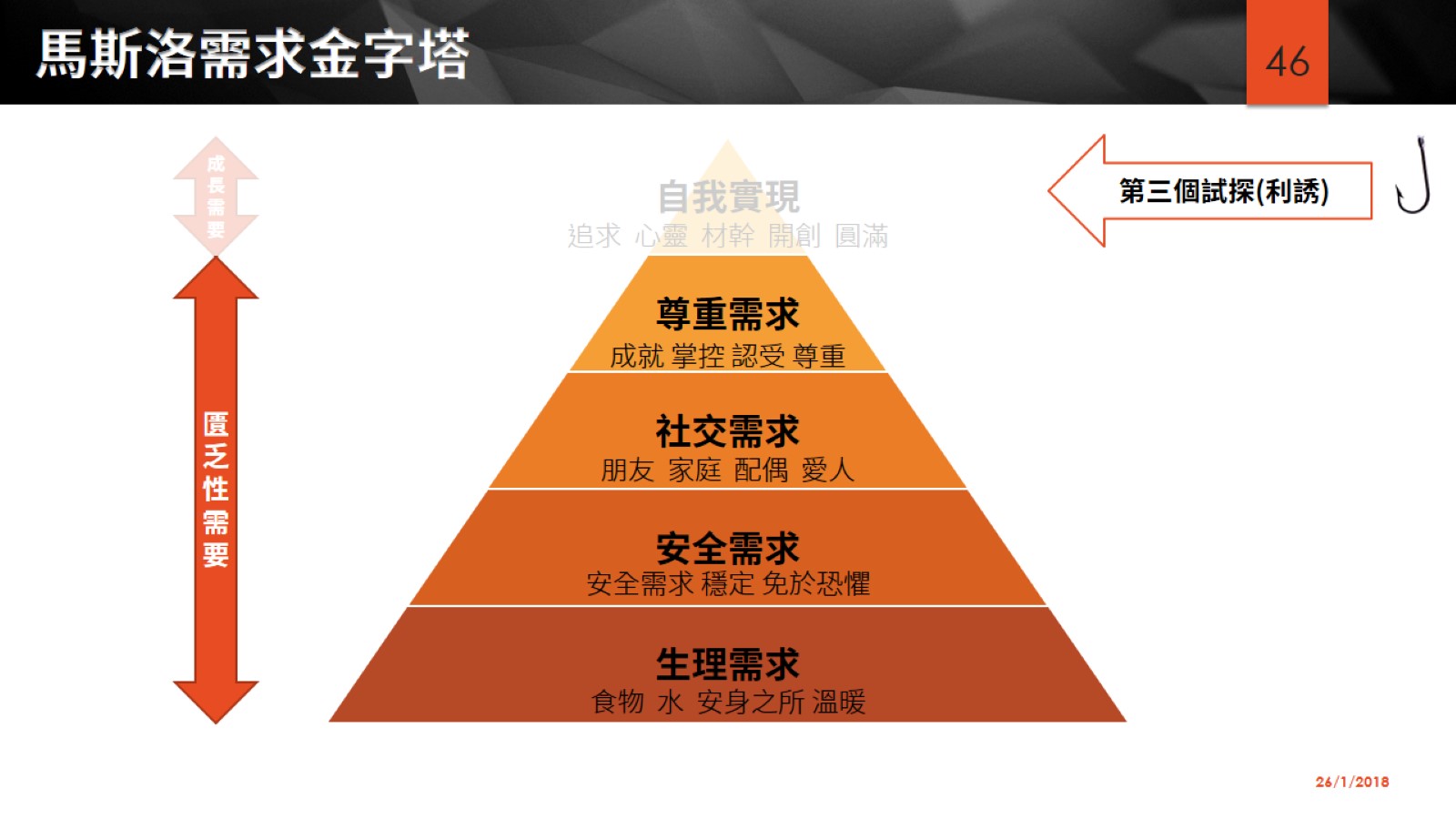 馬斯洛需求金字塔
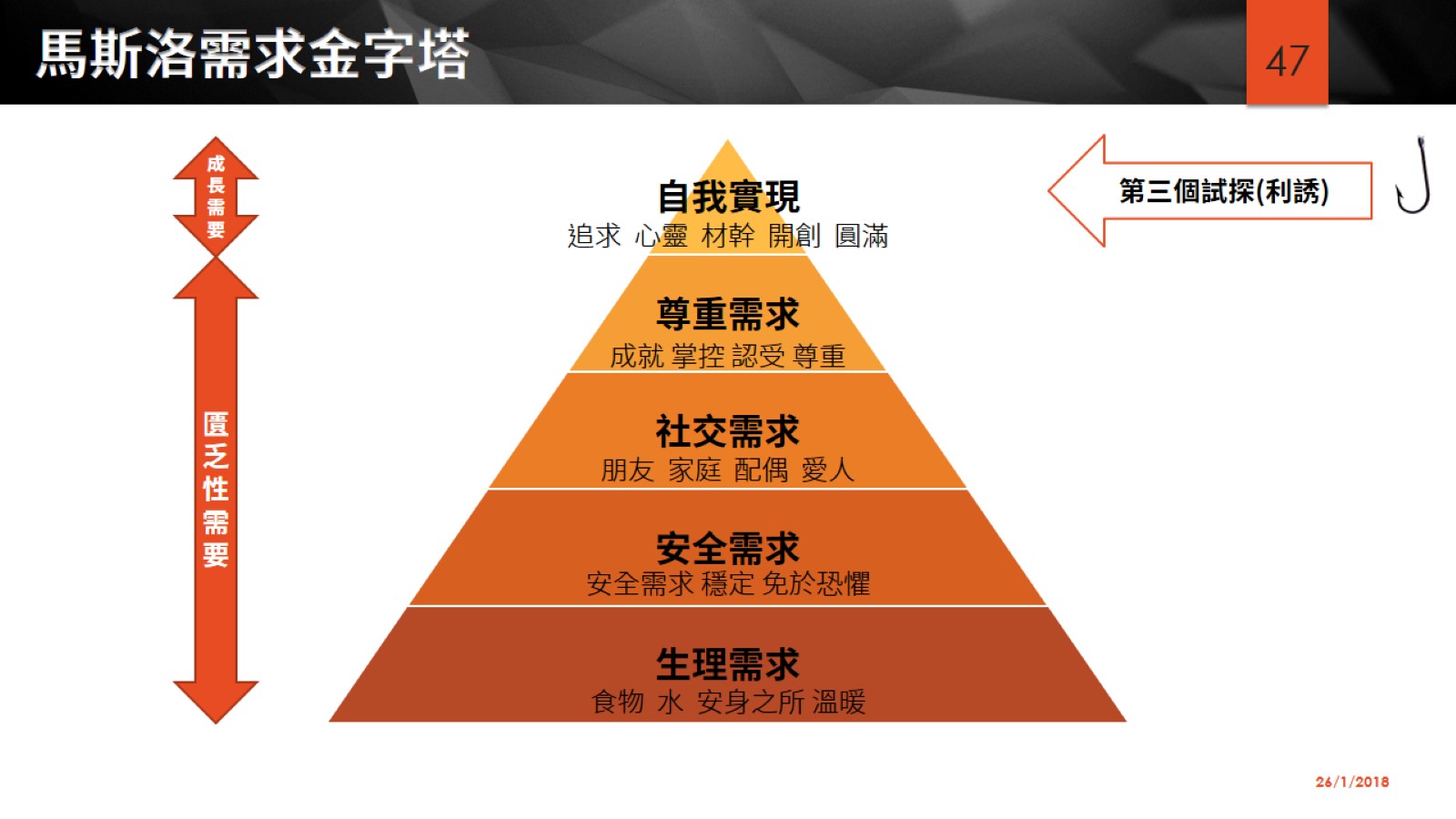 馬斯洛需求金字塔
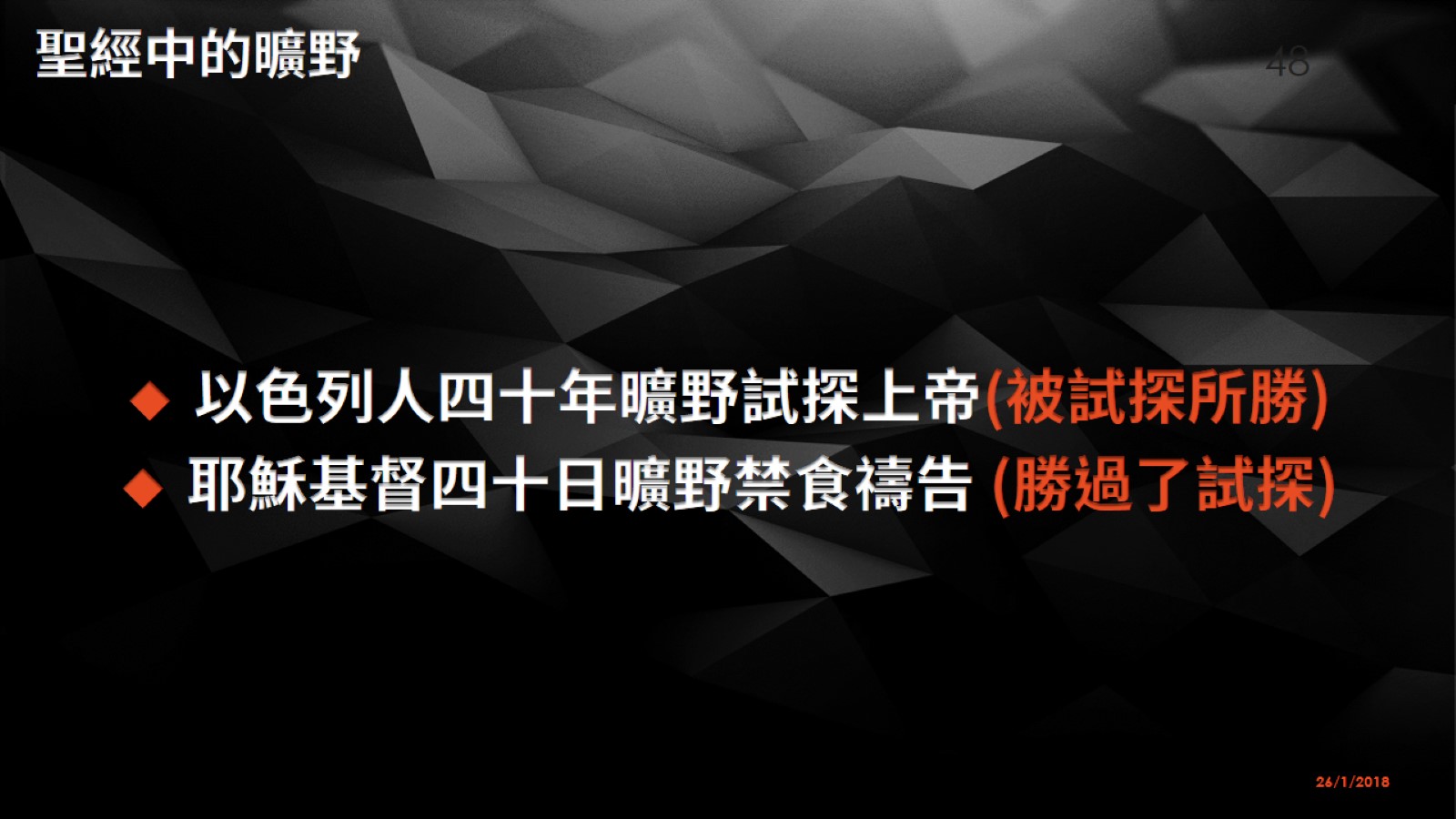 聖經中的曠野
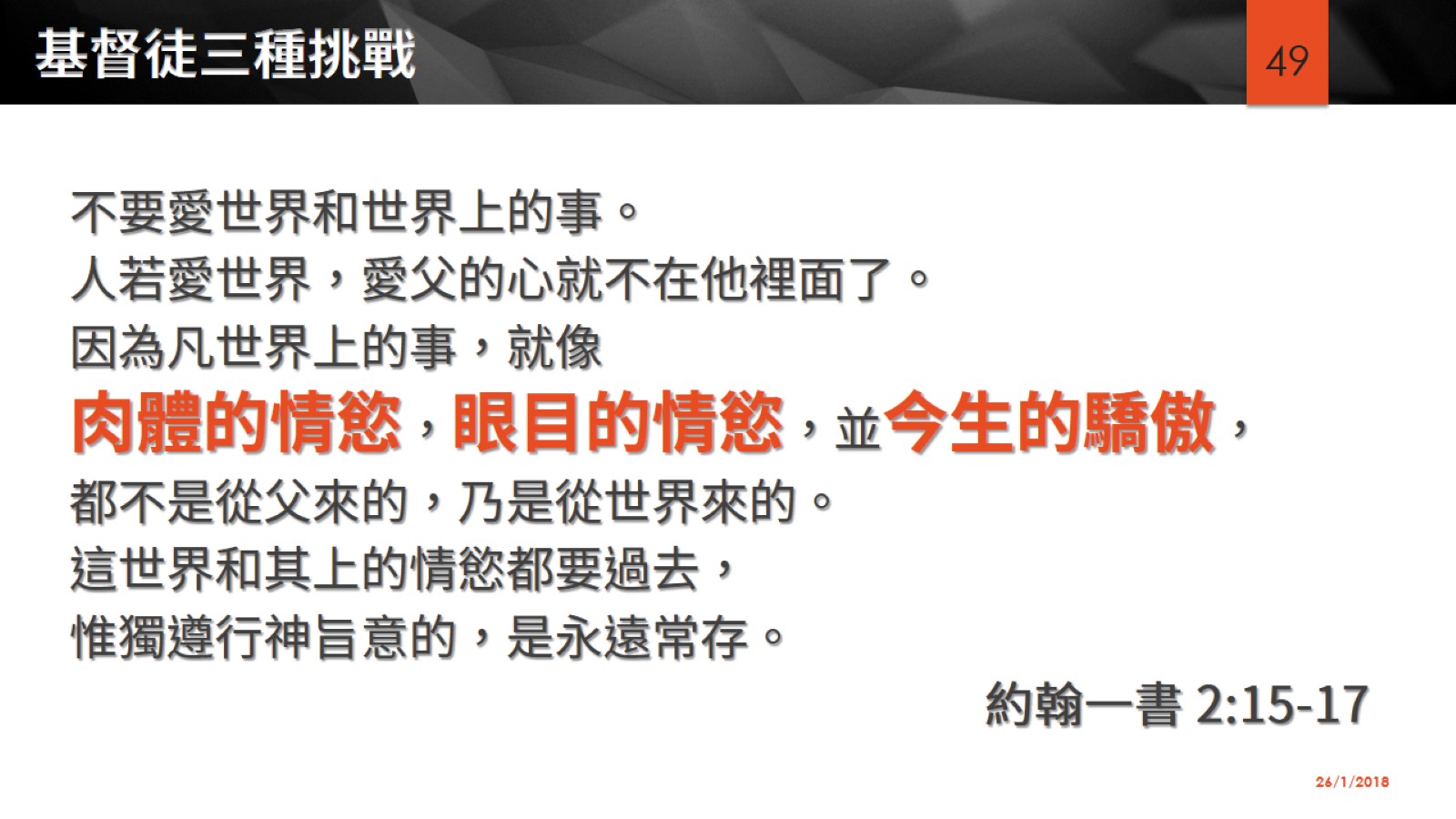 基督徒三種挑戰
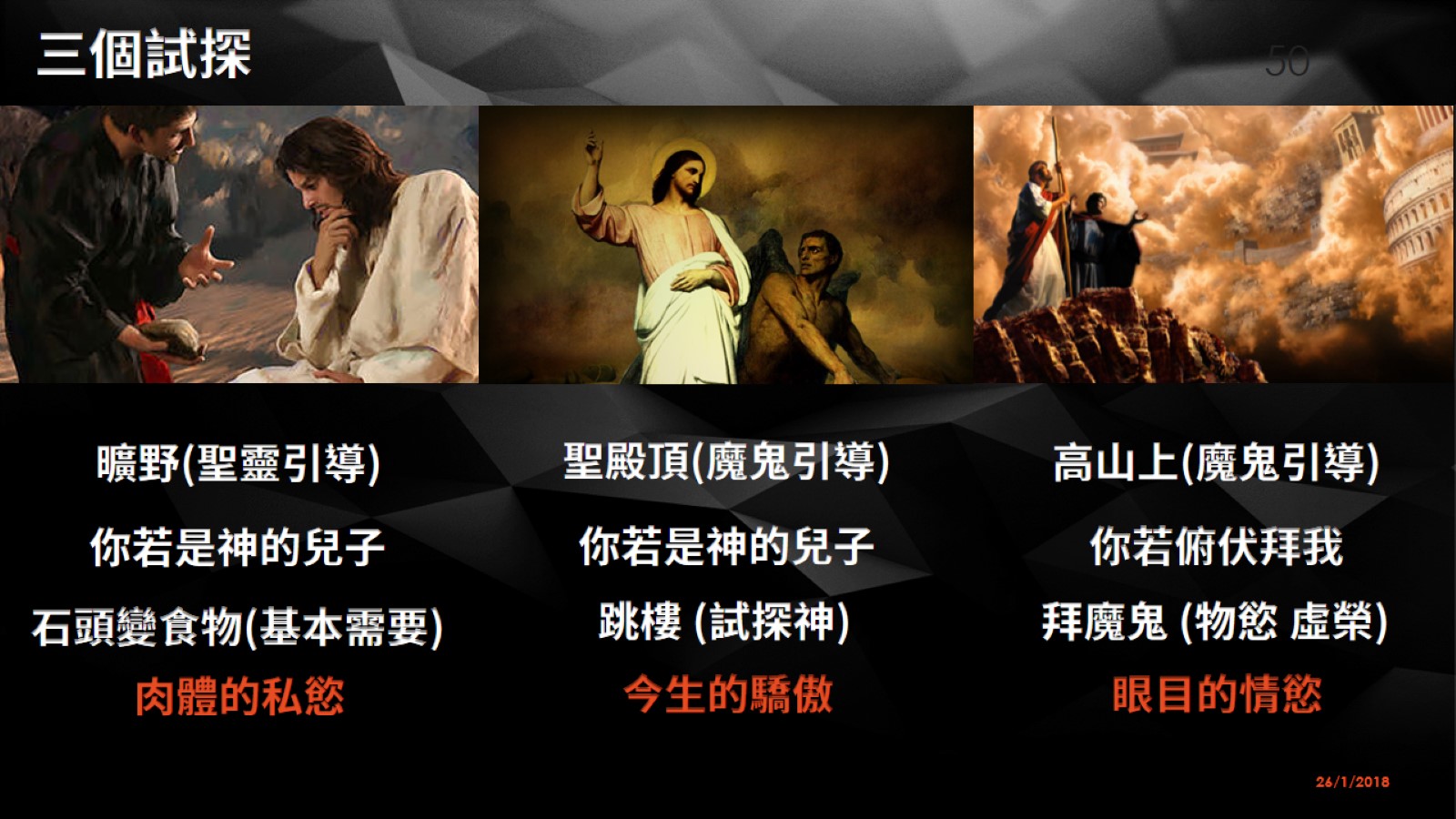 三個試探
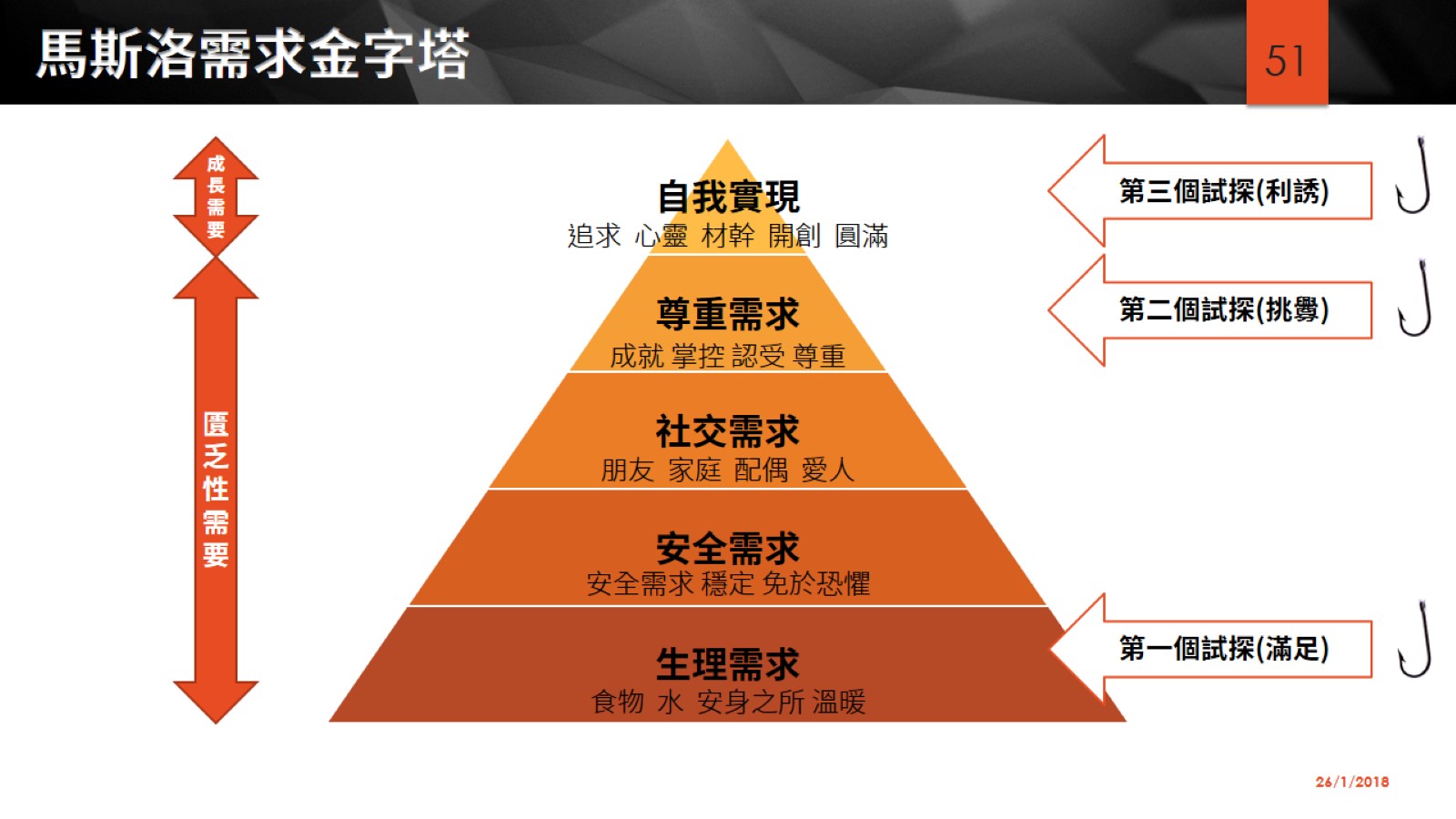 馬斯洛需求金字塔
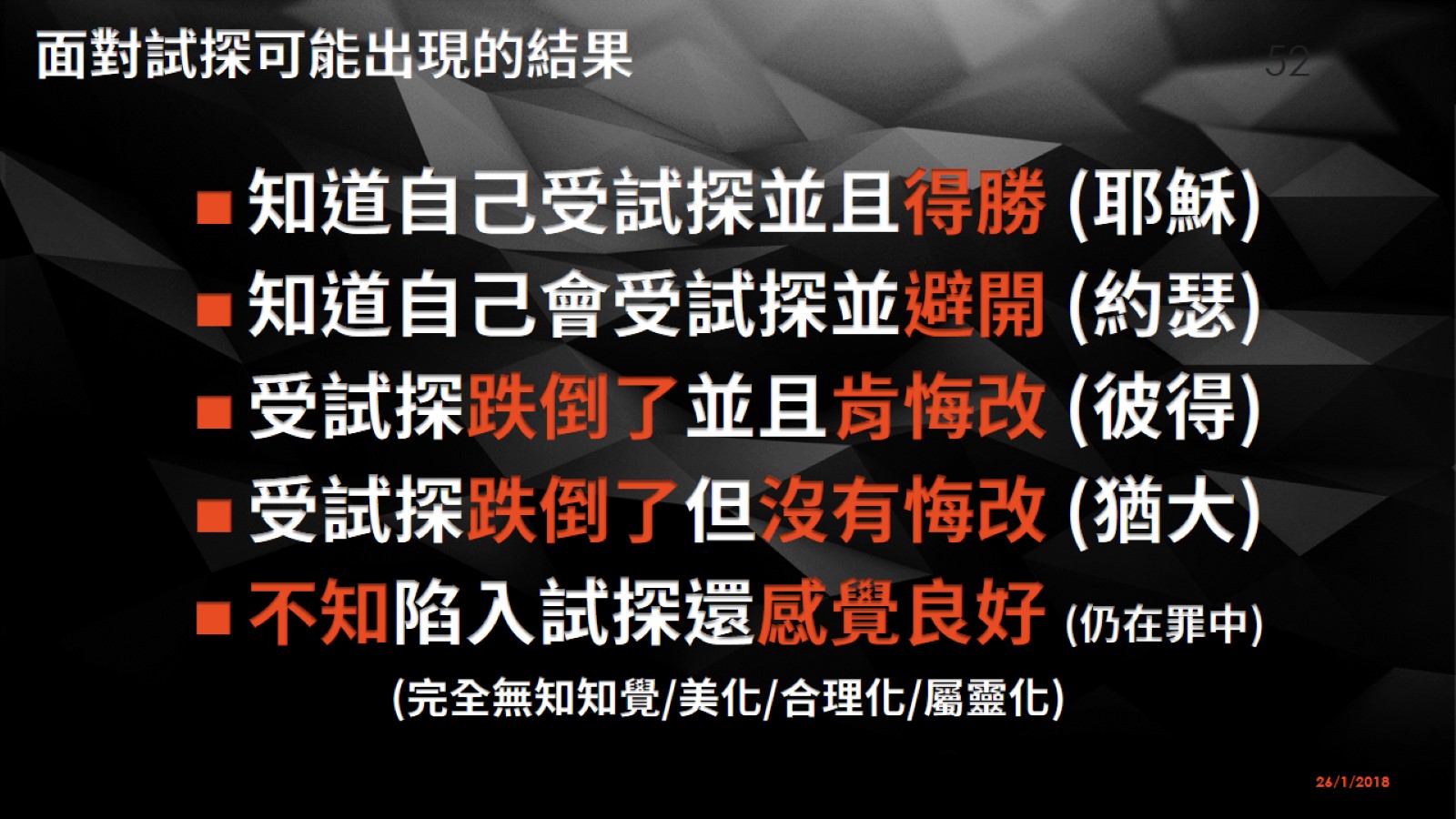 面對試探可能出現的結果
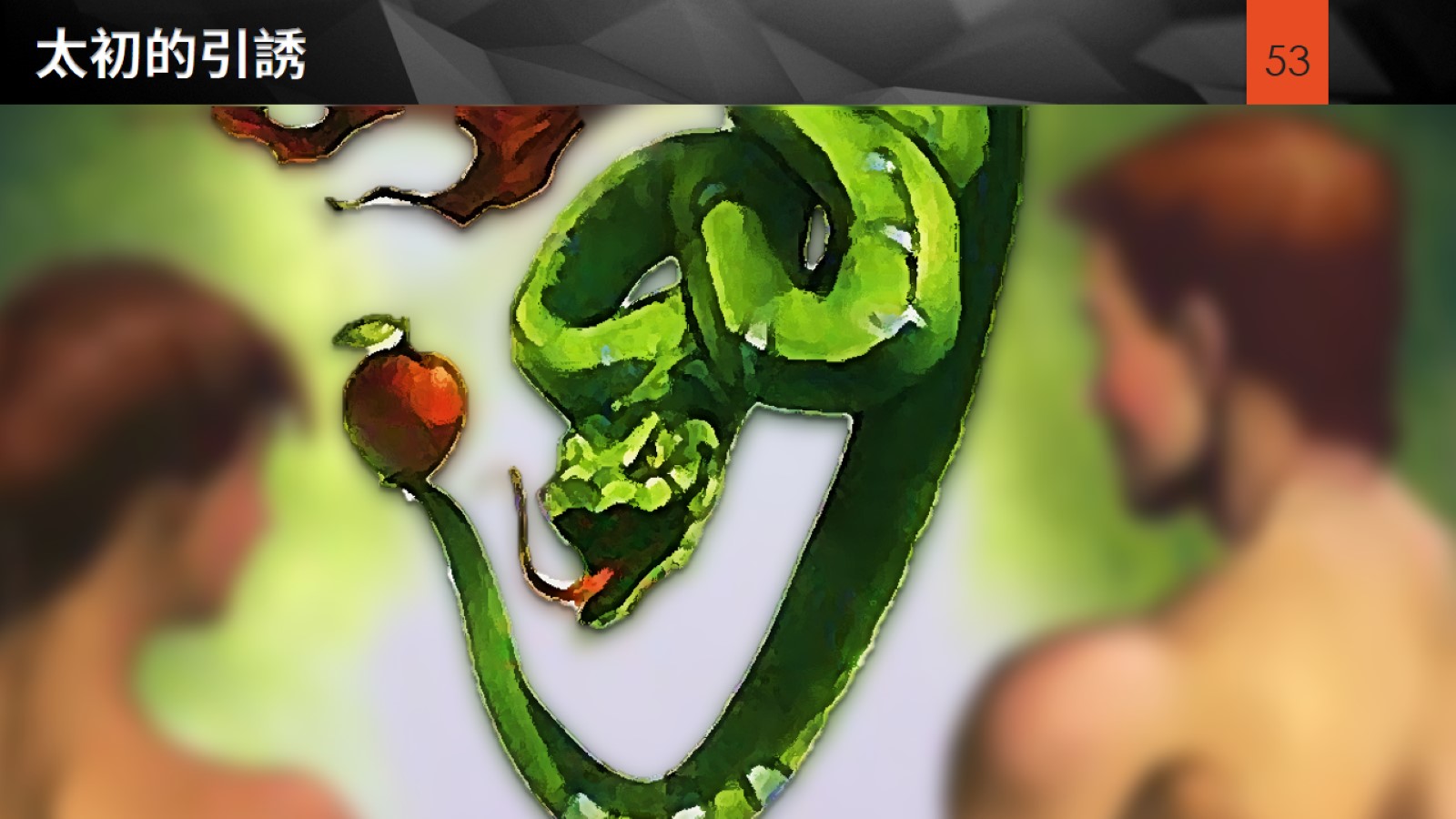 太初的引誘
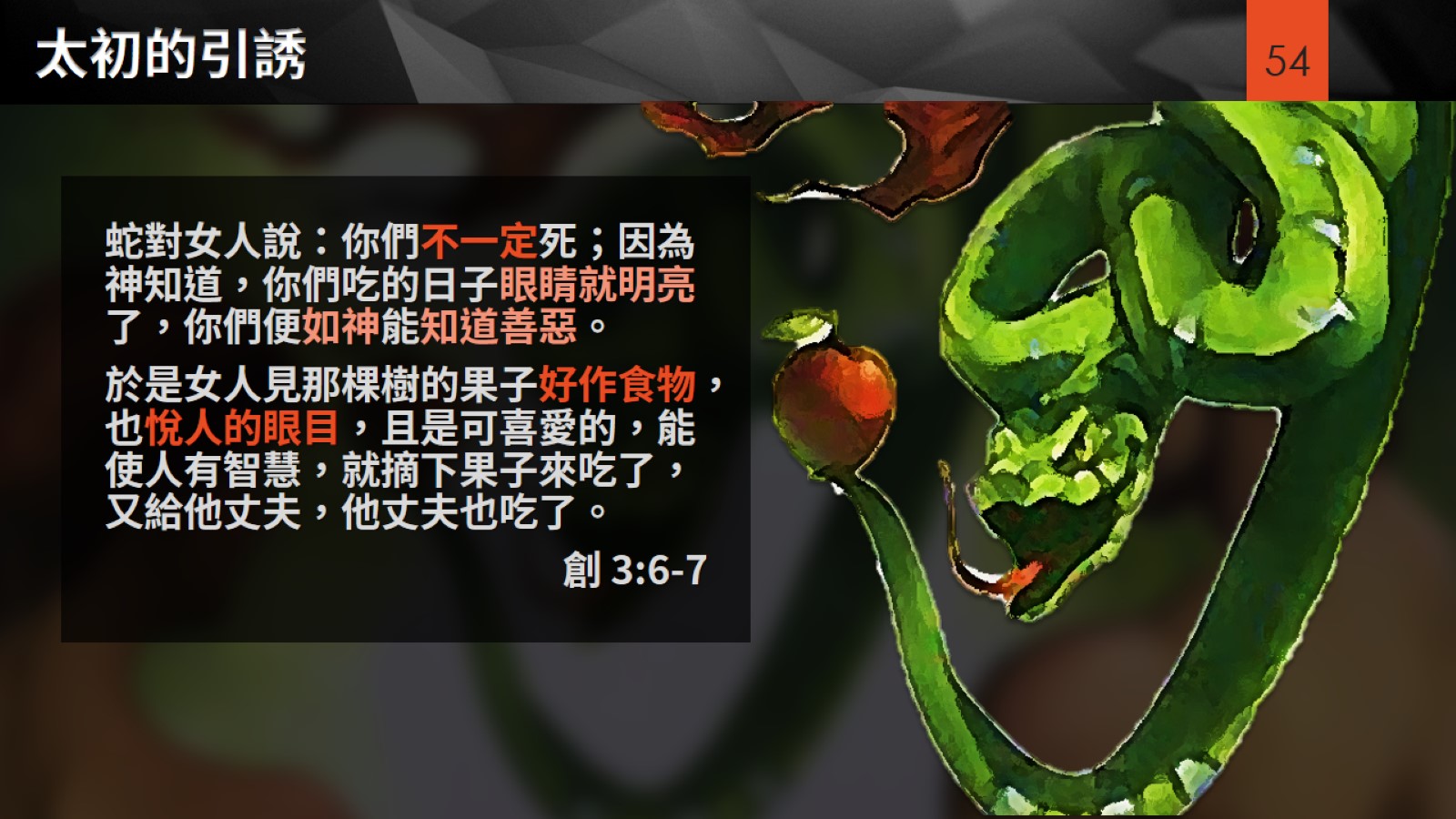 太初的引誘
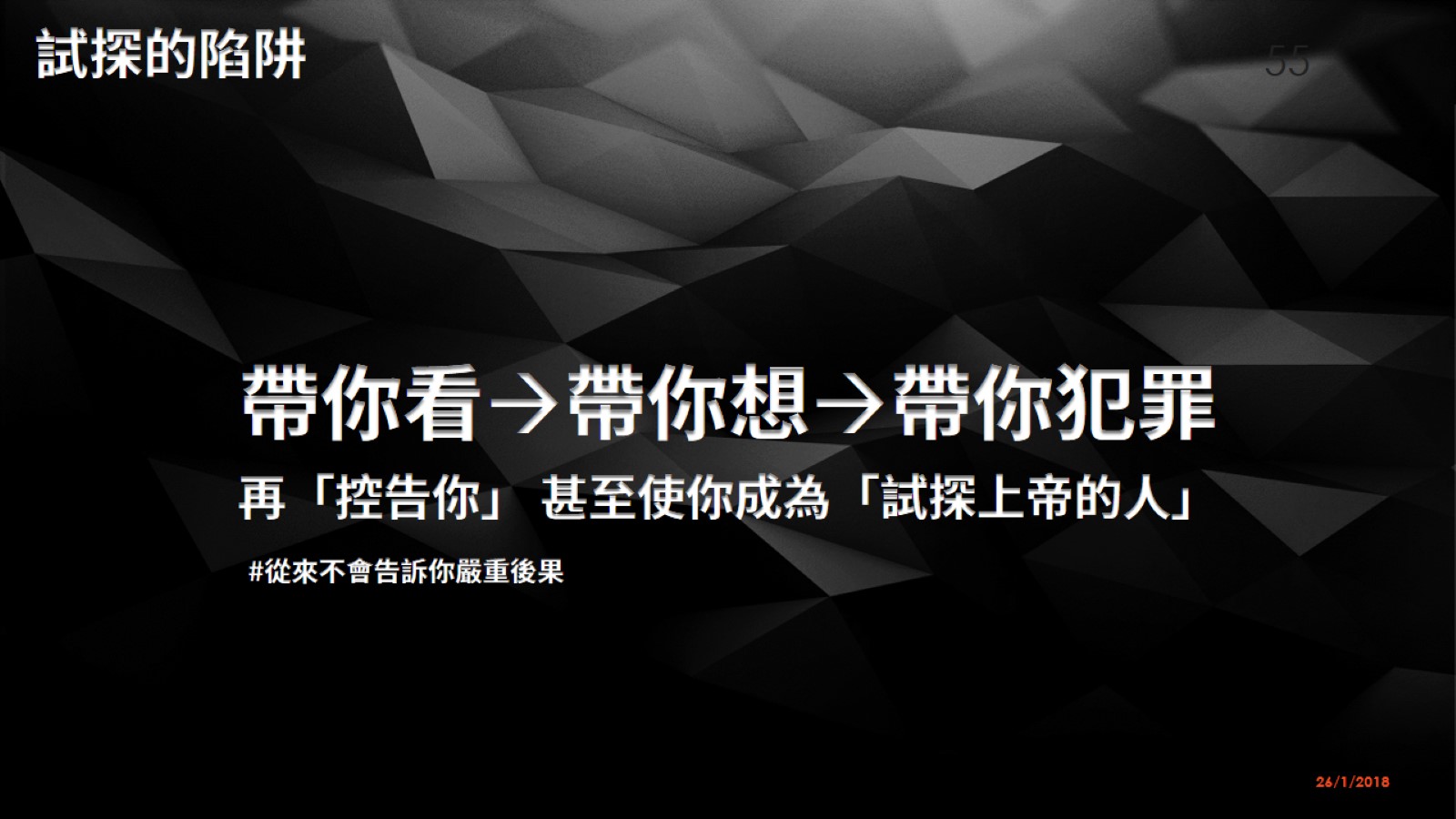 試探的陷阱
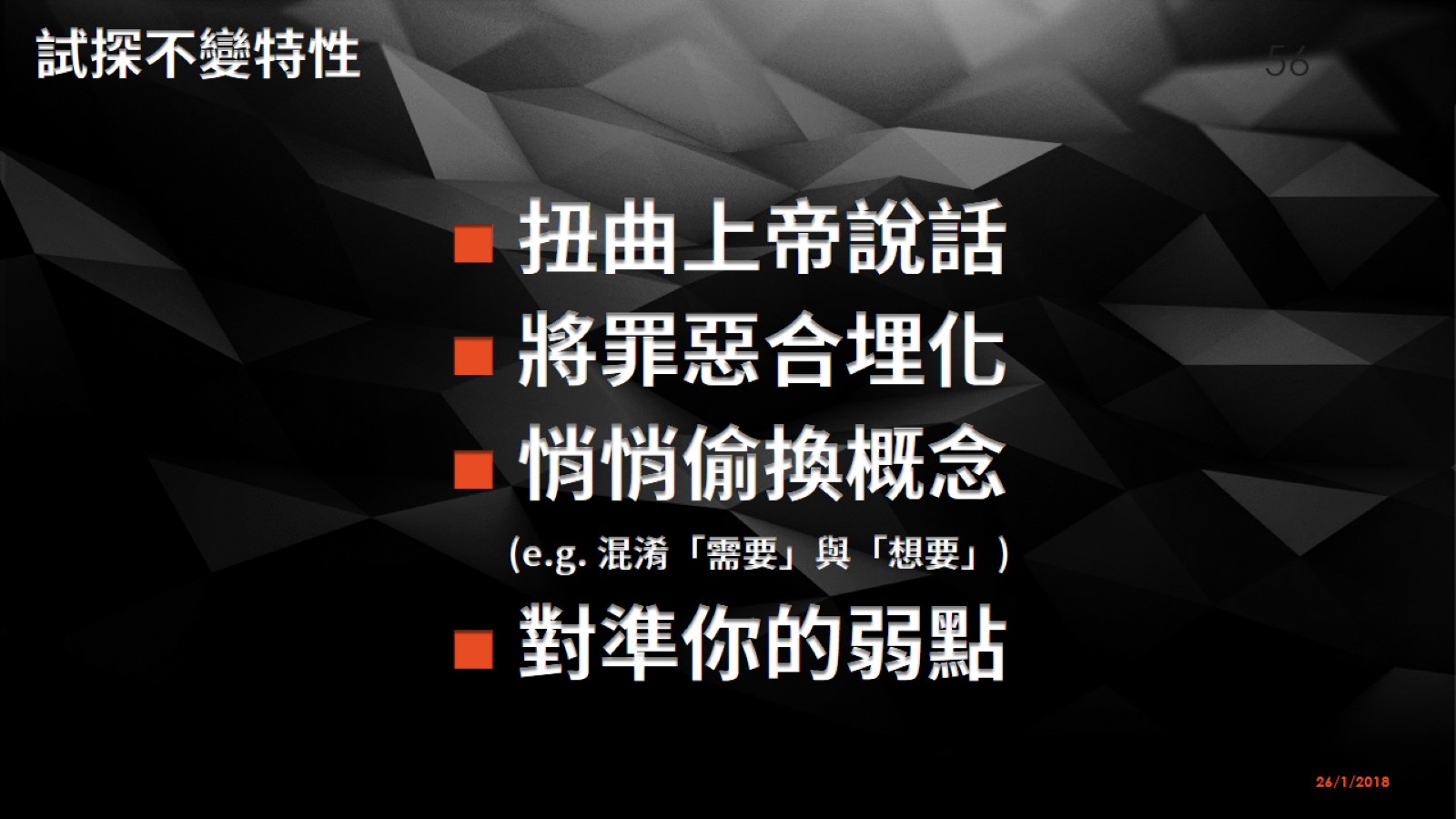 試探不變特性
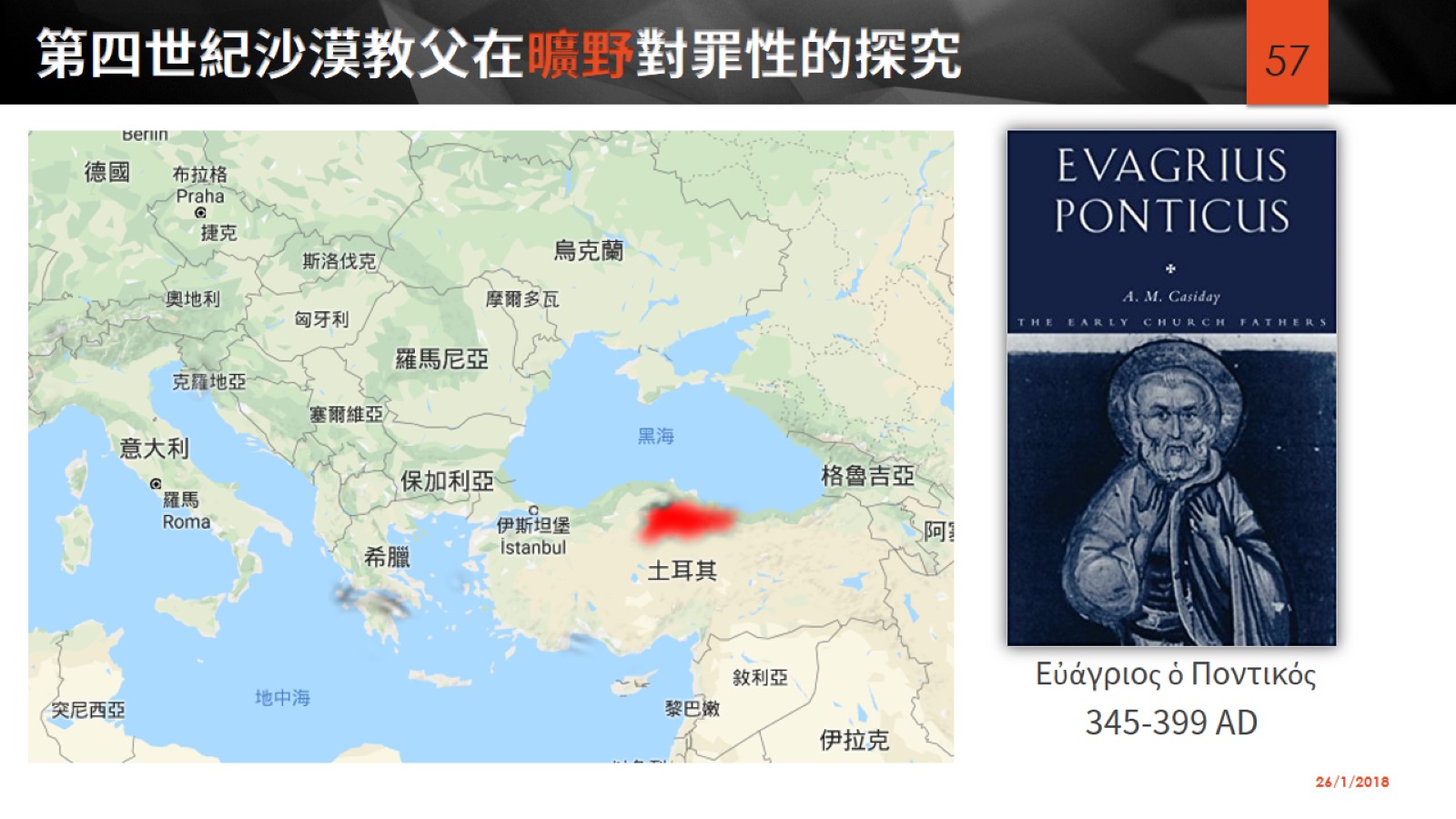 第四世紀沙漠教父在曠野對罪性的探究
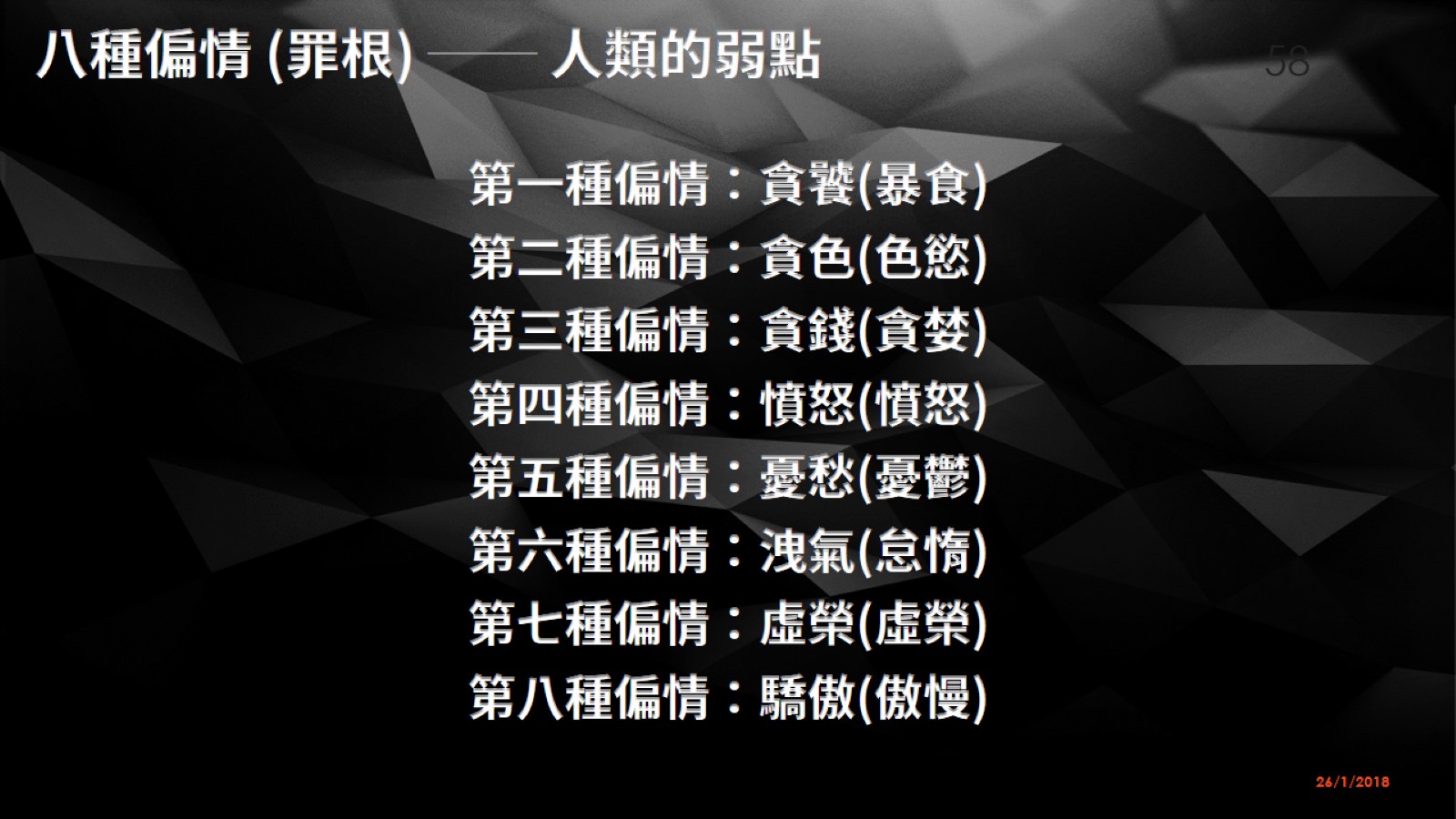 八種偏情 (罪根) ── 人類的弱點
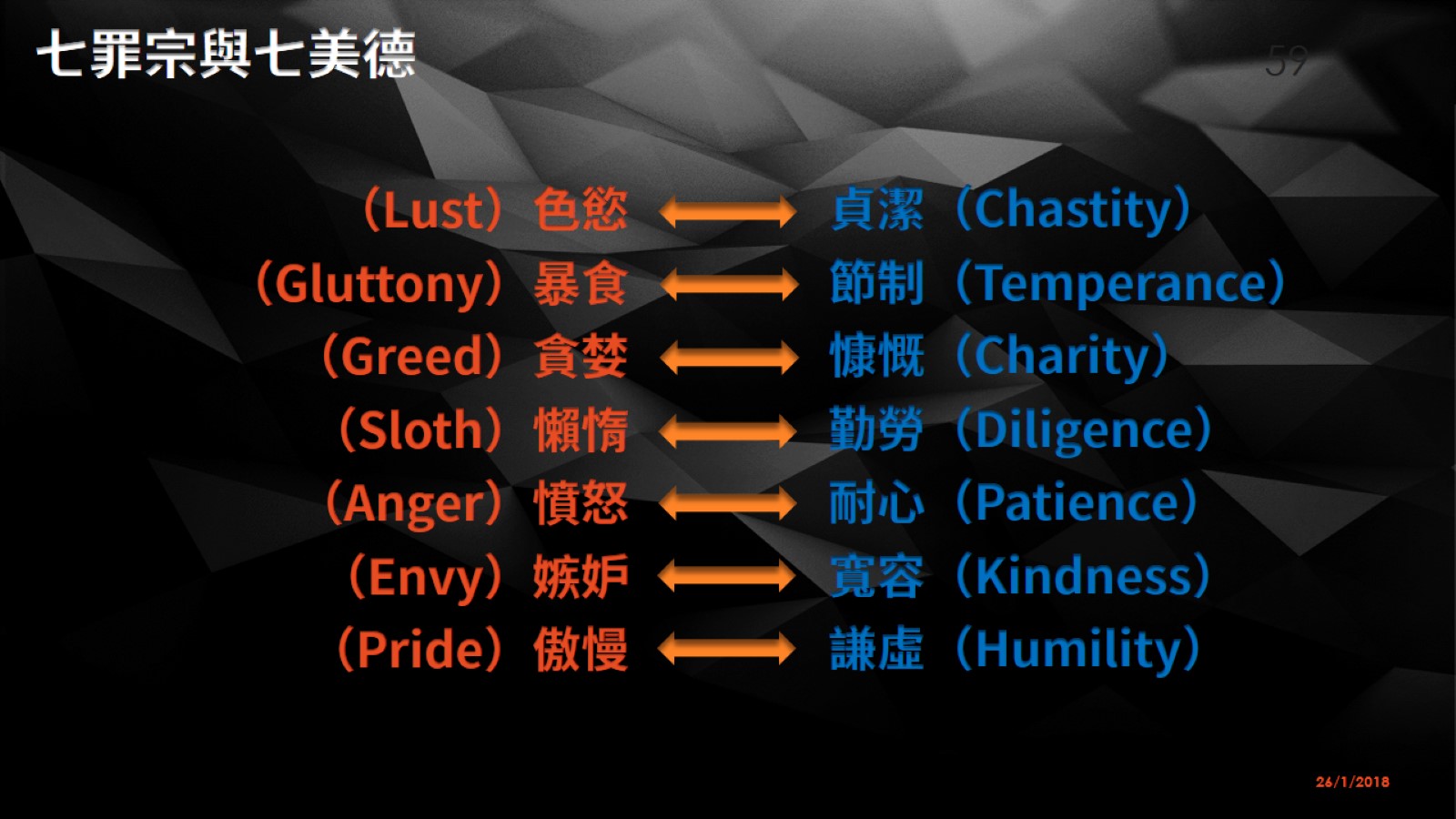 七罪宗與七美德
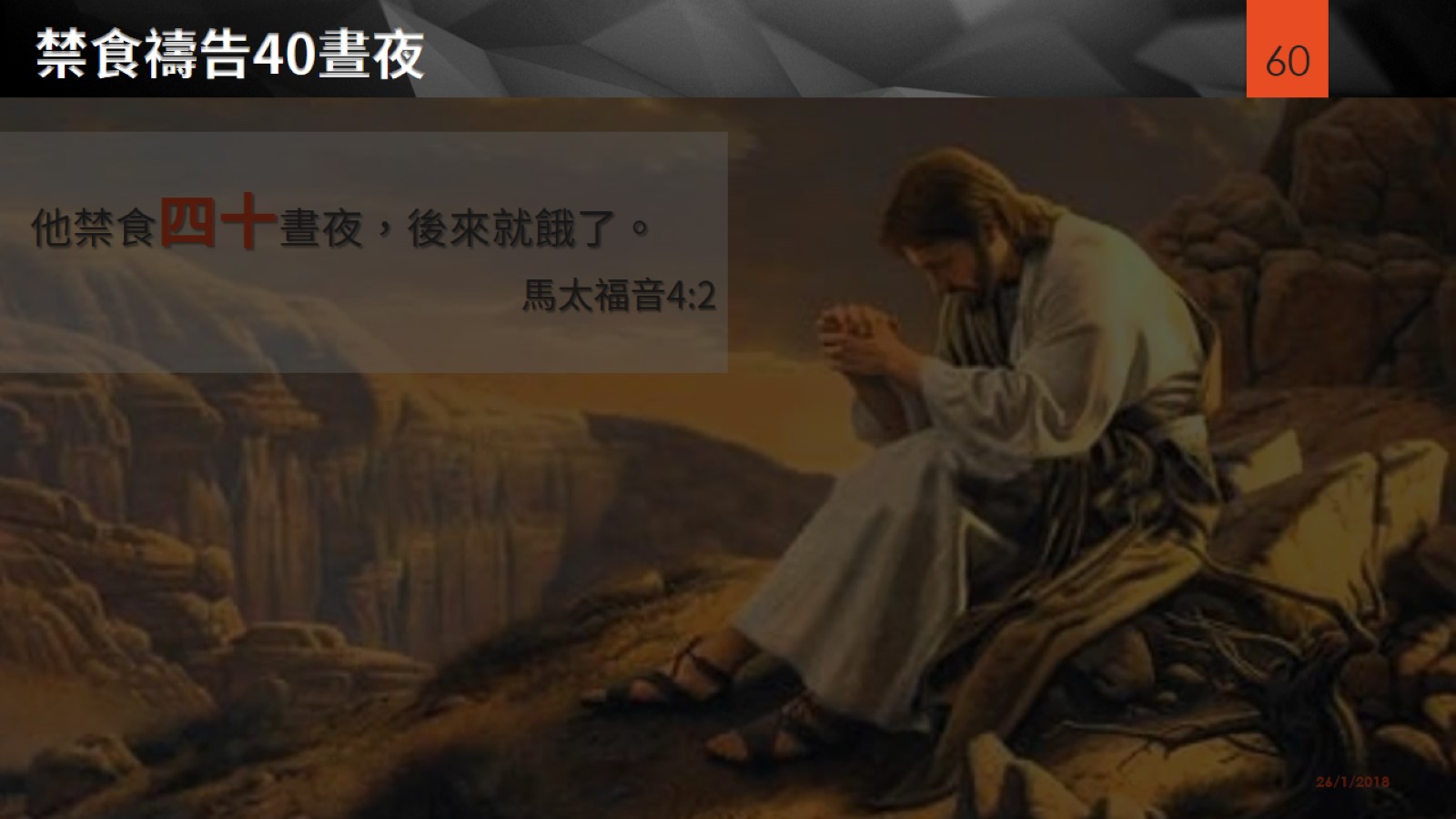 禁食禱告40晝夜
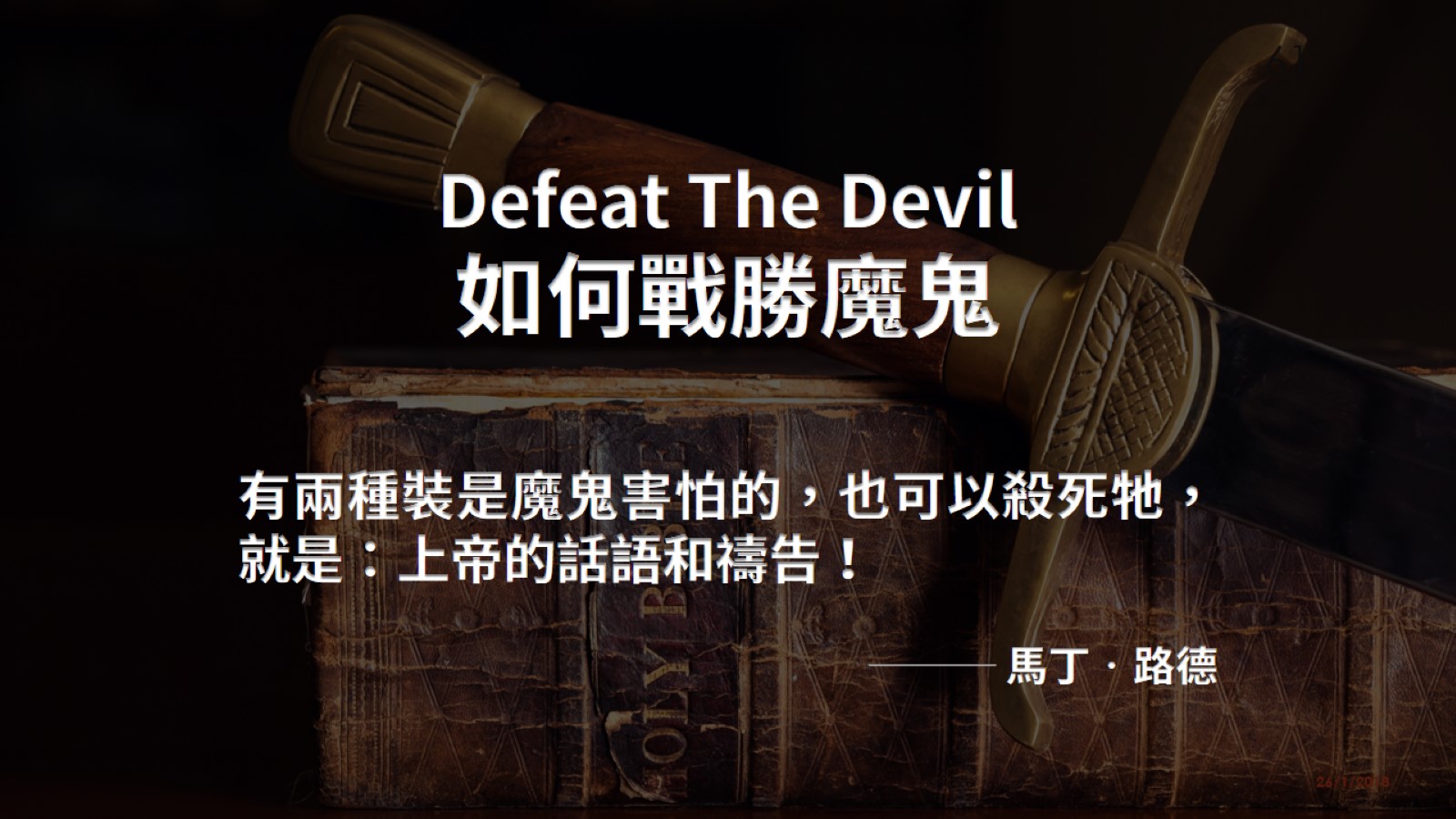 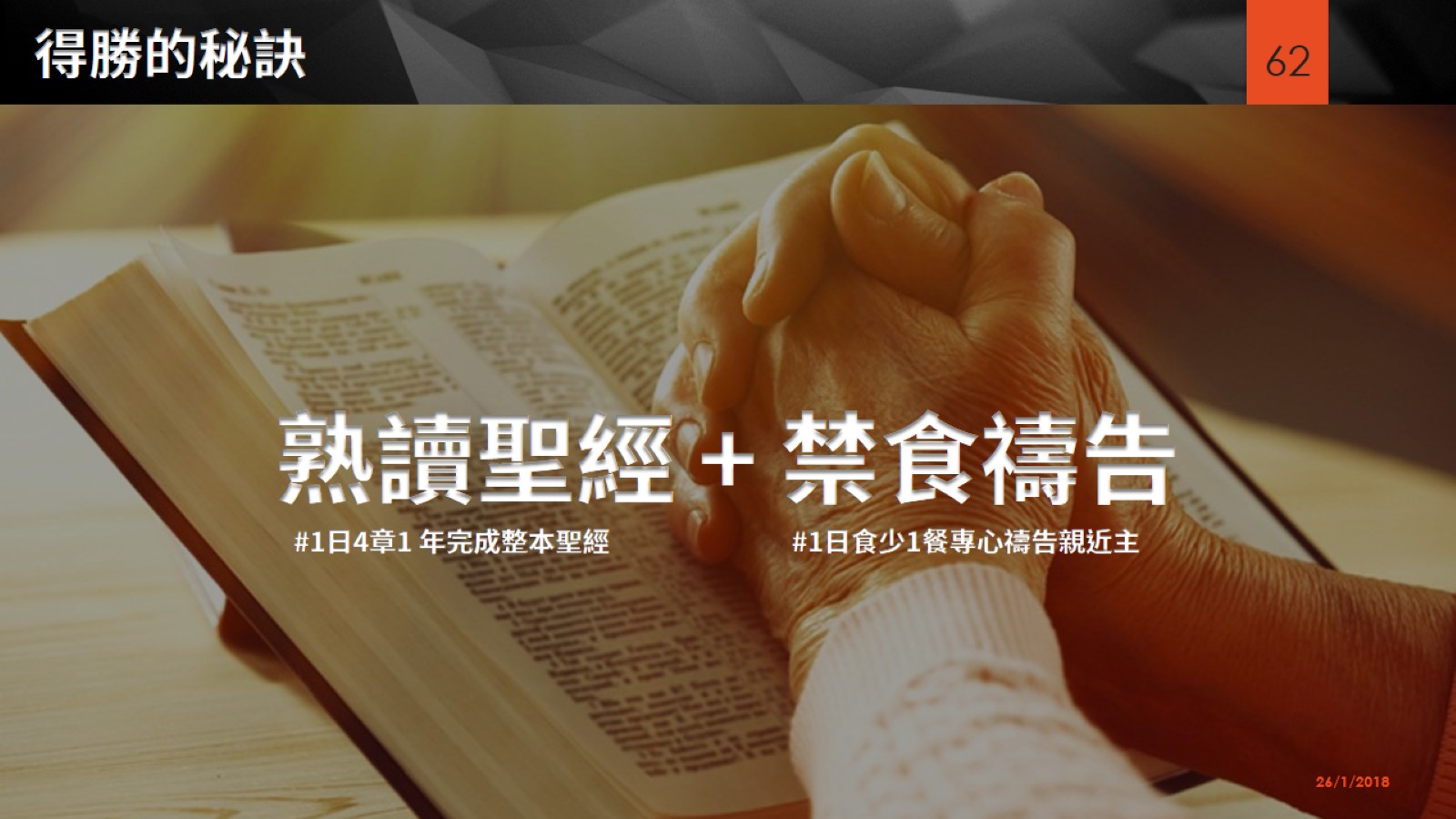 得勝的秘訣
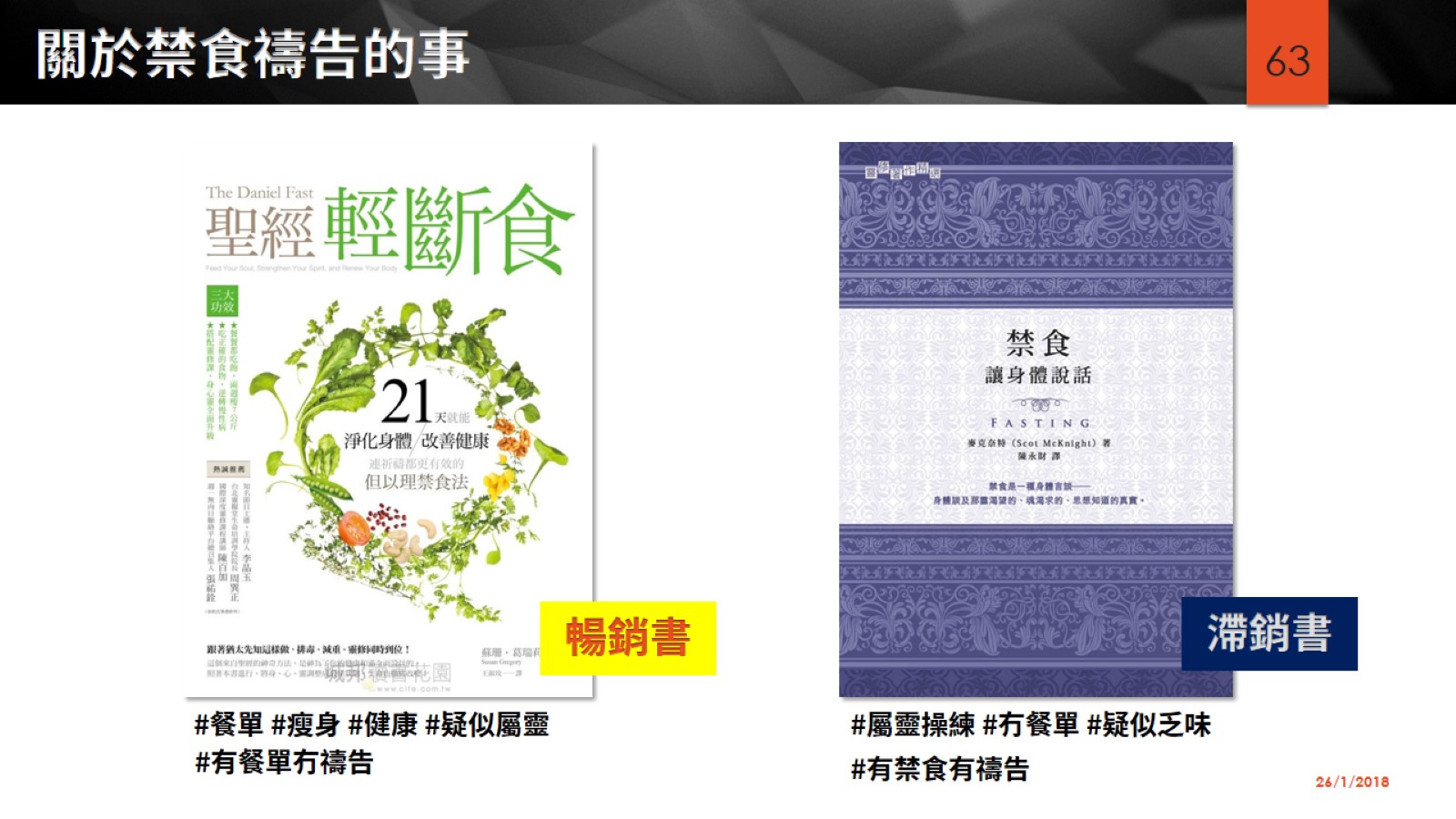 關於禁食禱告的事
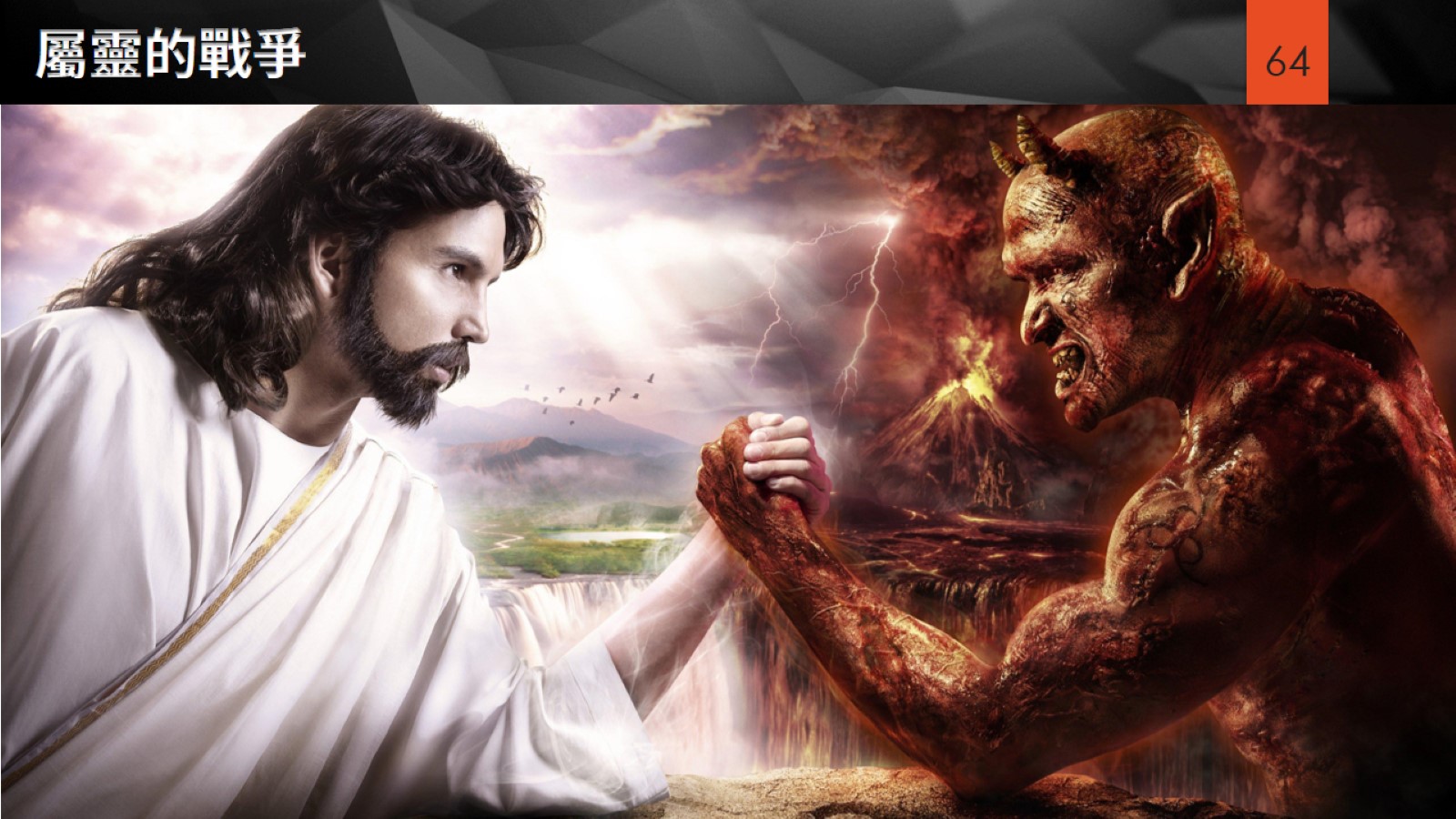 屬靈的戰爭
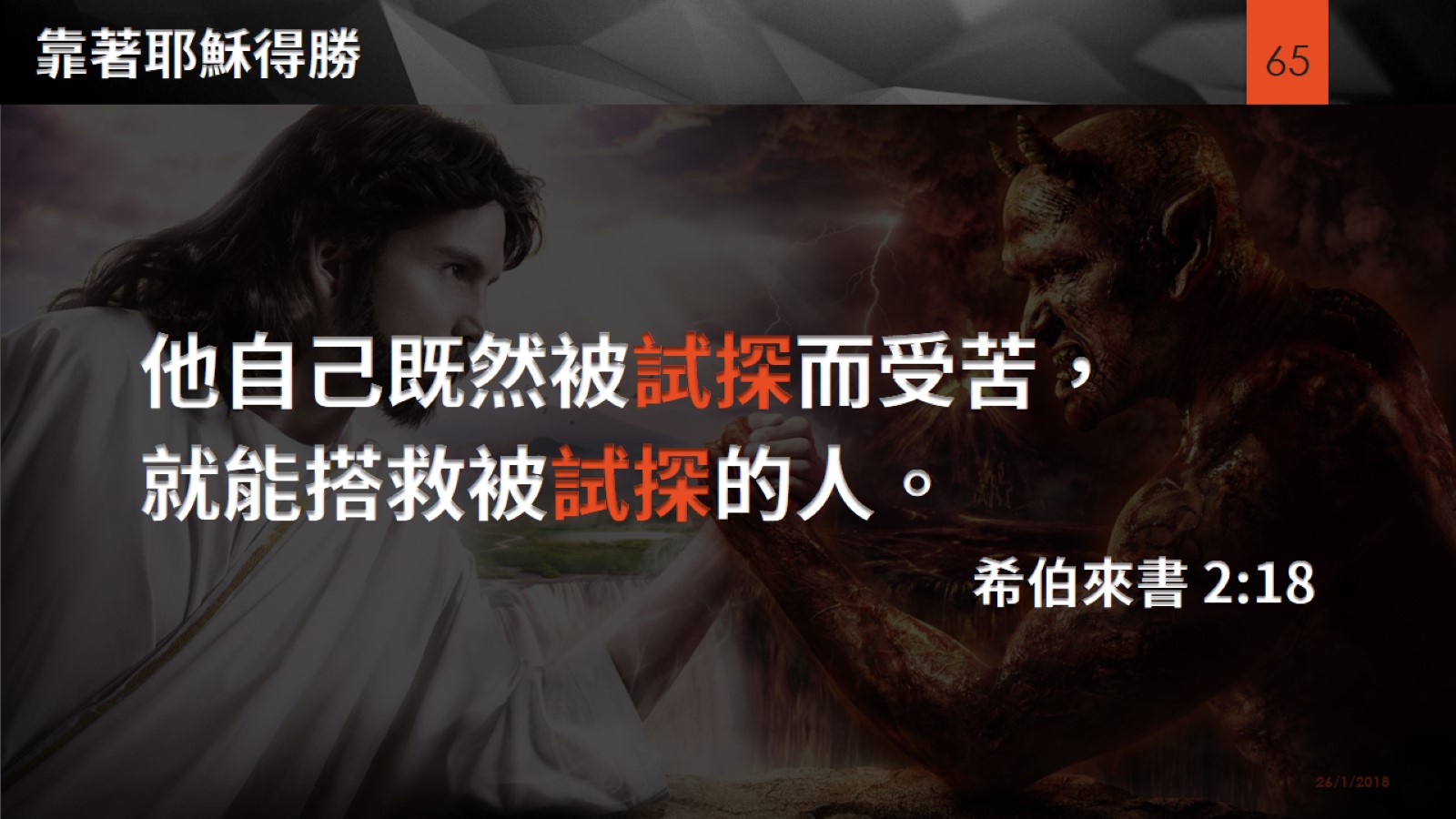 靠著耶穌得勝
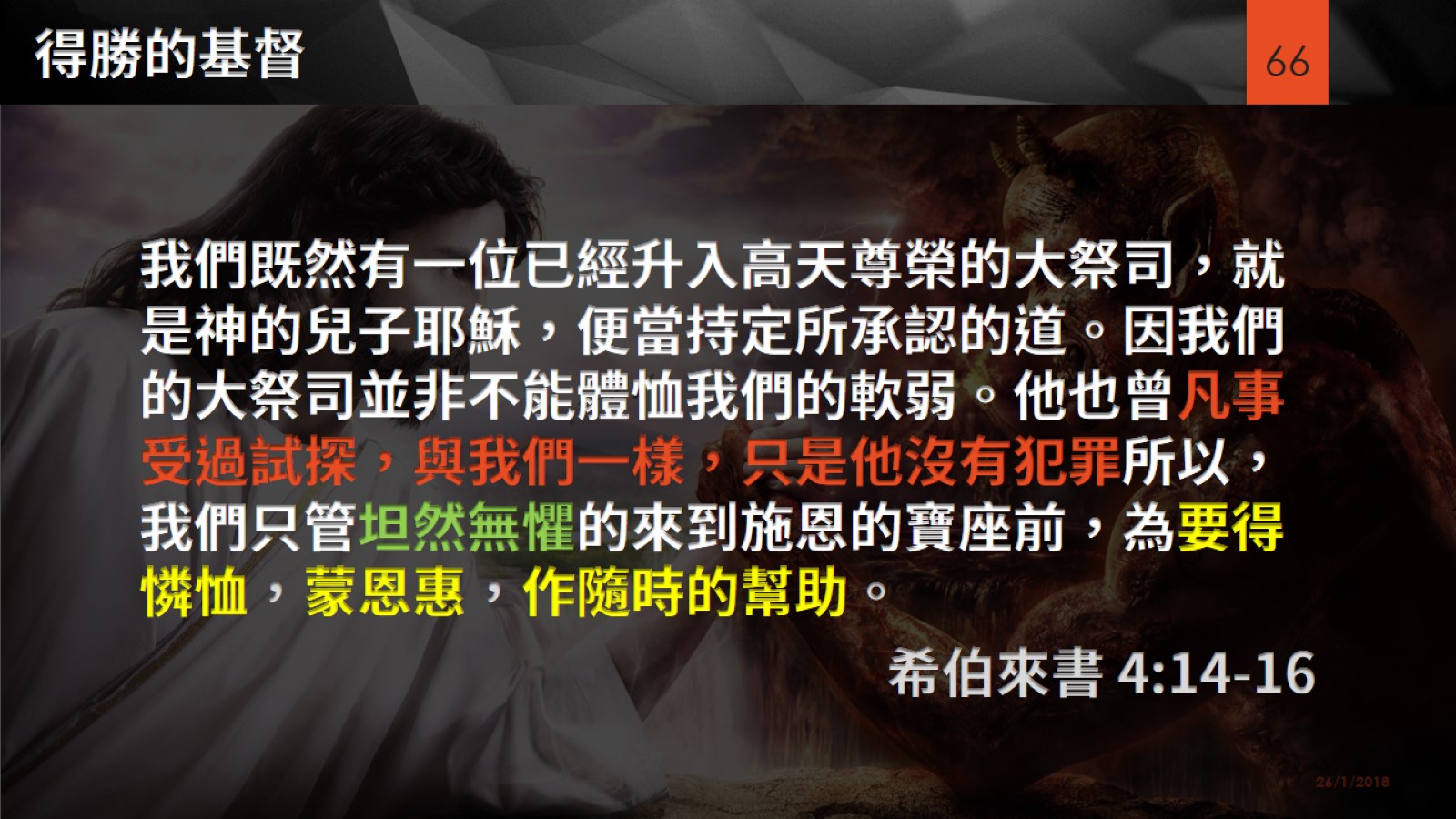 得勝的基督
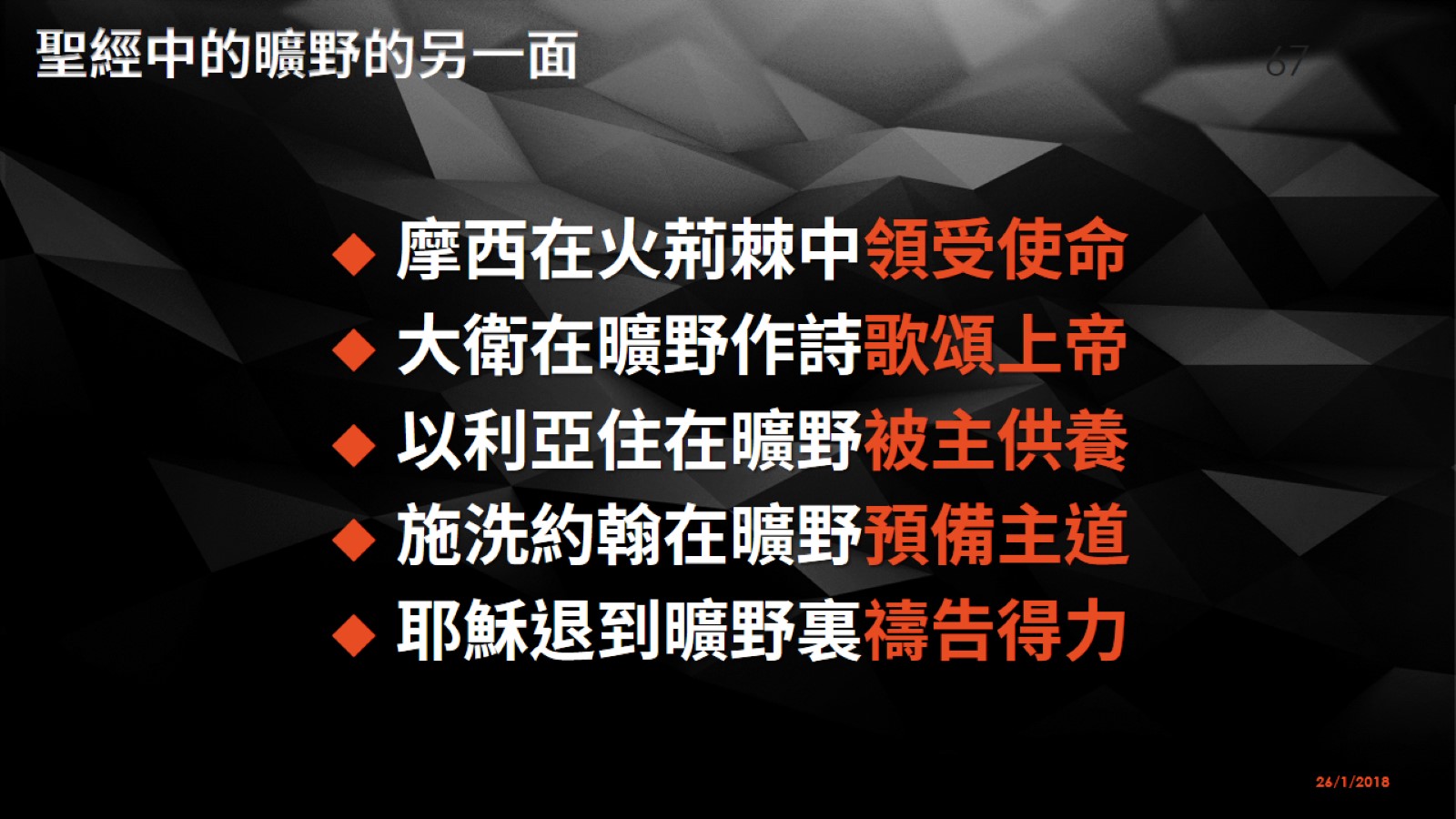 聖經中的曠野的另一面
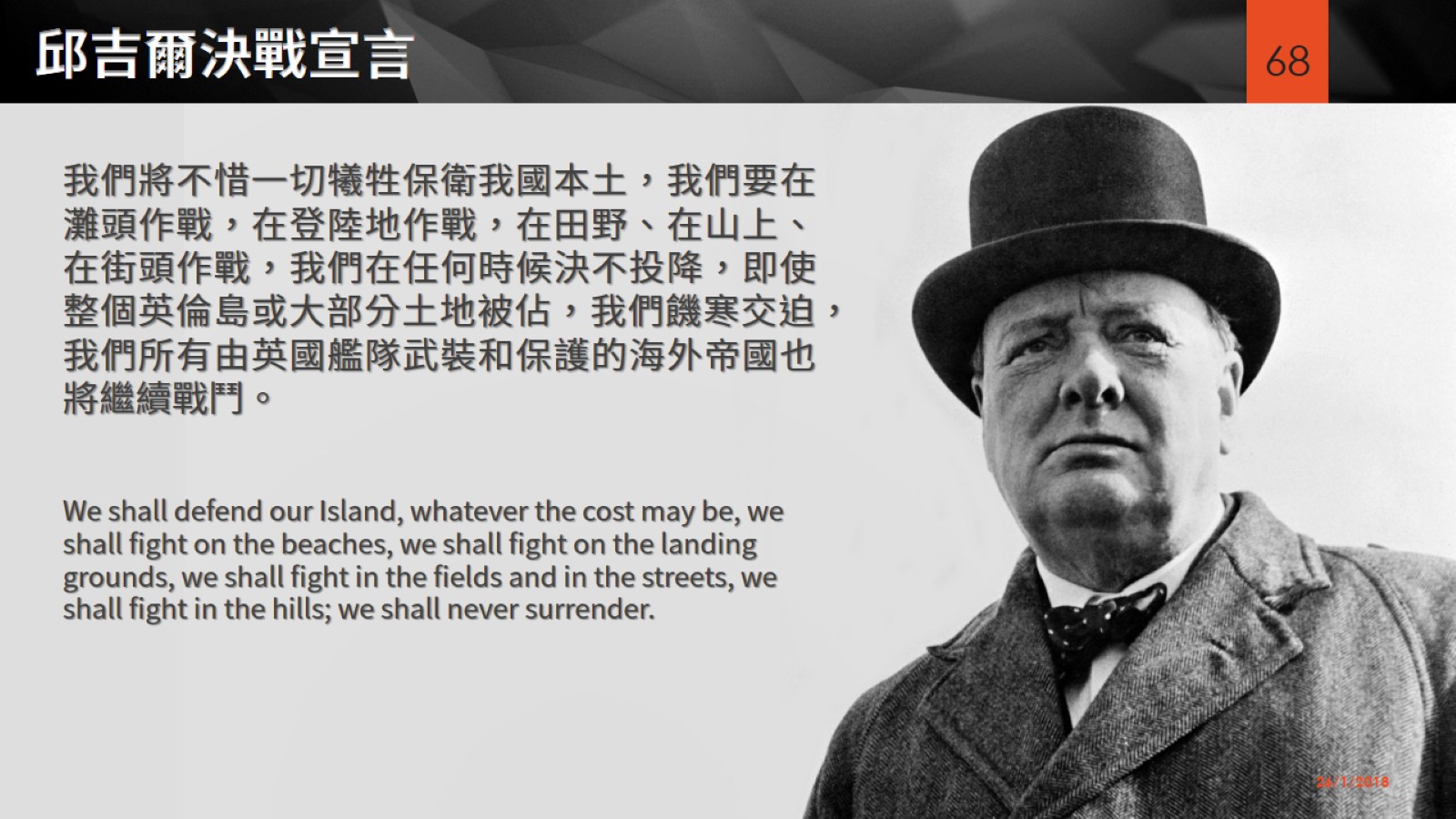 邱吉爾決戰宣言
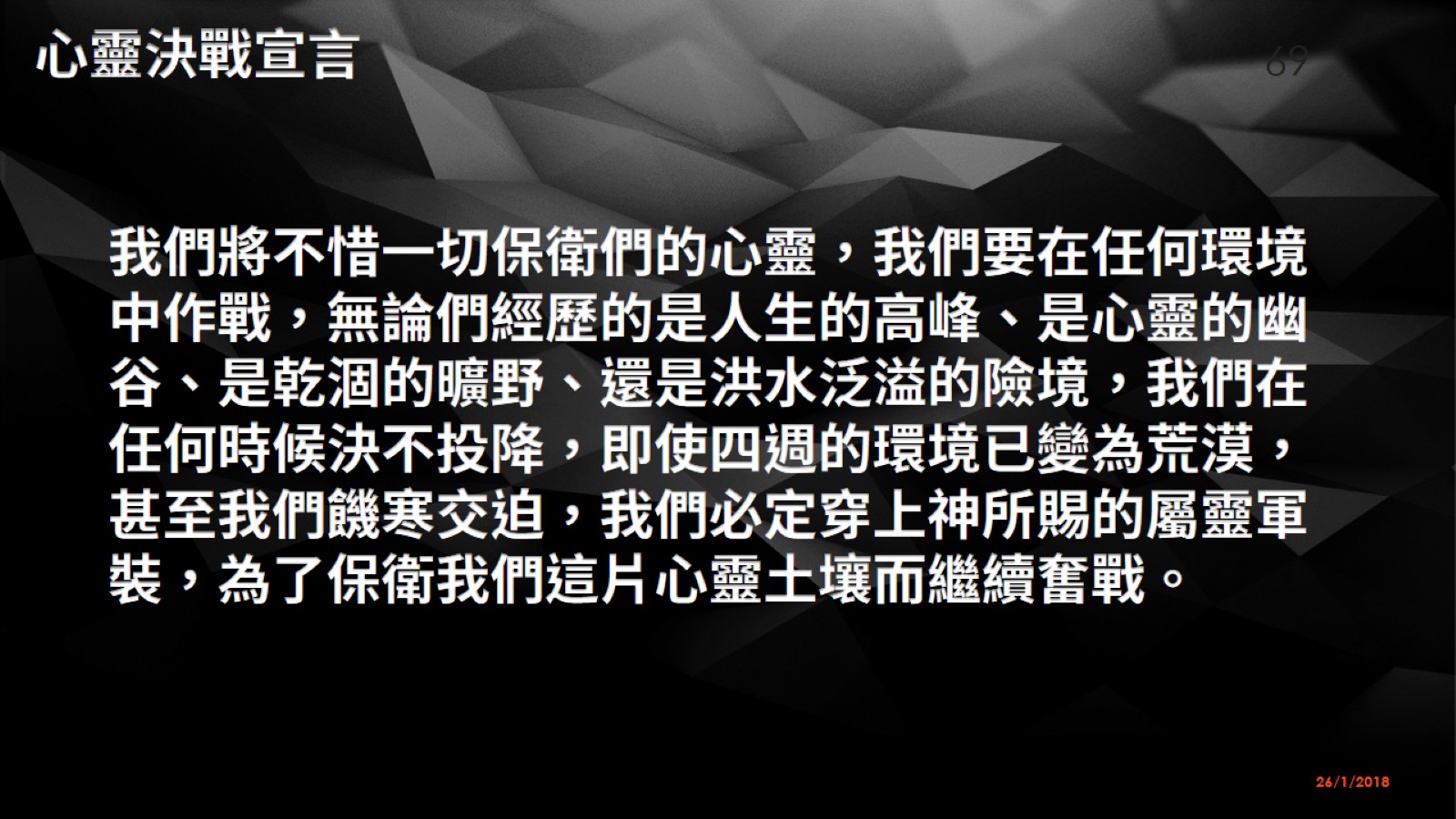 心靈決戰宣言
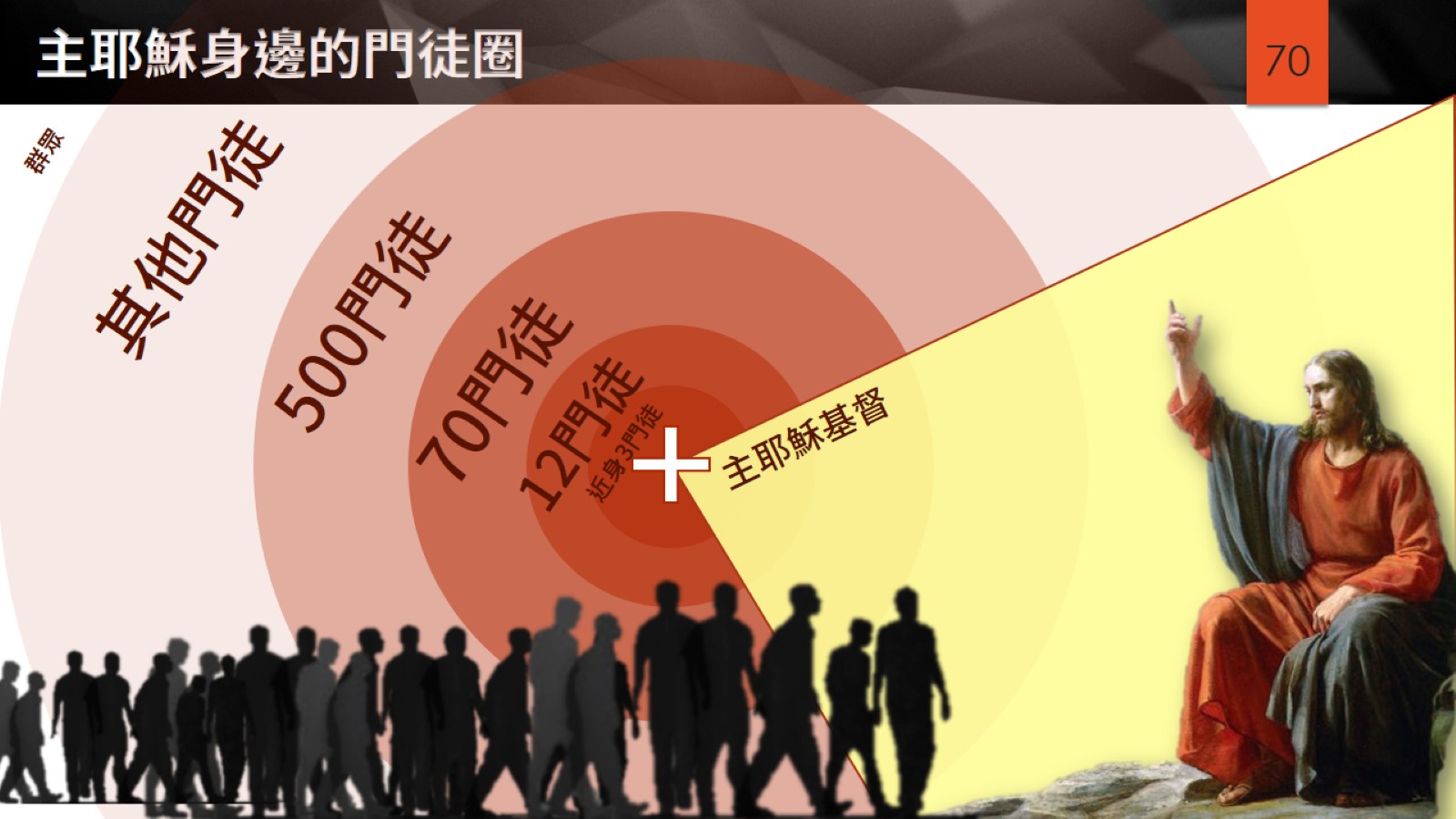 主耶穌身邊的門徒圈
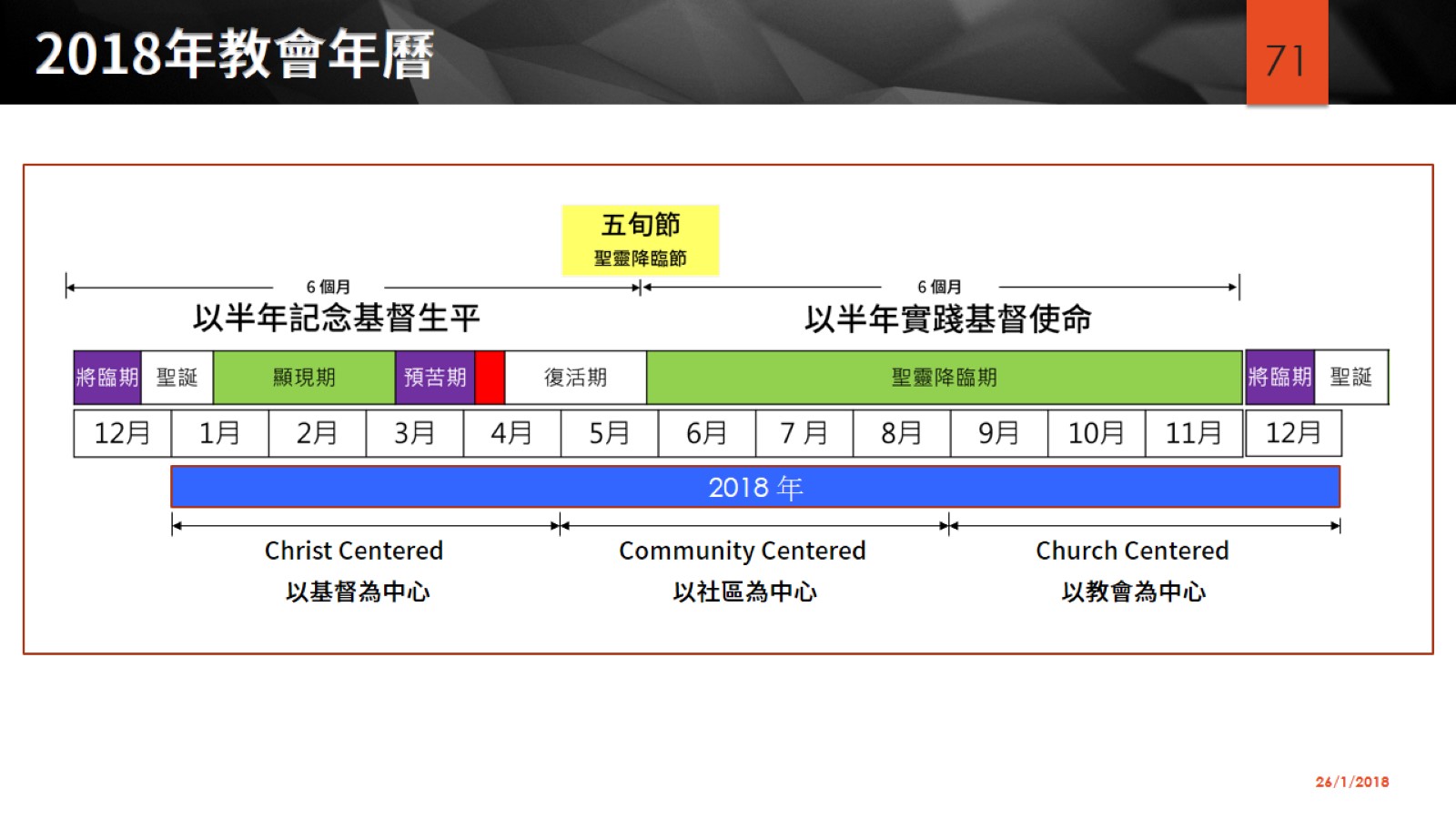 2018年教會年曆